SÜRDÜRÜLEBİLİR KALKINMA
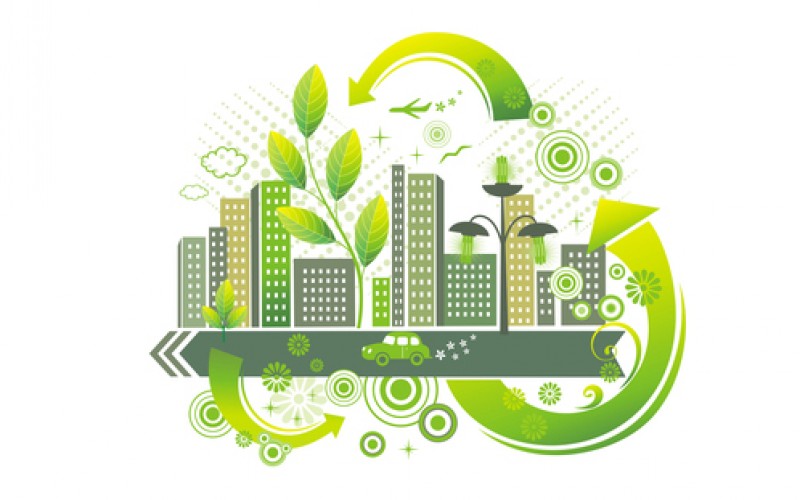 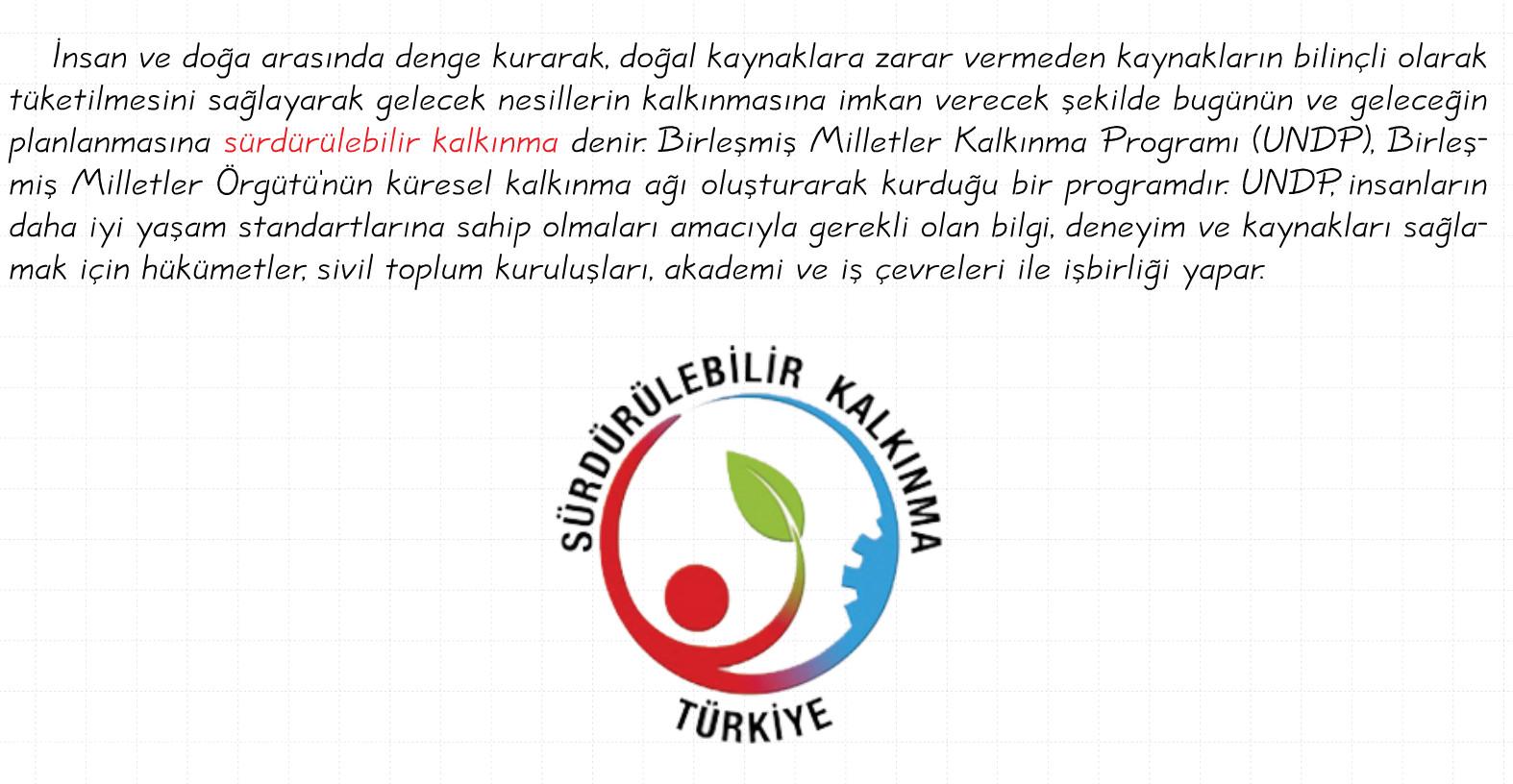 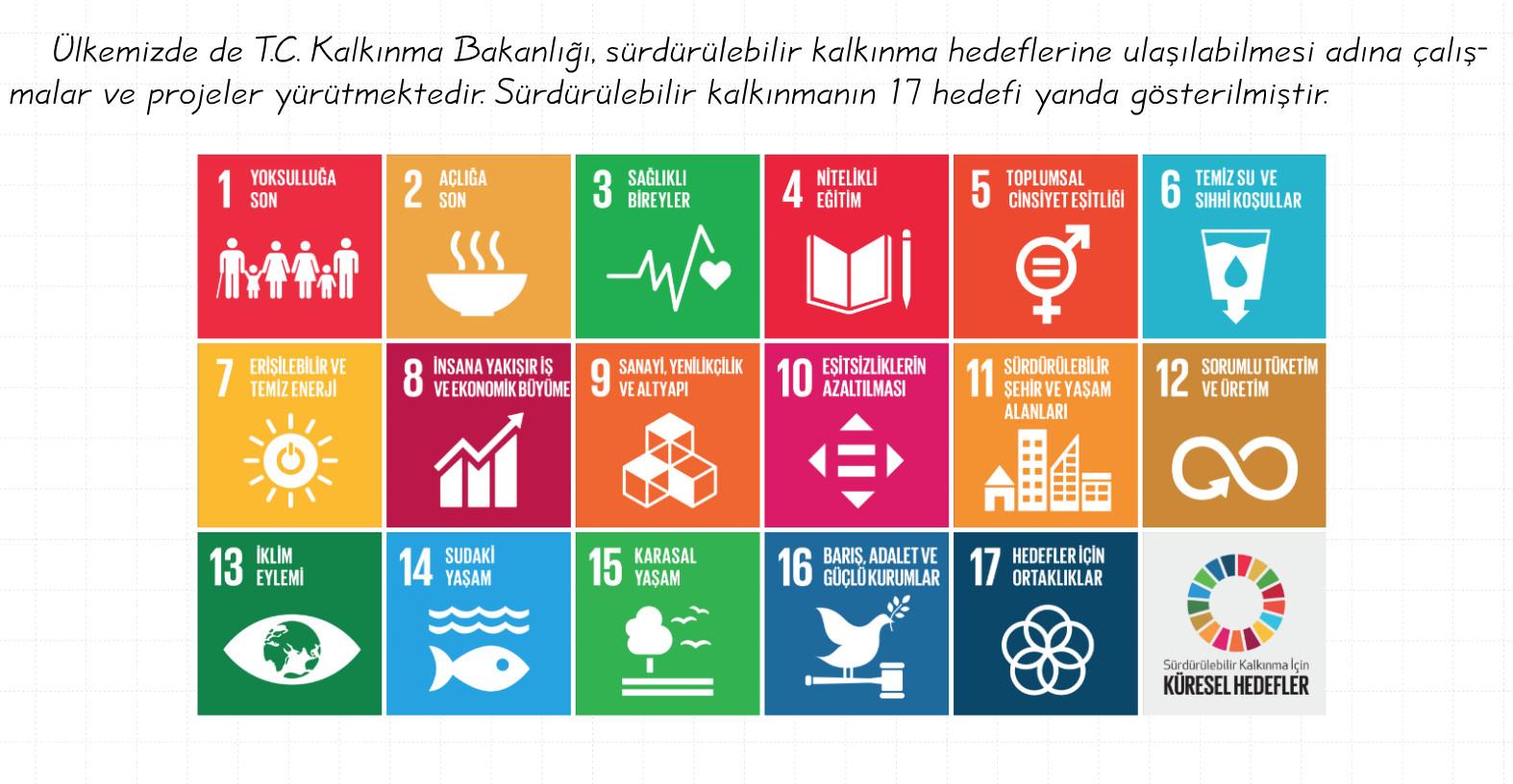 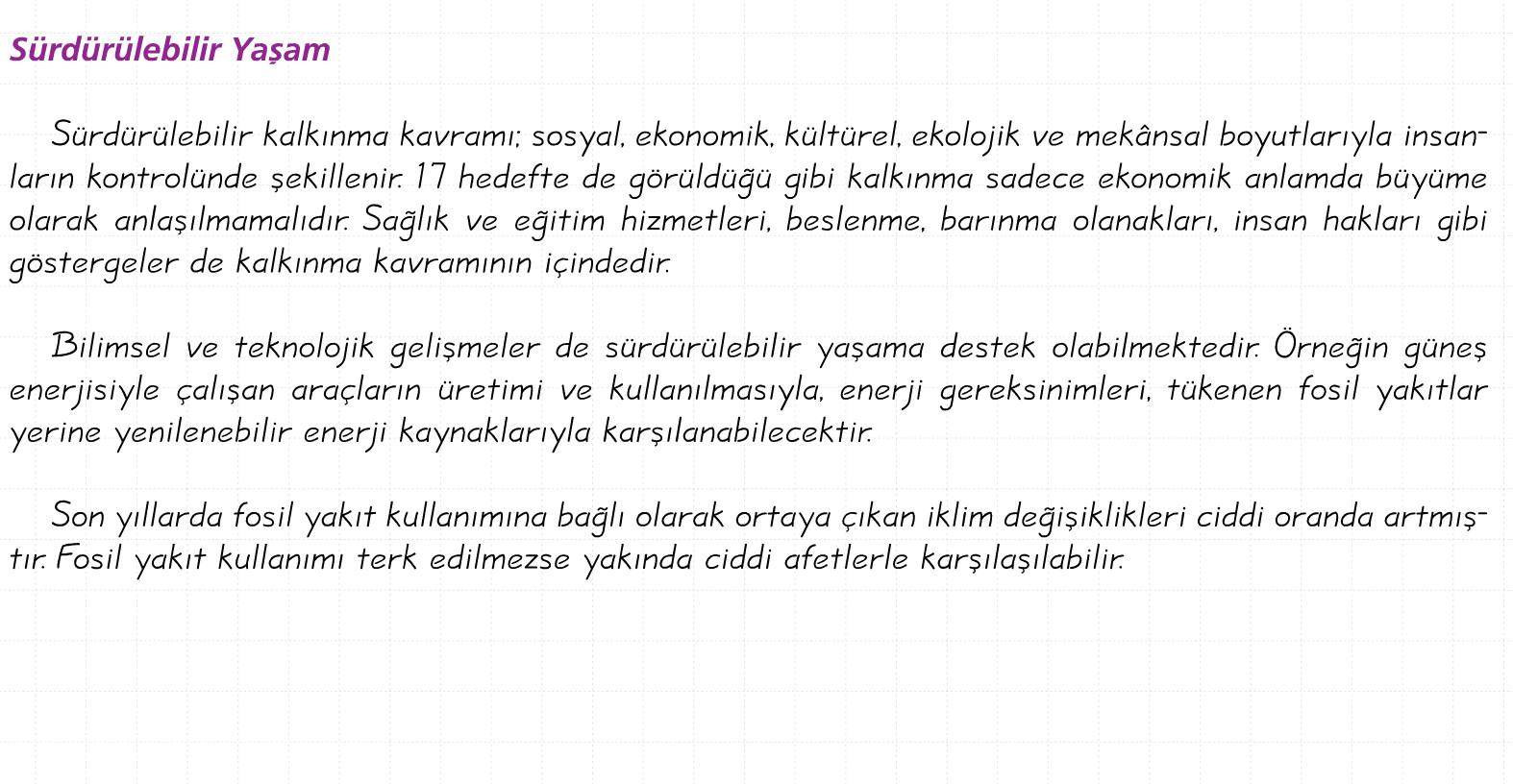 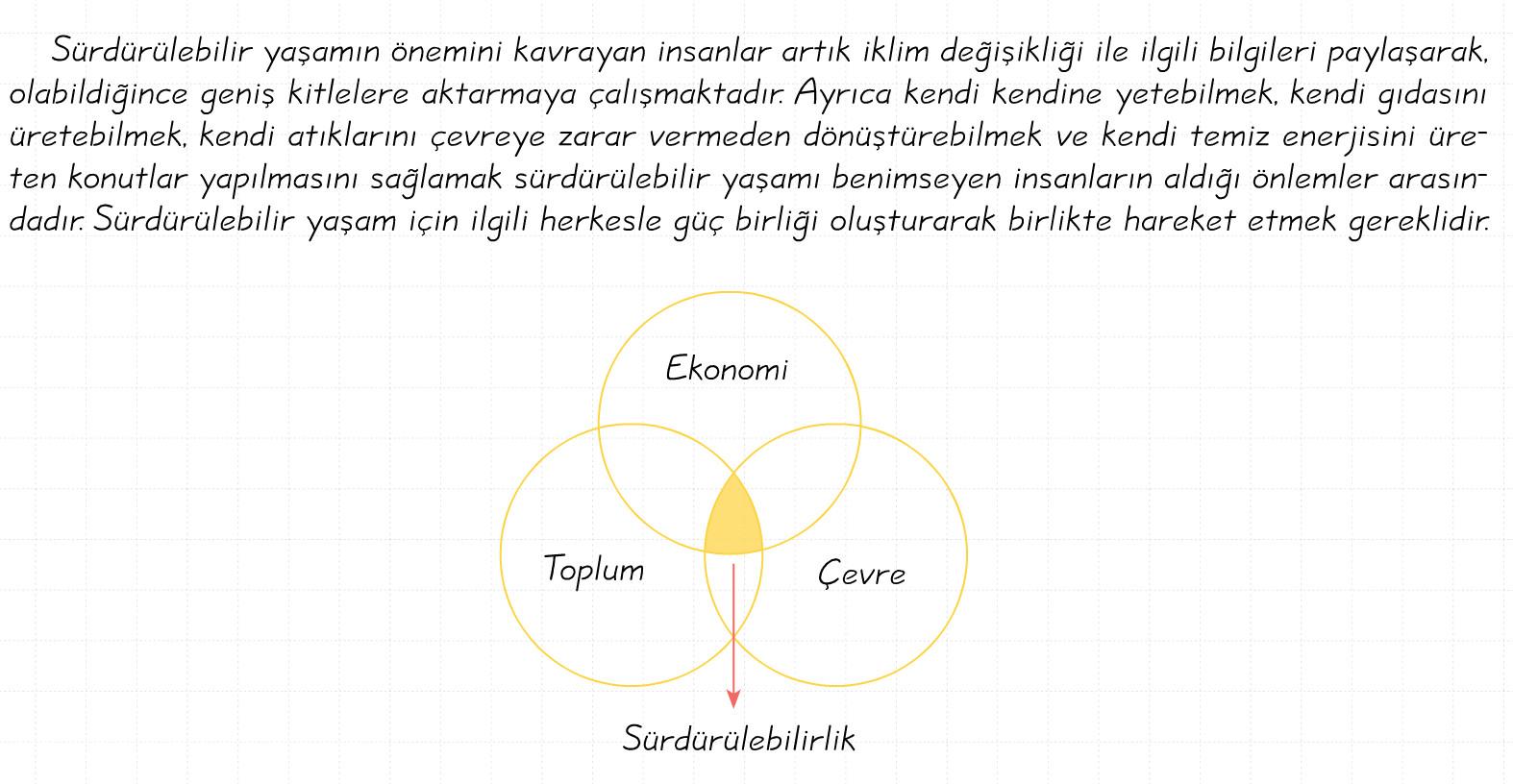 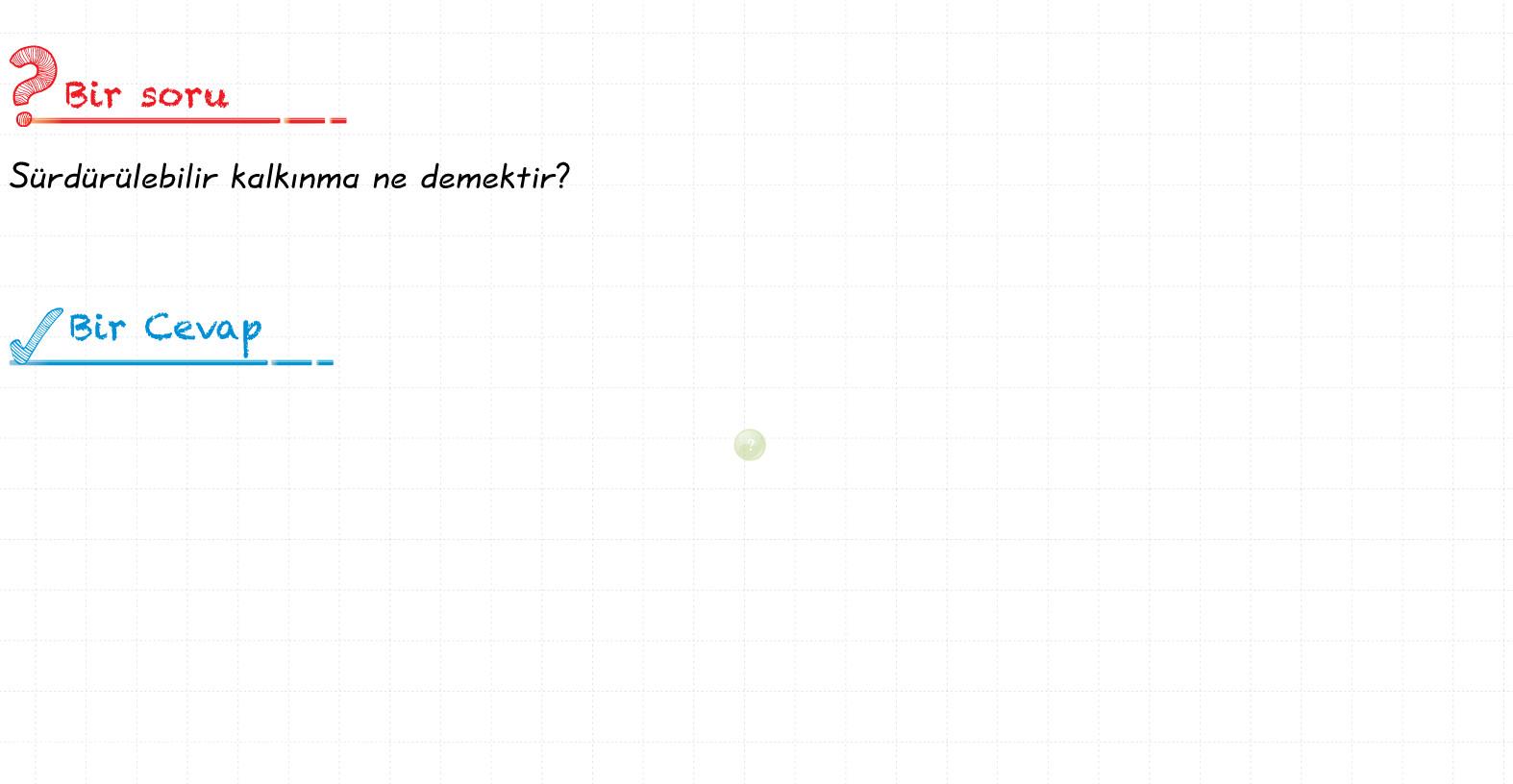 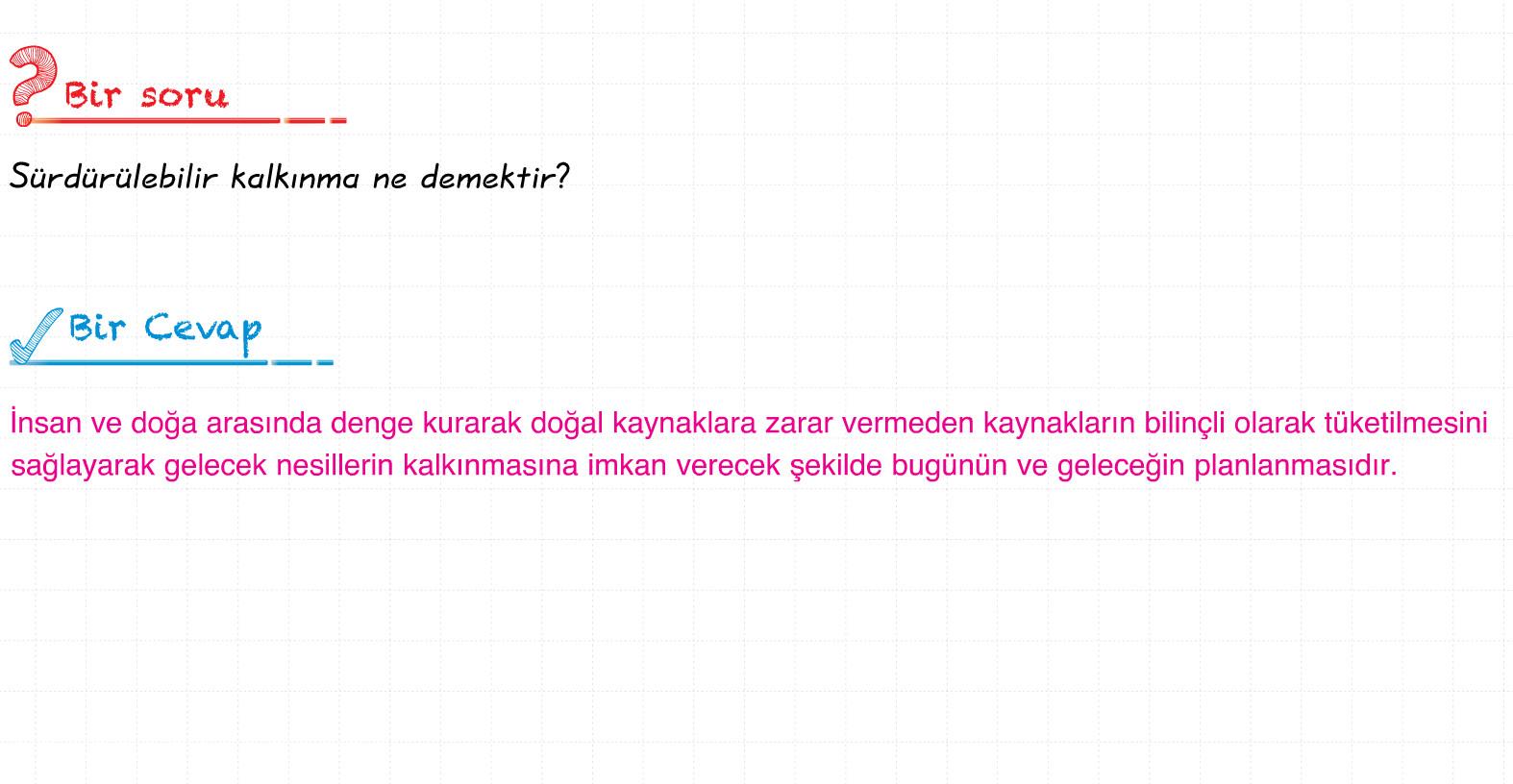 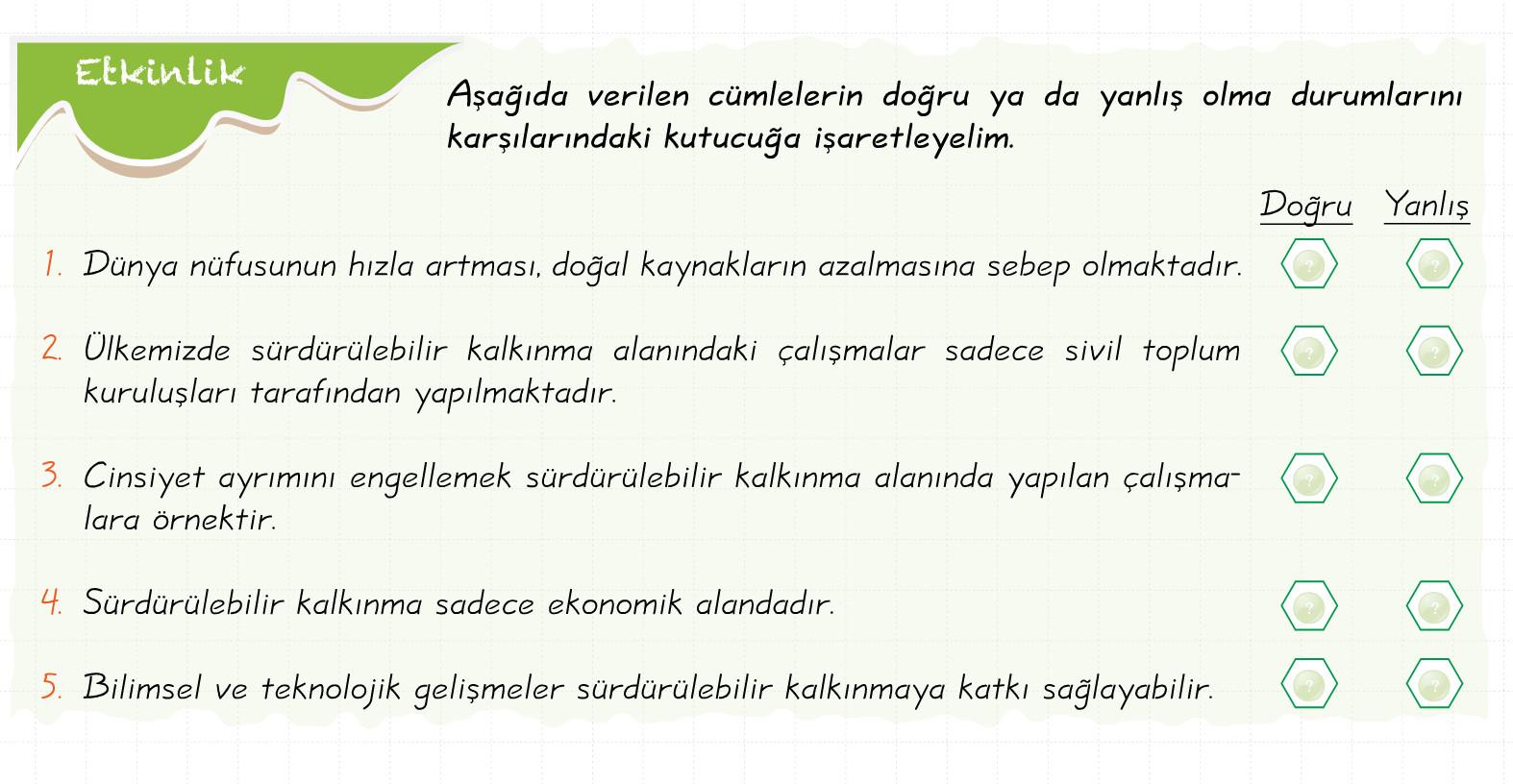 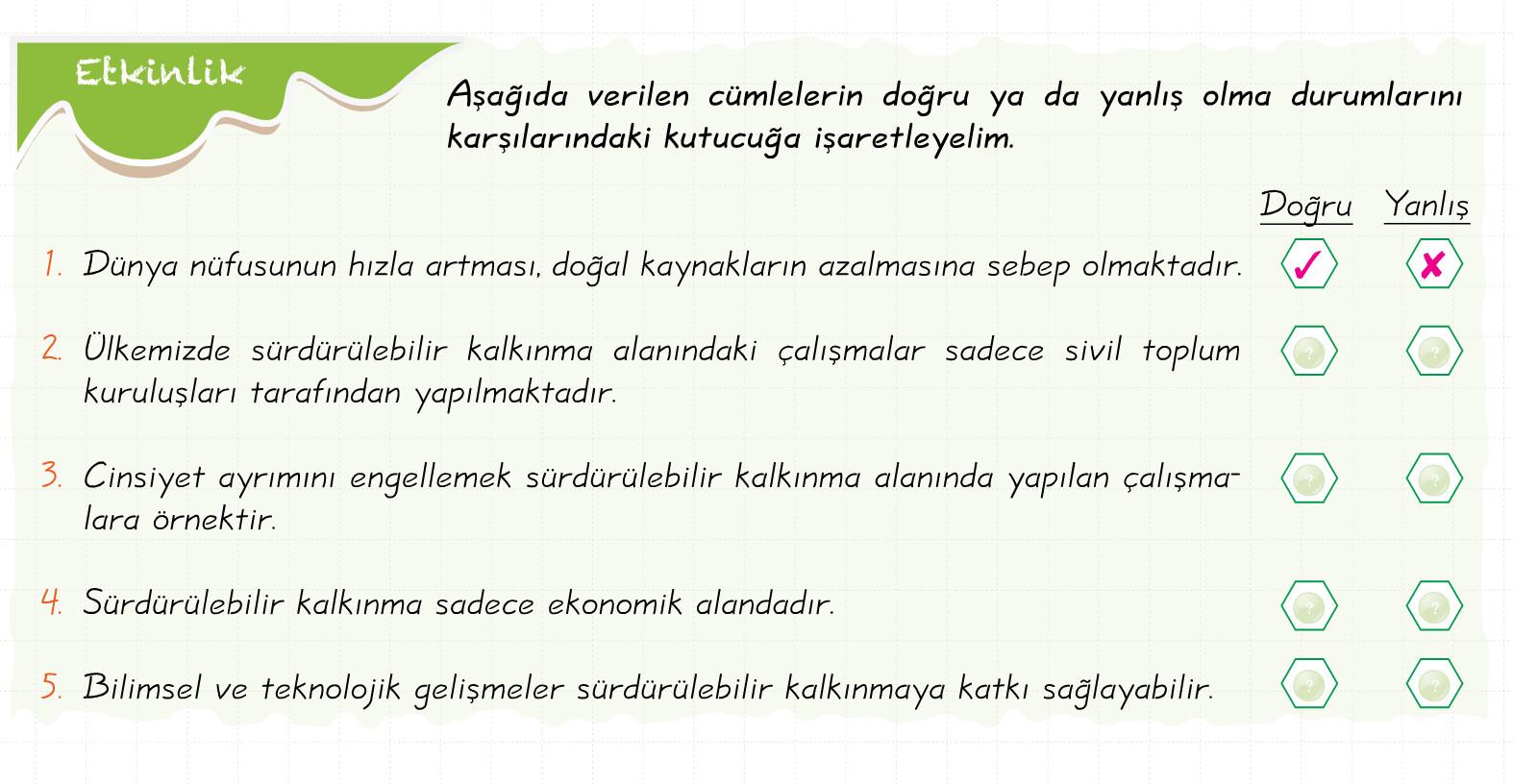 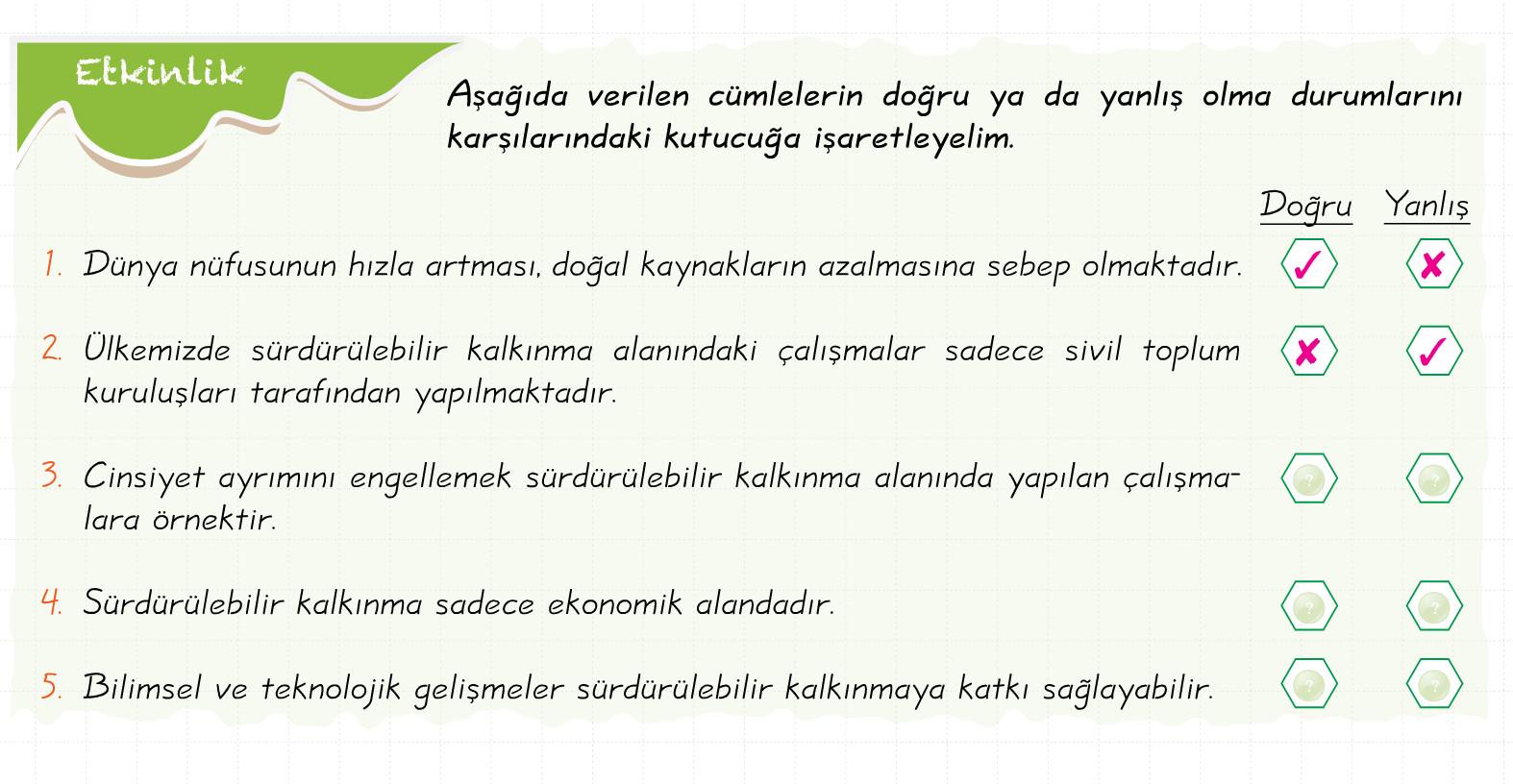 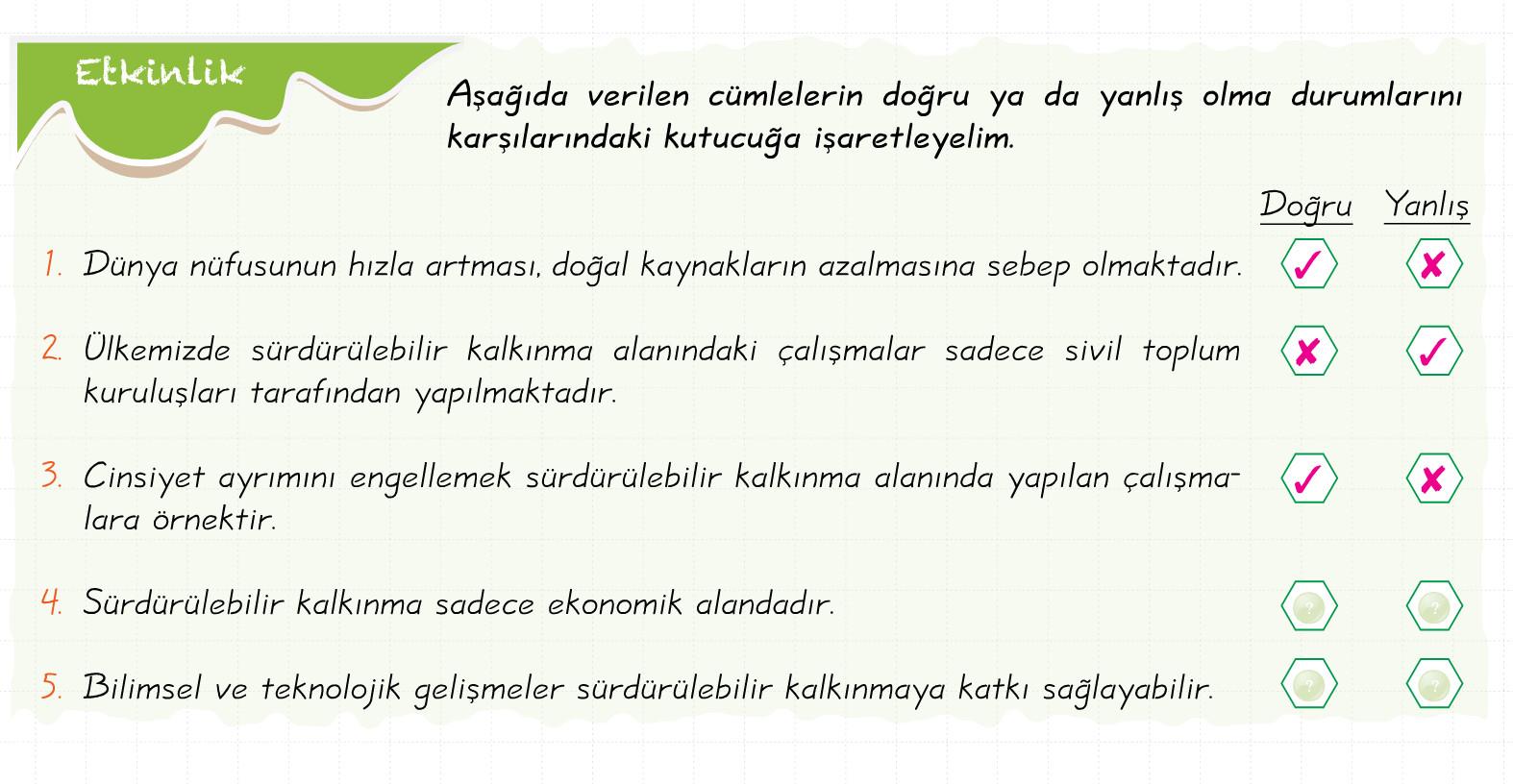 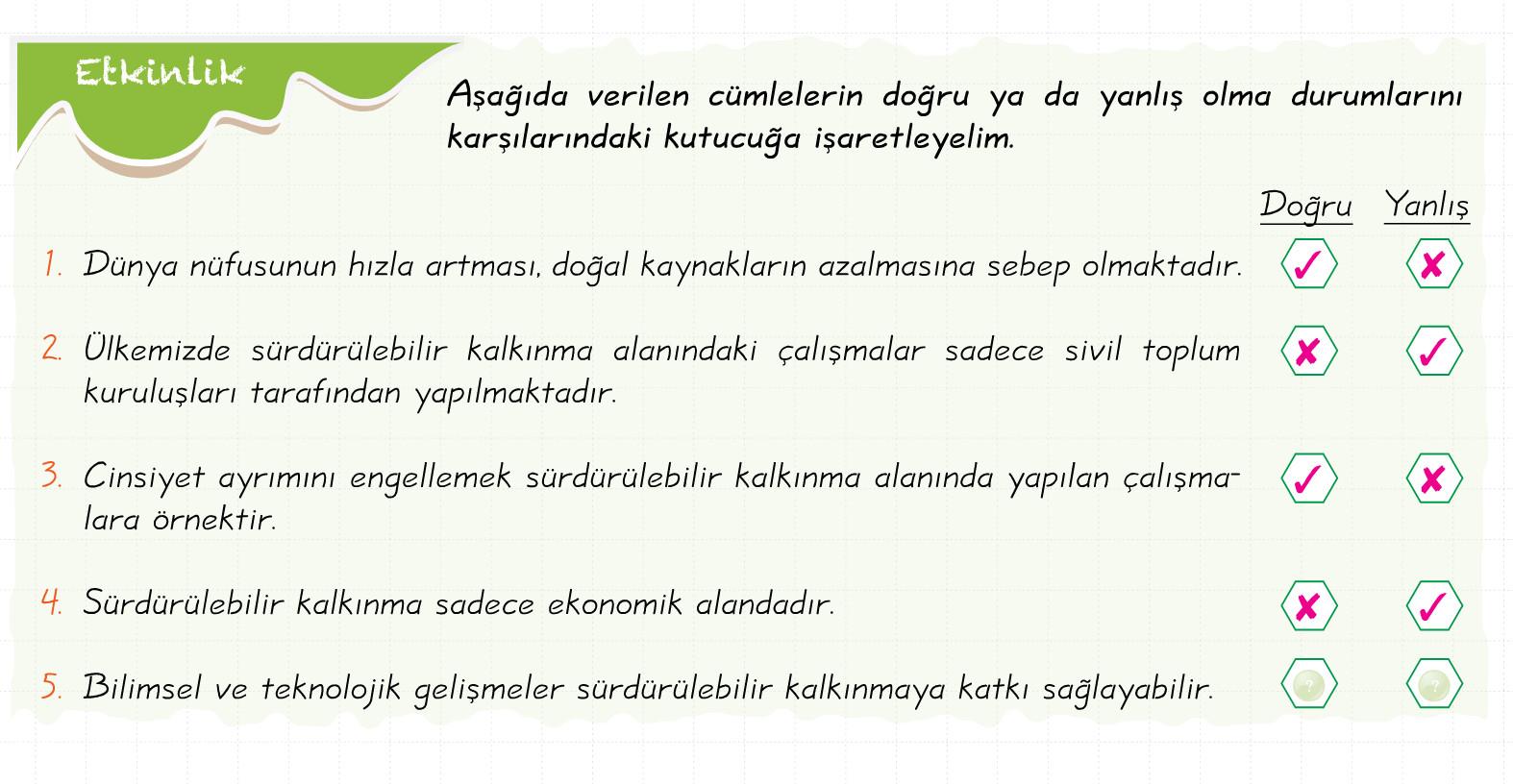 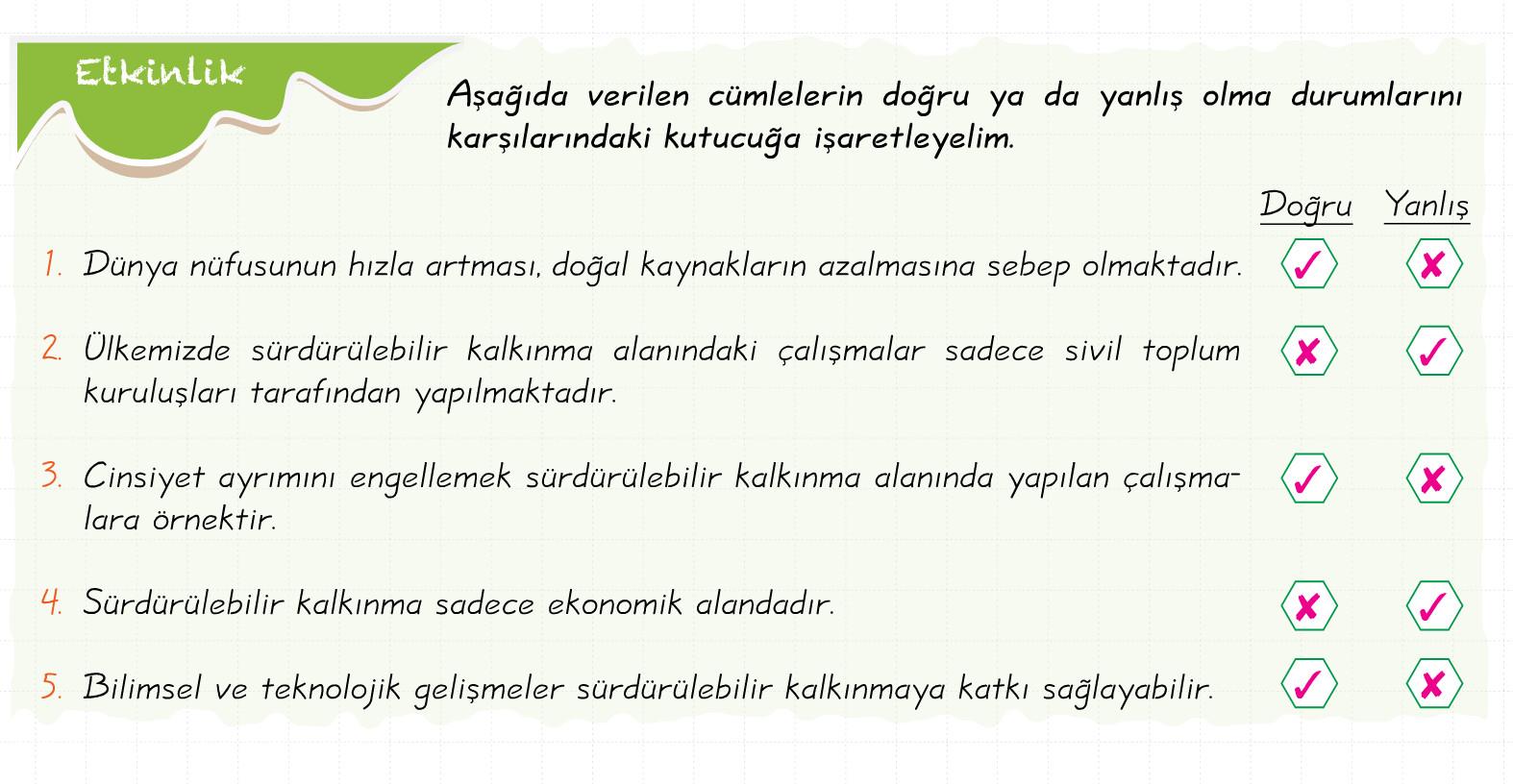 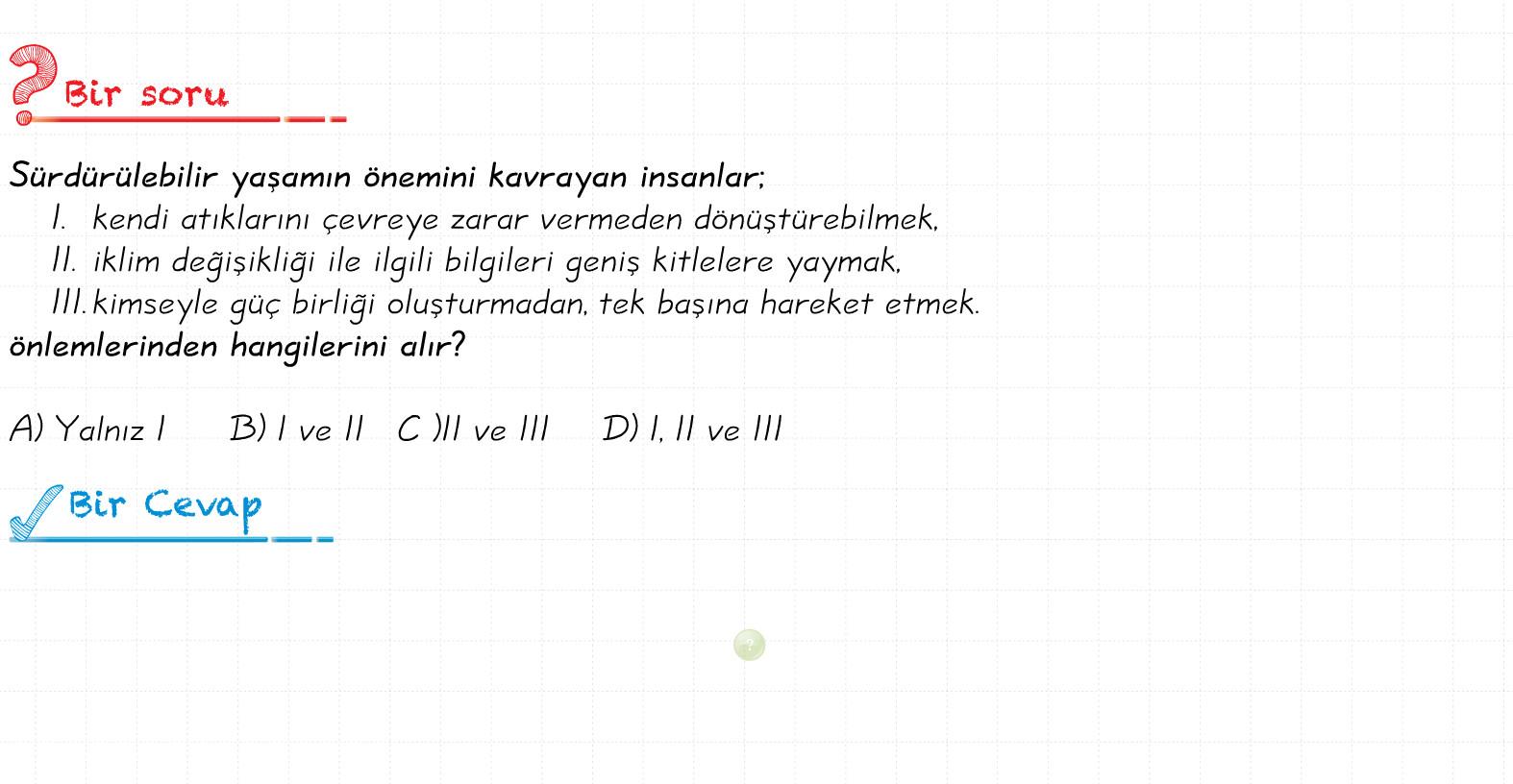 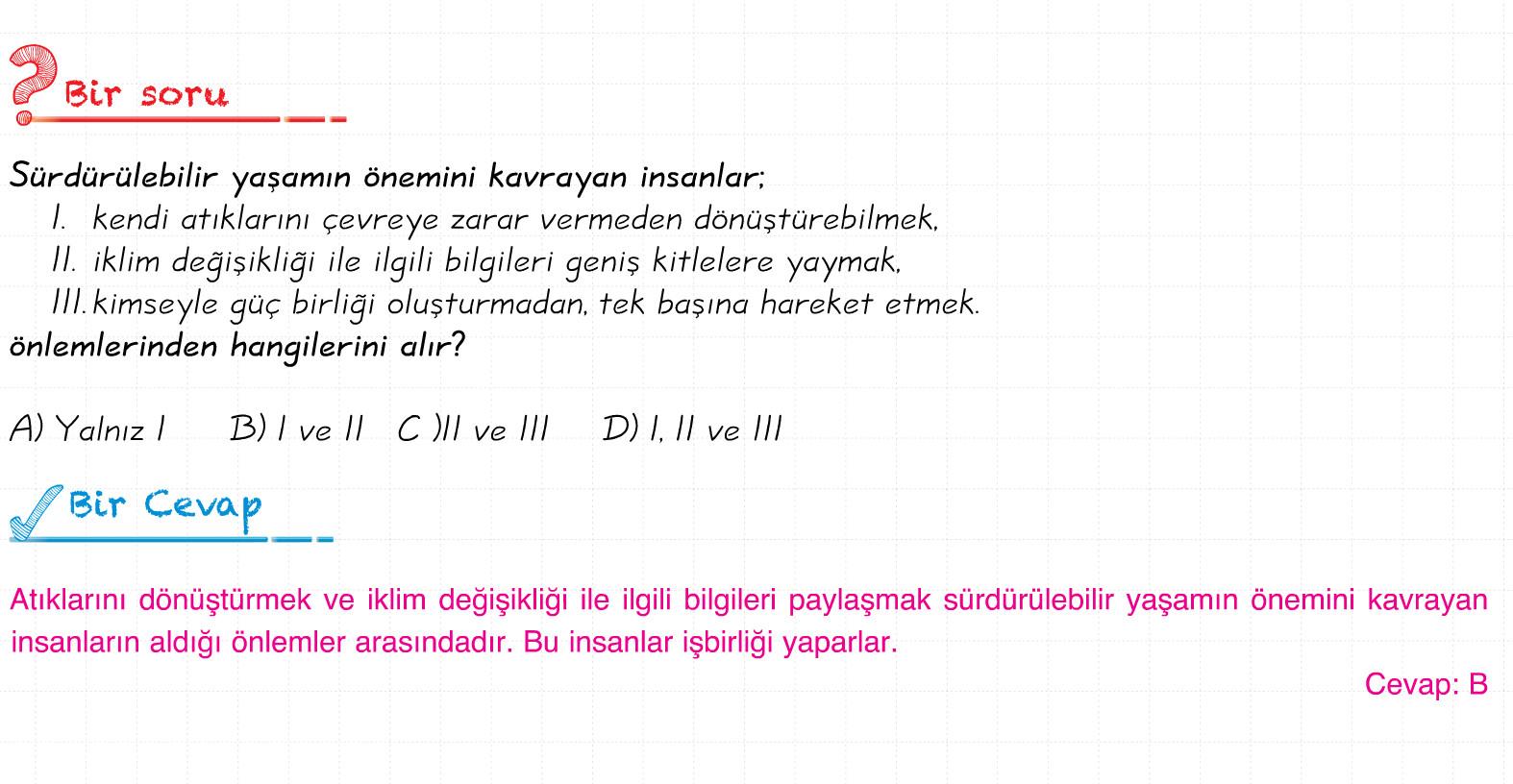 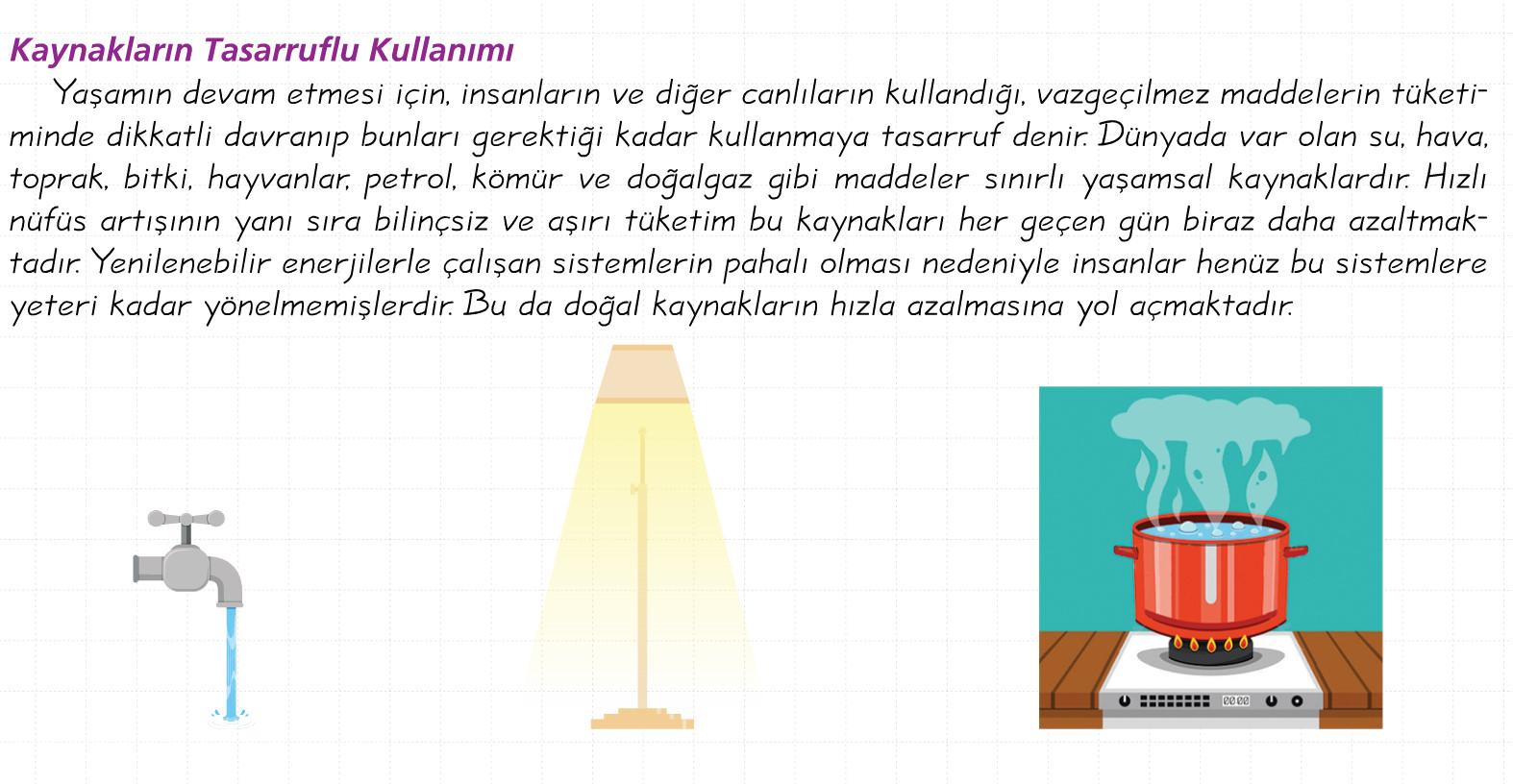 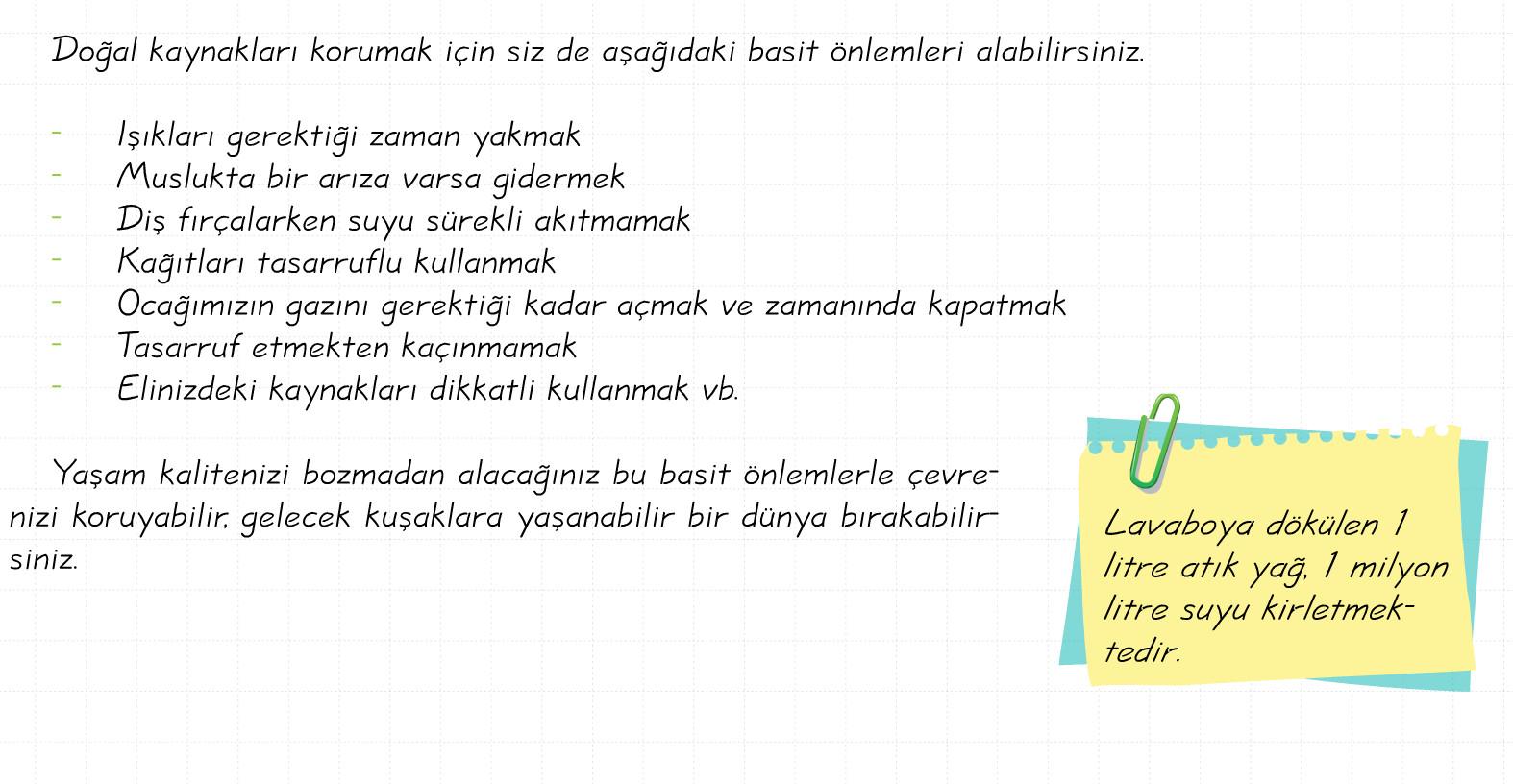 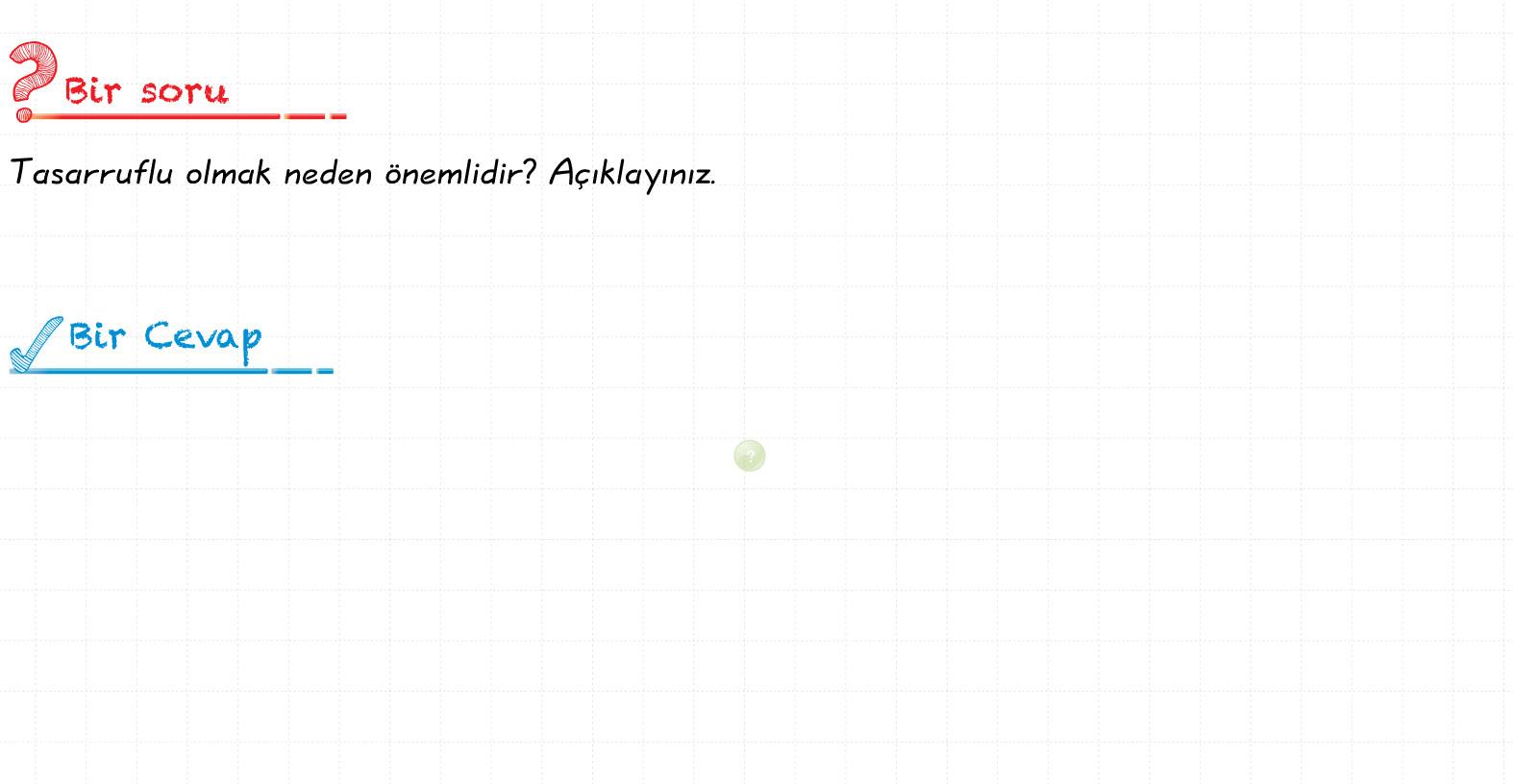 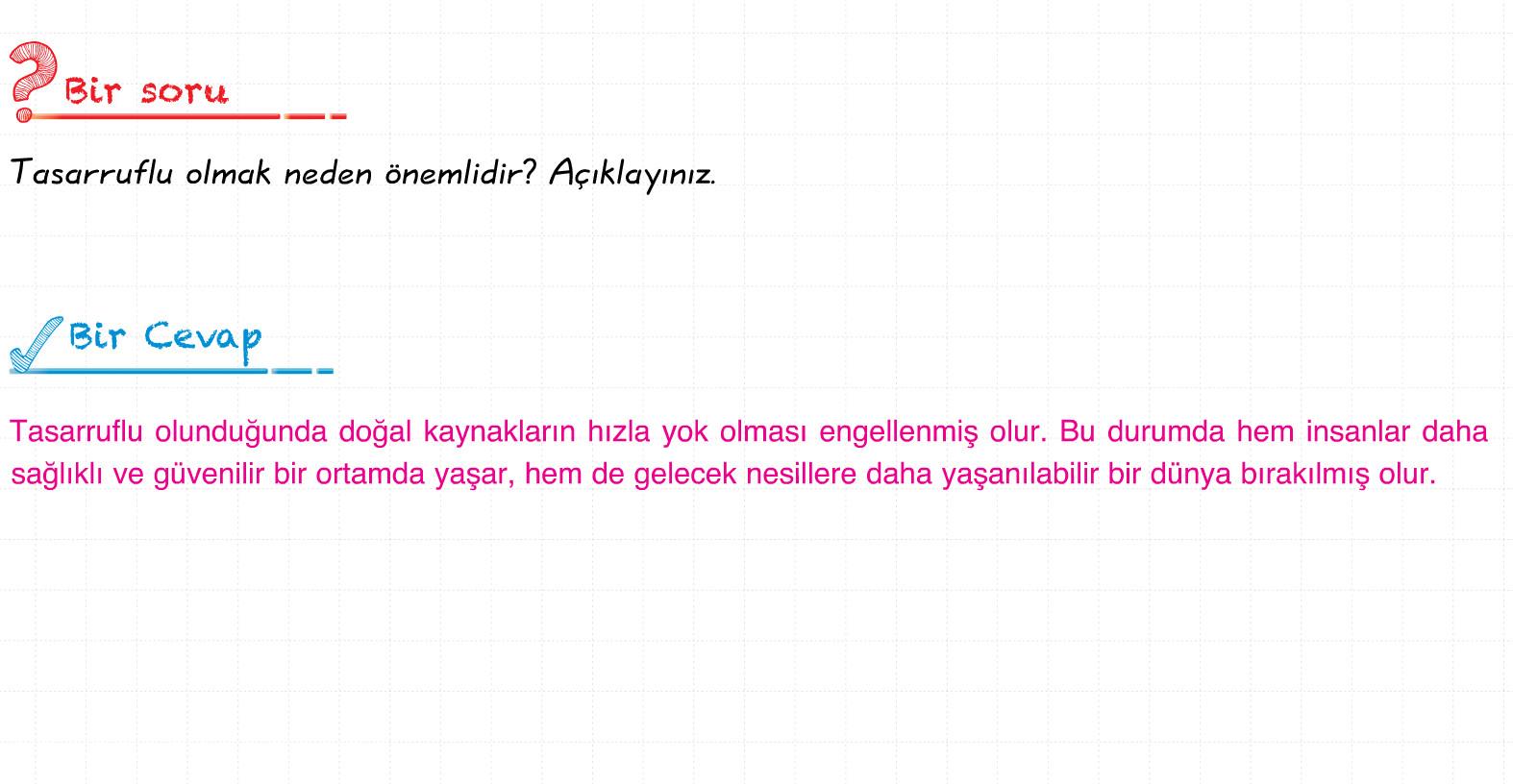 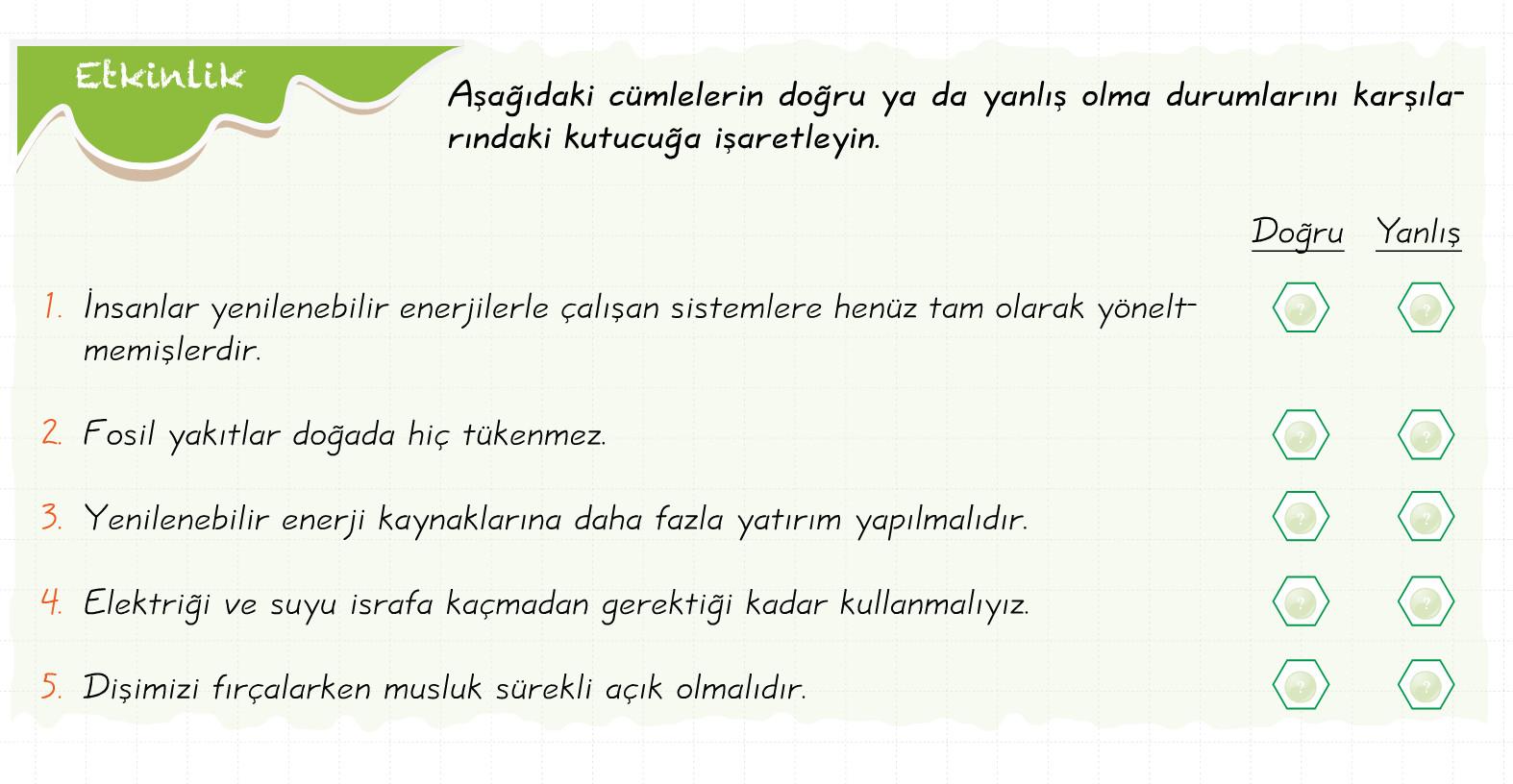 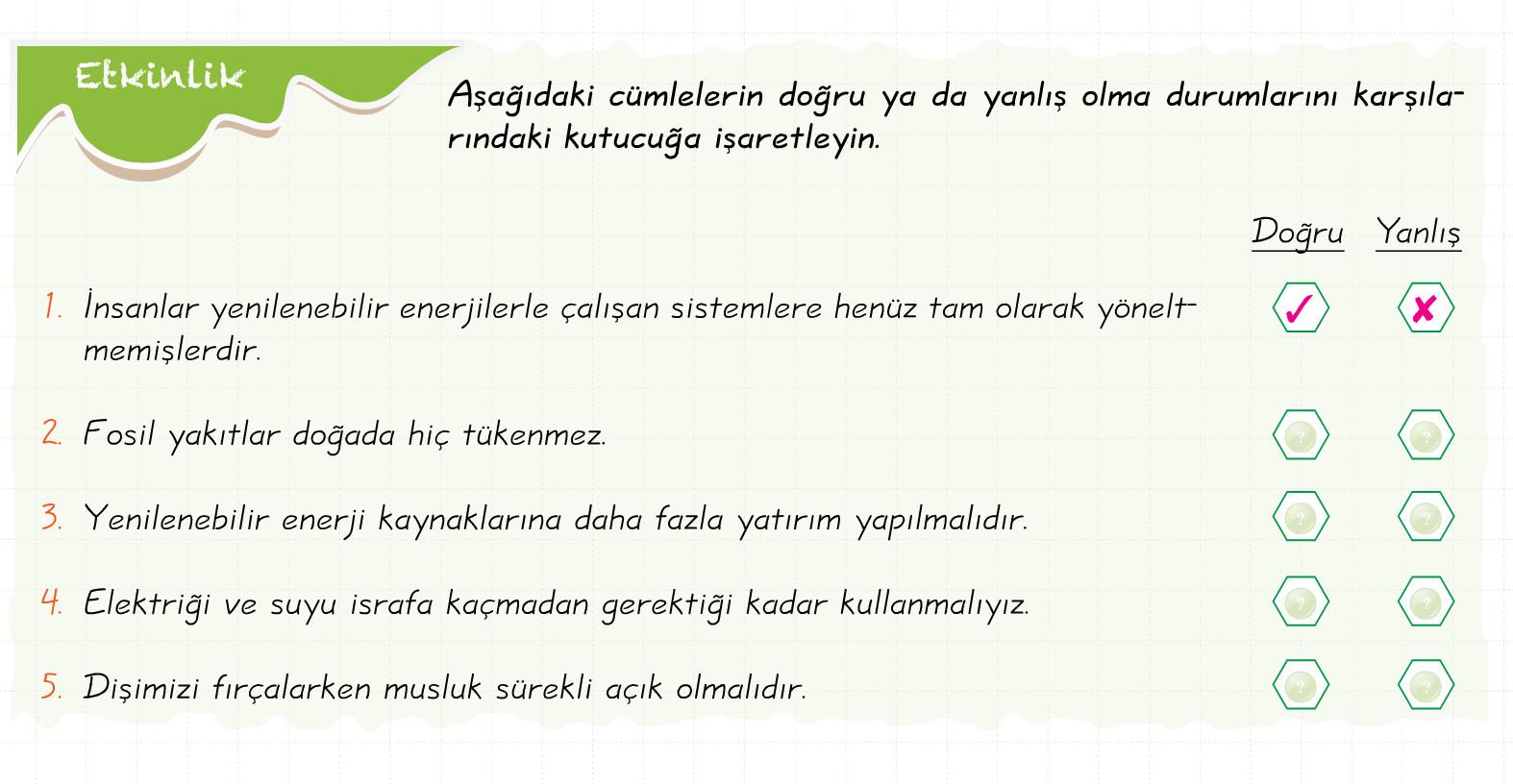 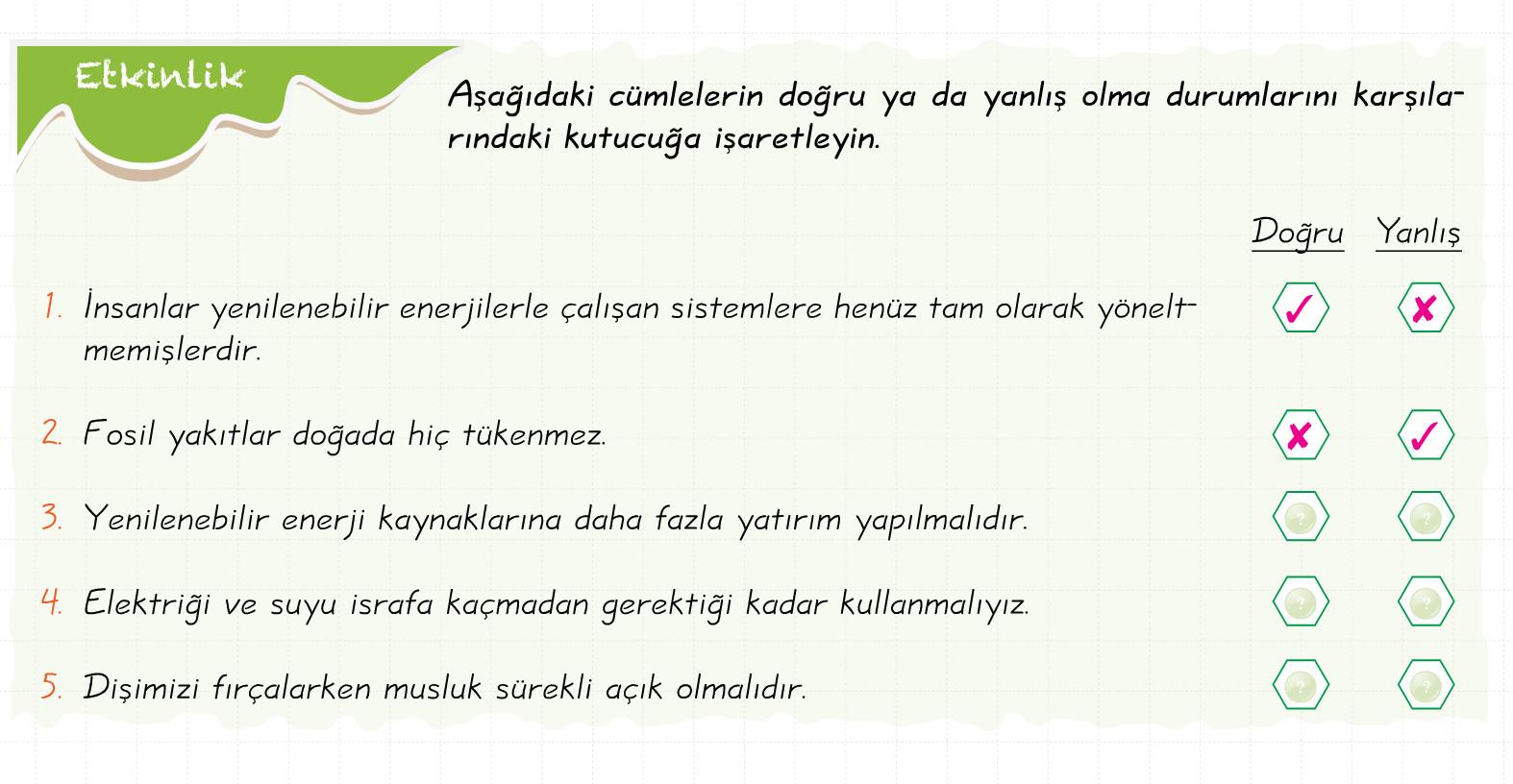 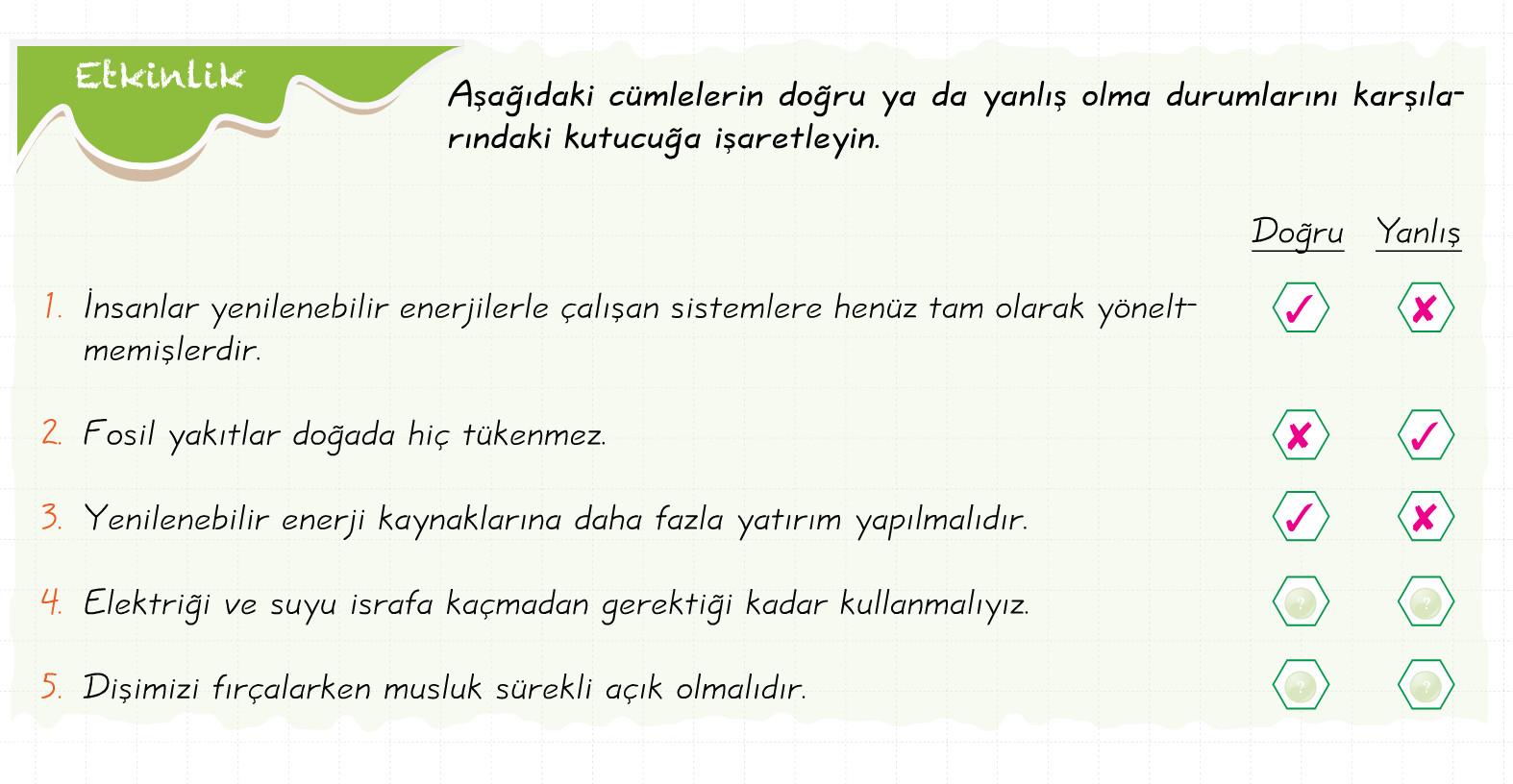 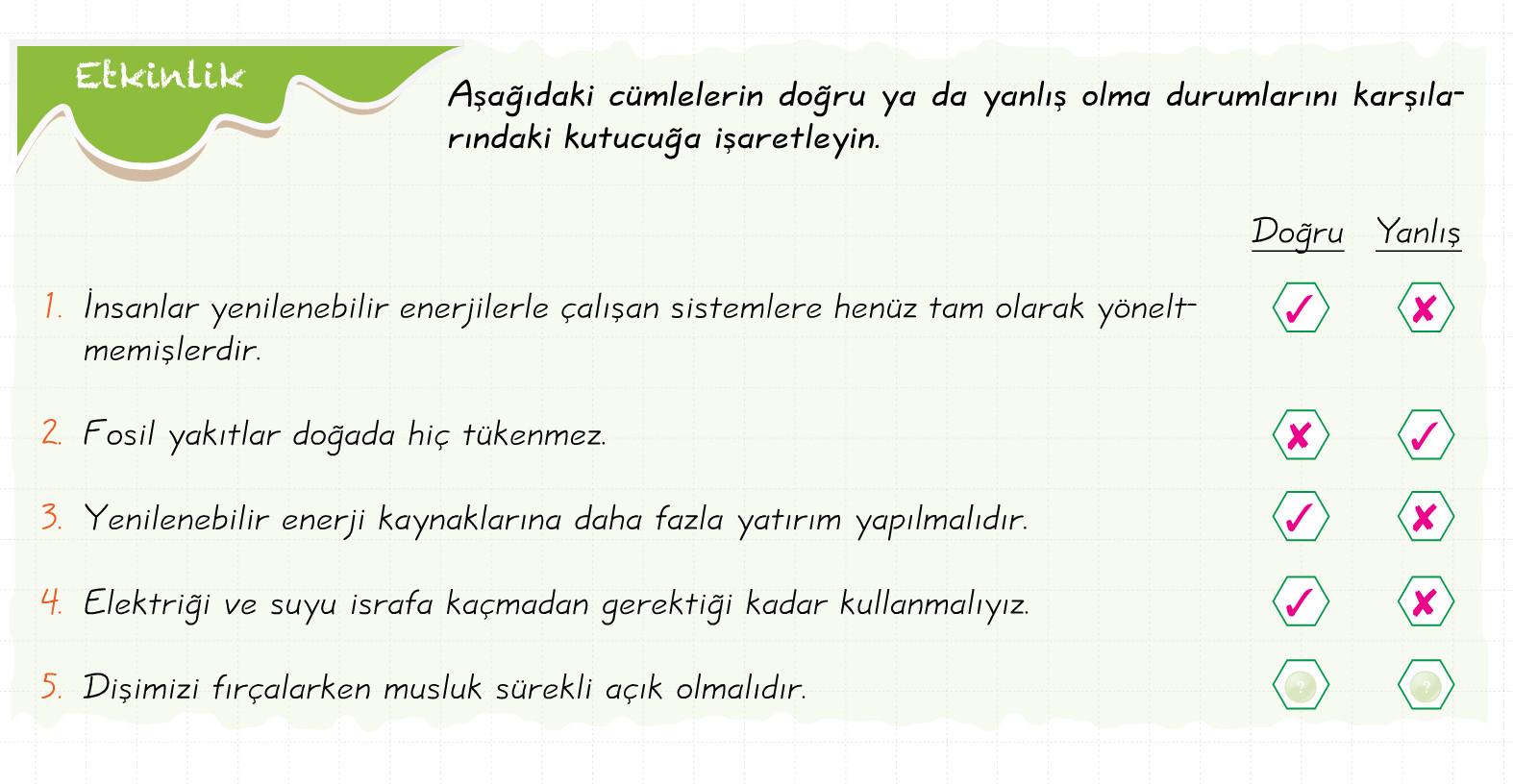 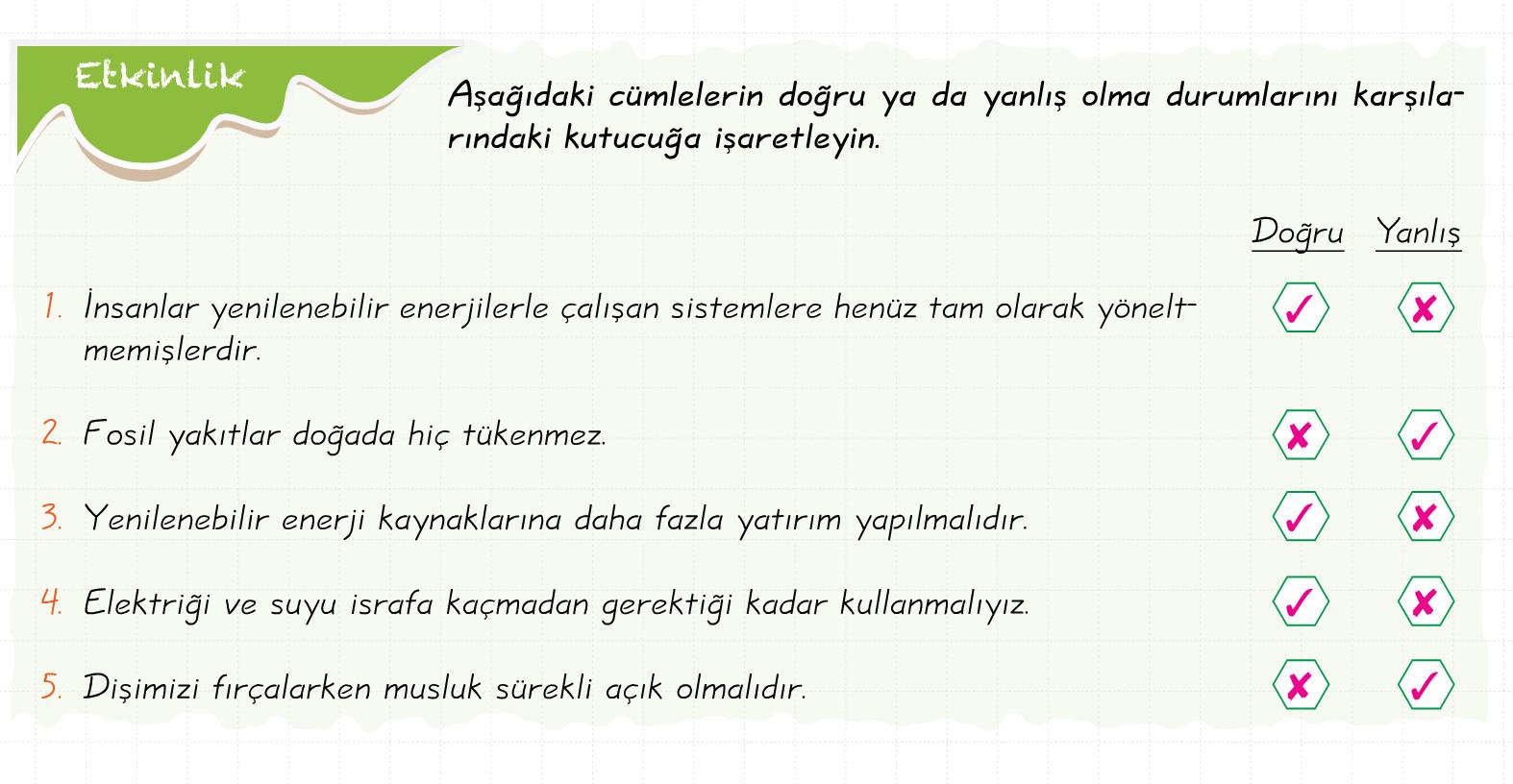 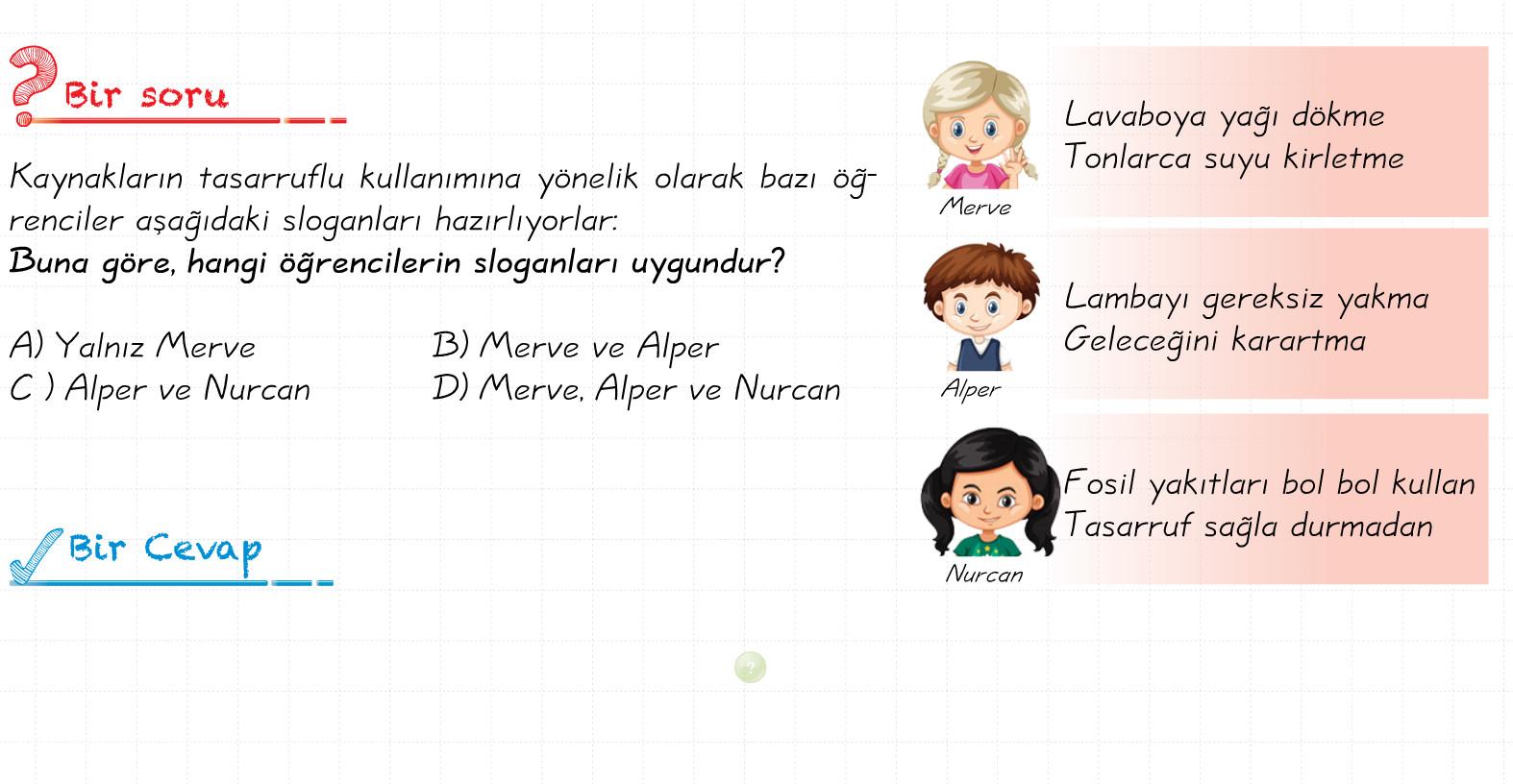 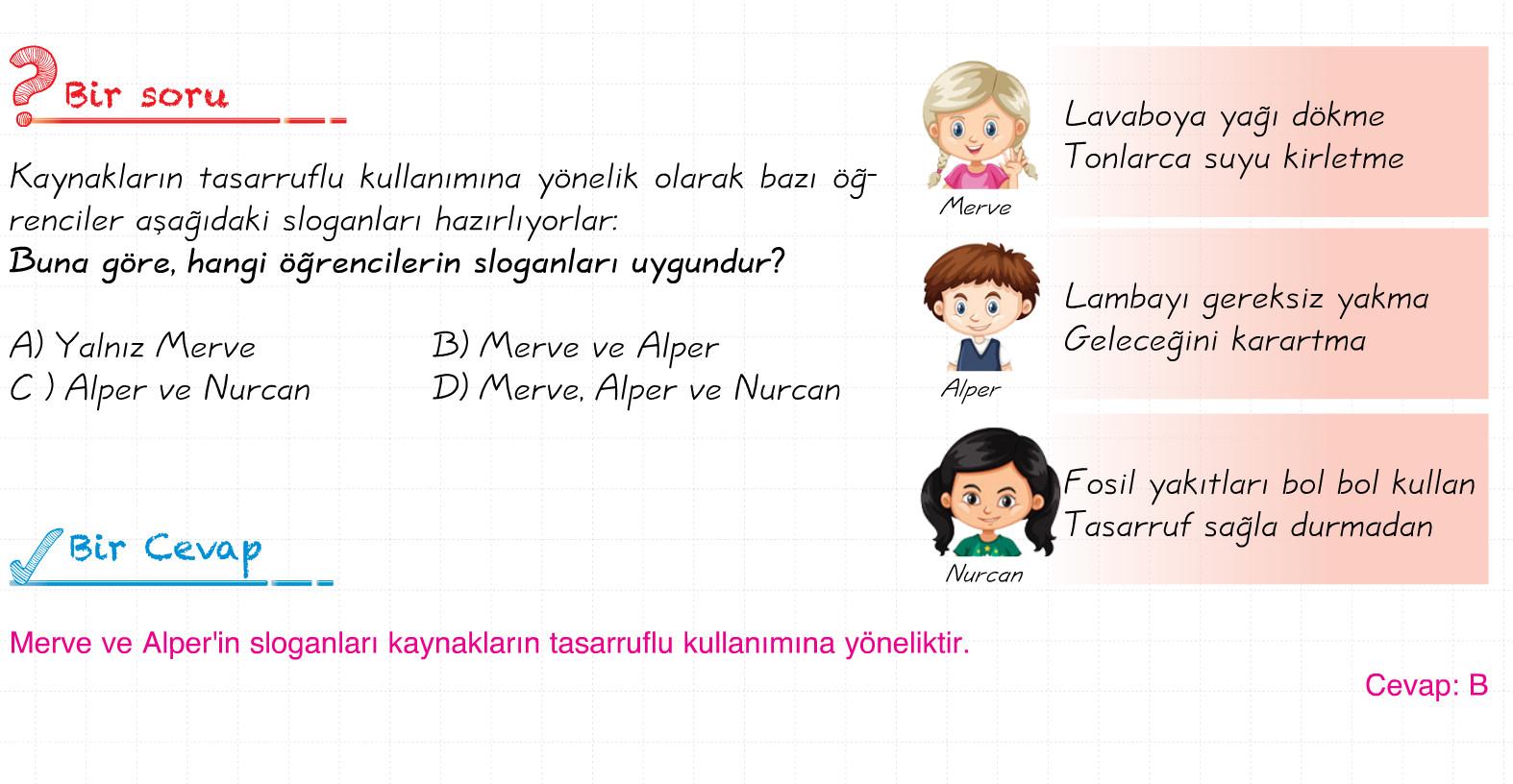 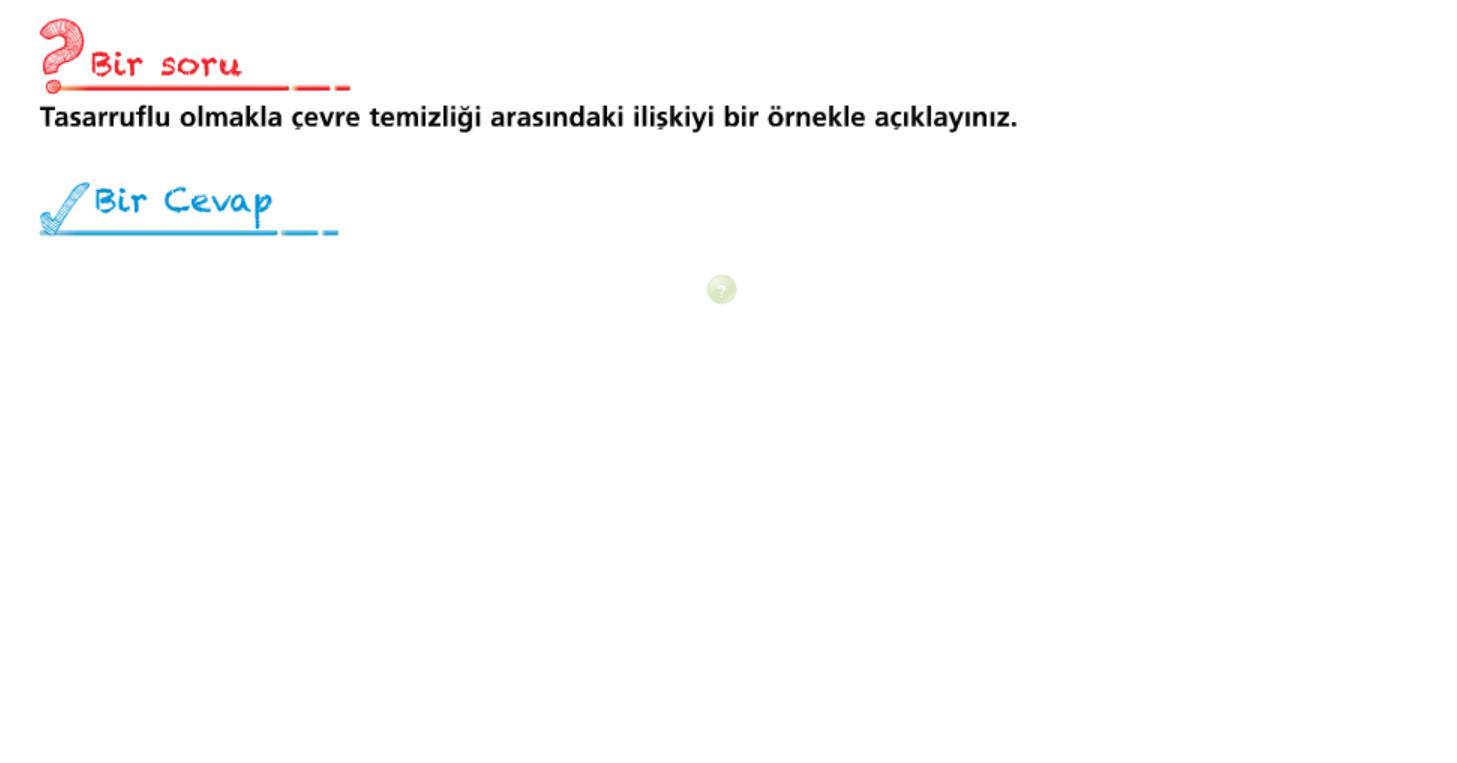 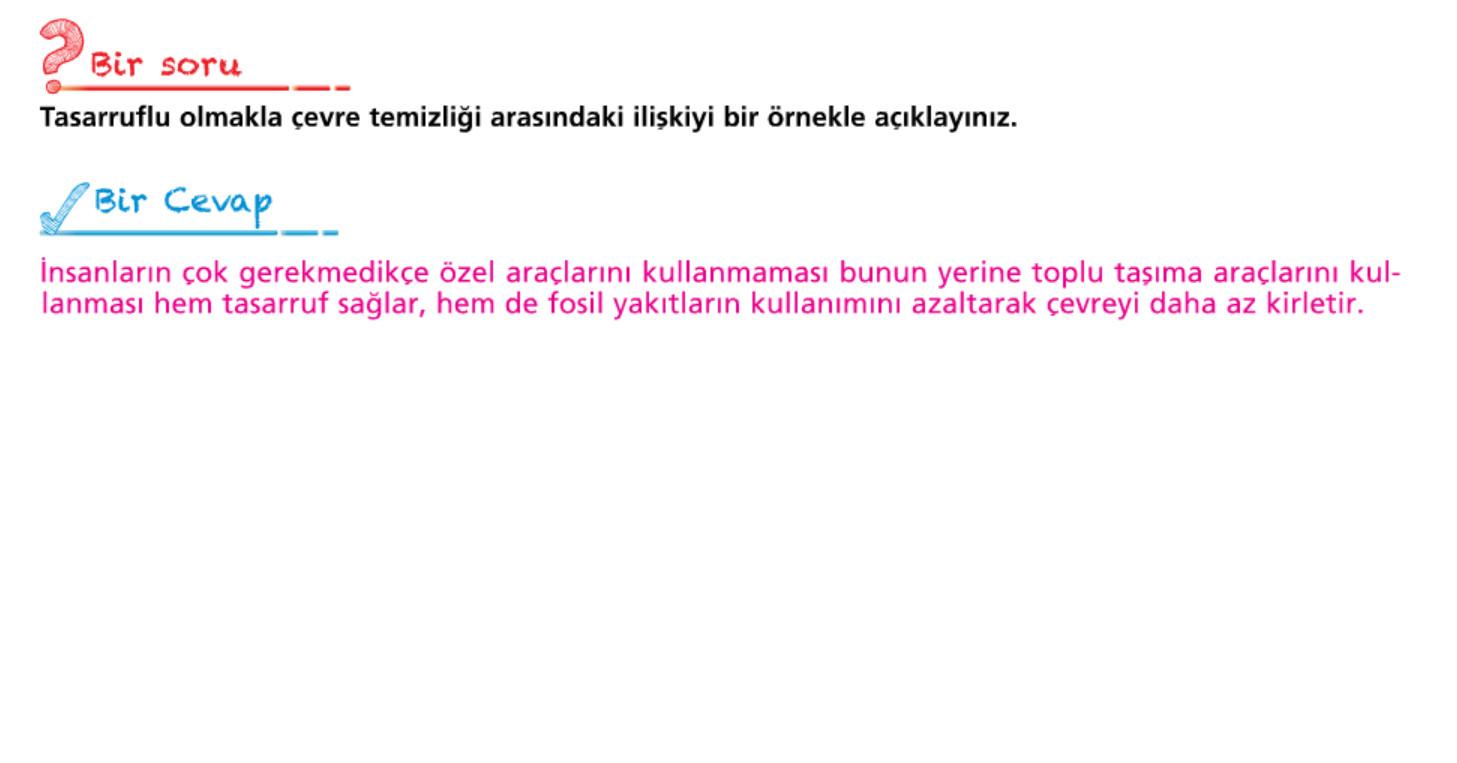 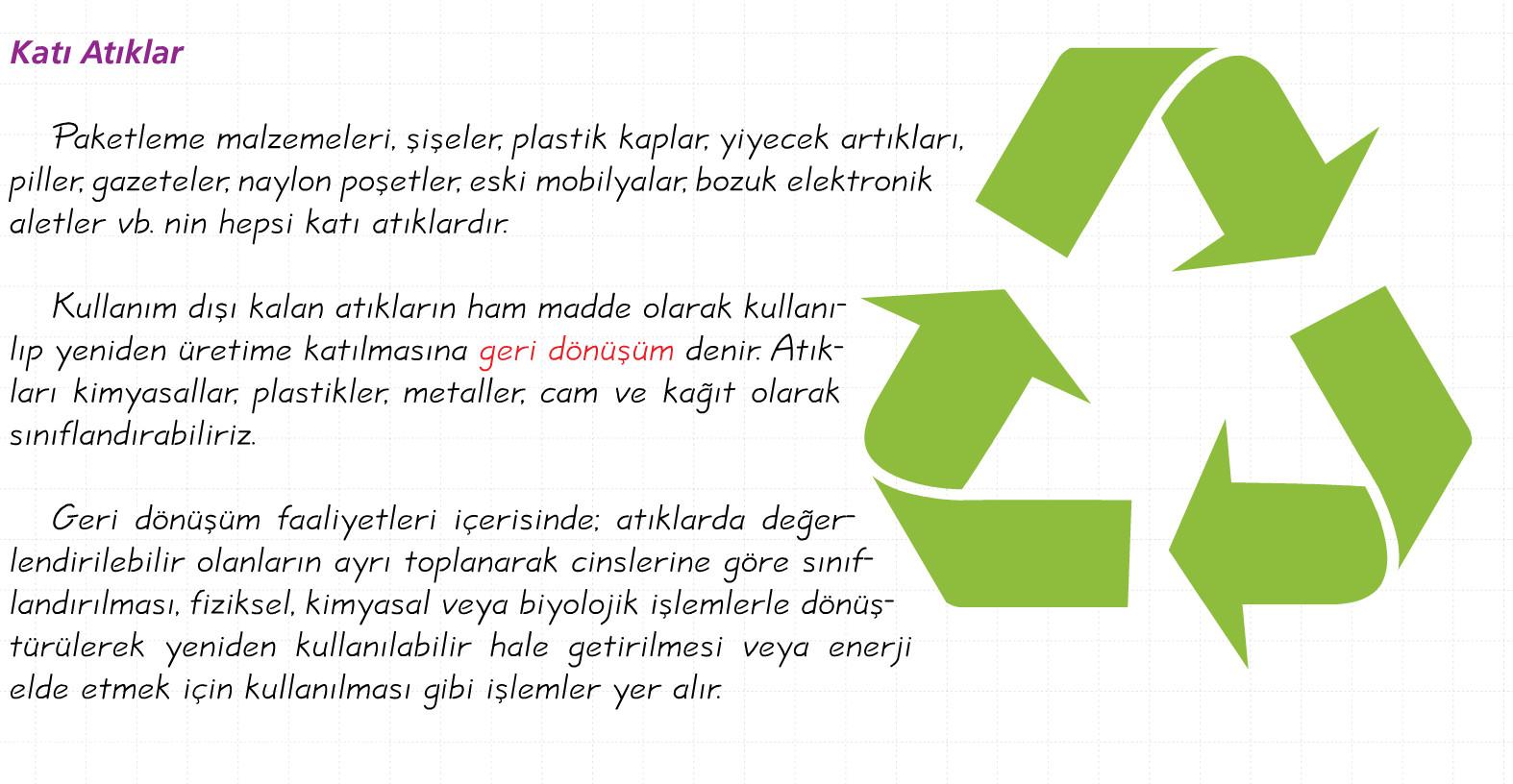 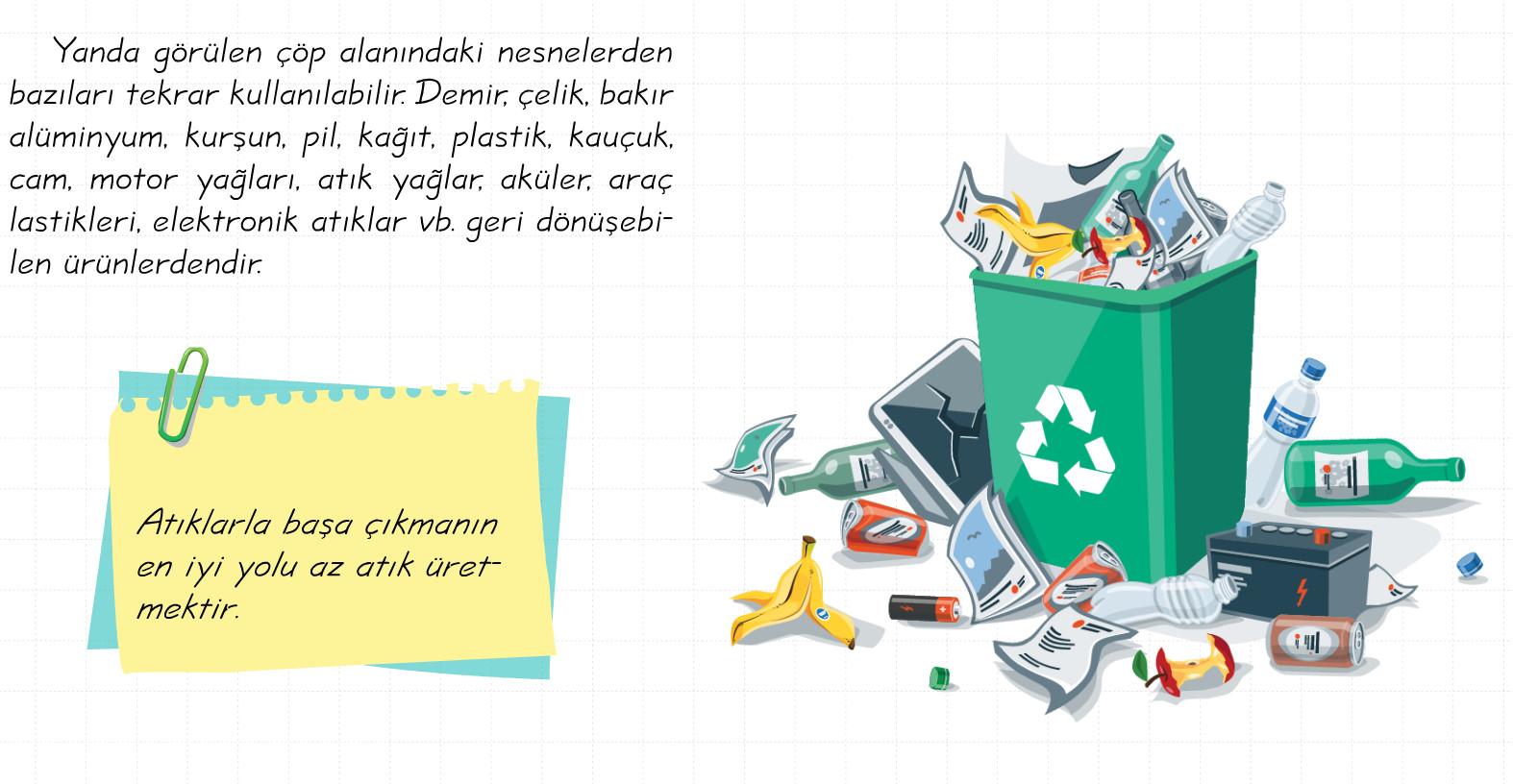 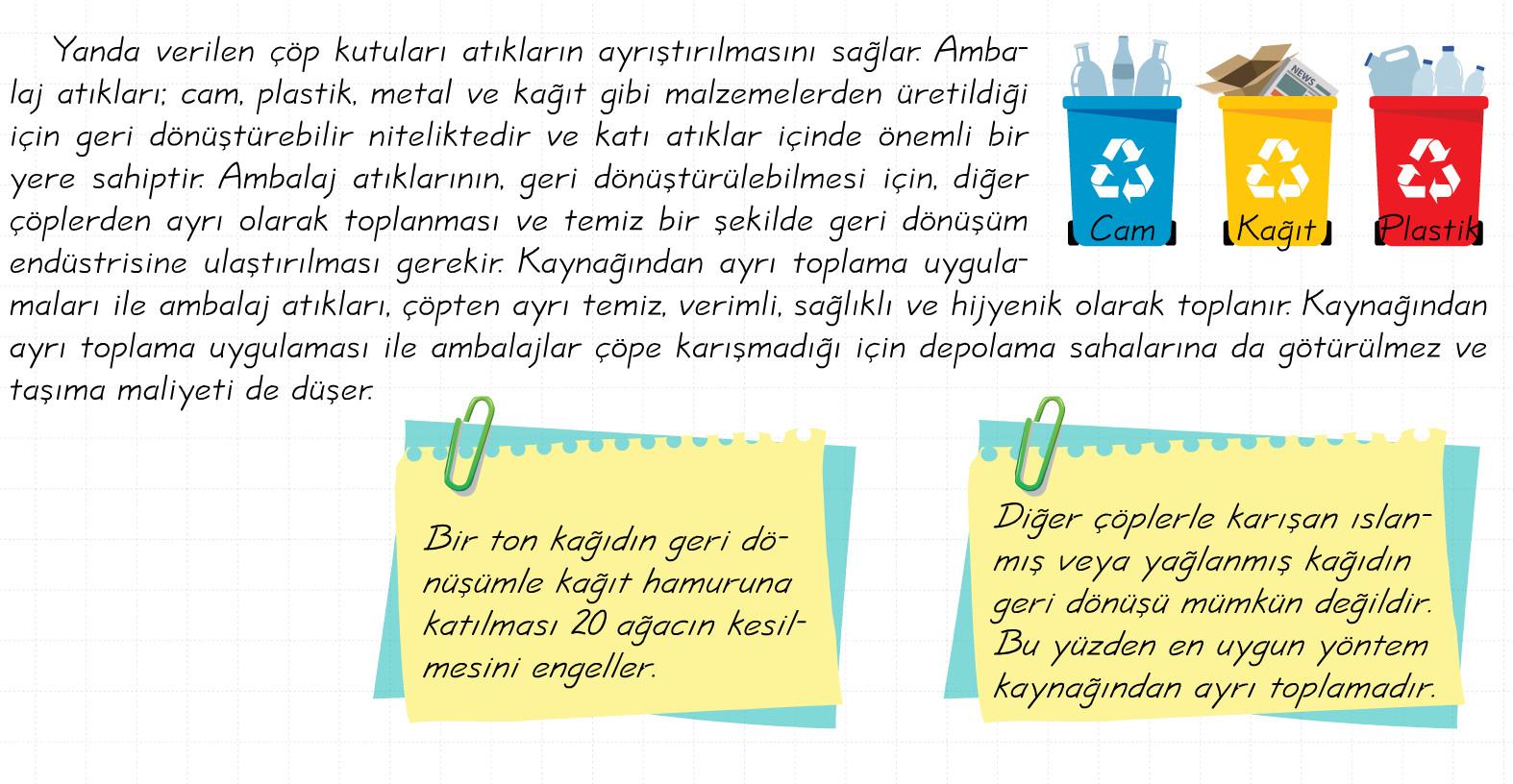 Hangi atıklar geri dönüştürülmez?
Meyve ve sebze kabukları (organik atık)
Yemek artıkları (organik atık)
Odun ve kömürün yanması sonucu oluşan küller
Süpürge birikintisi
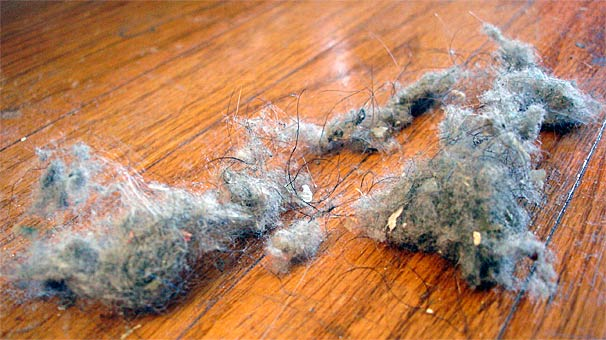 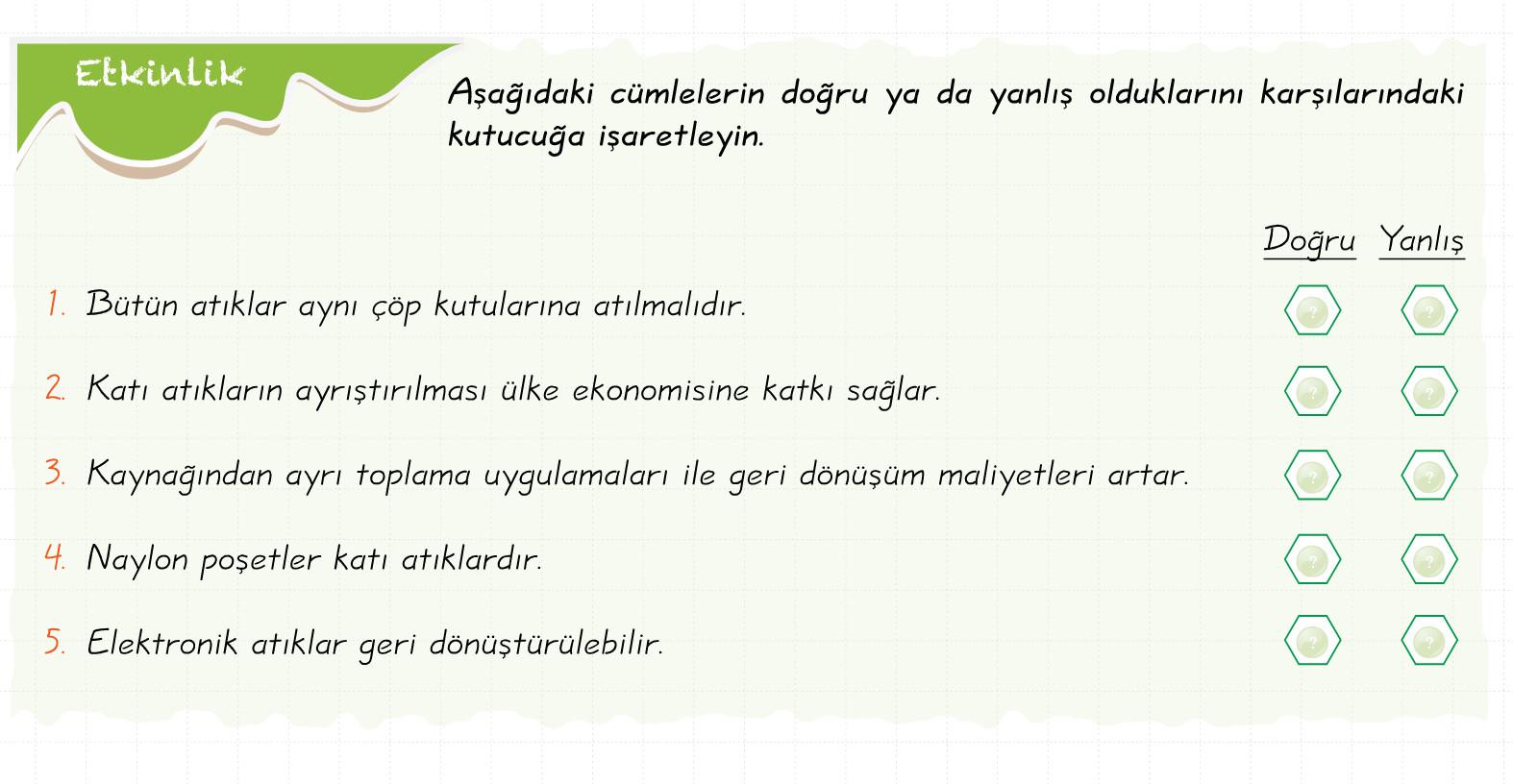 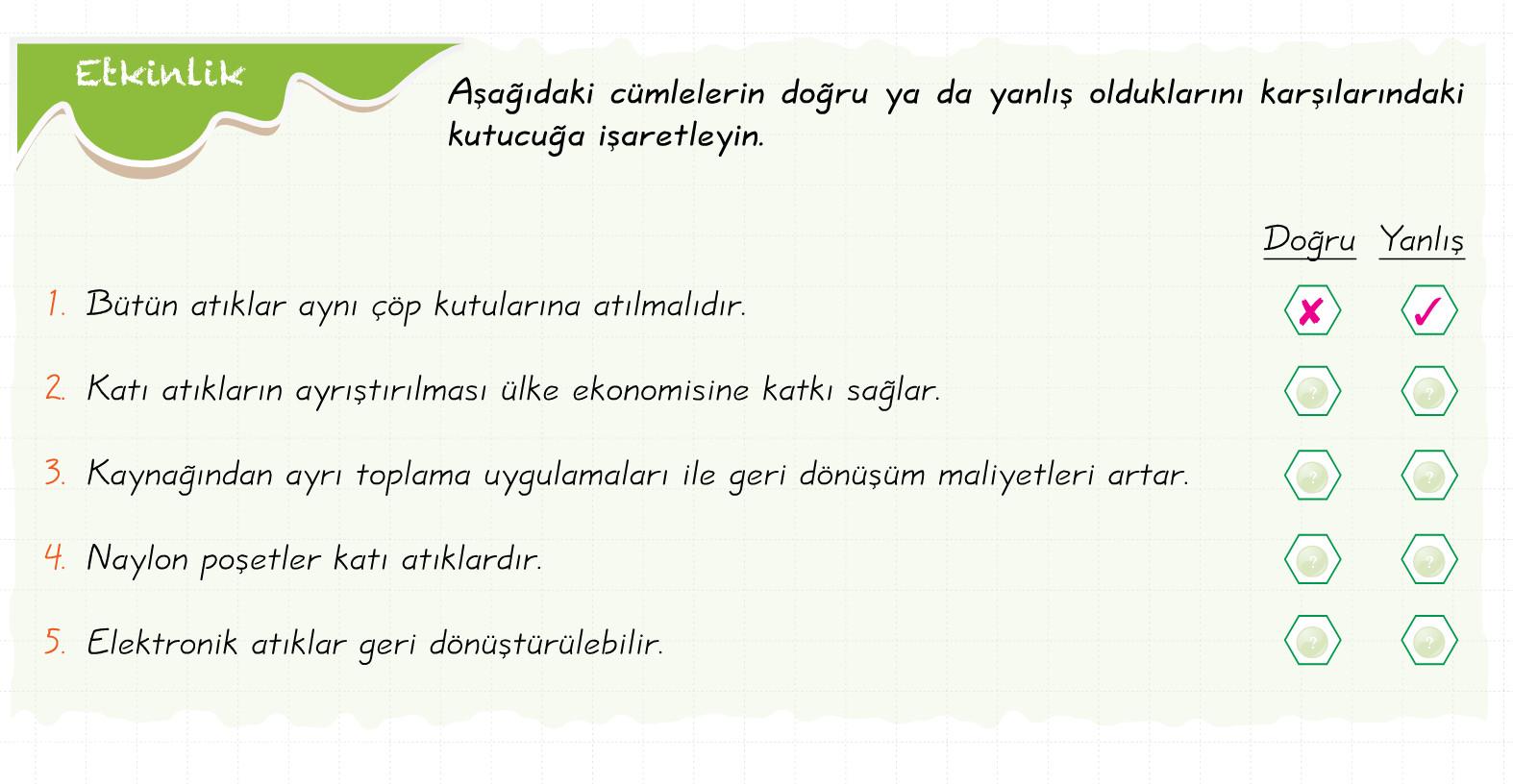 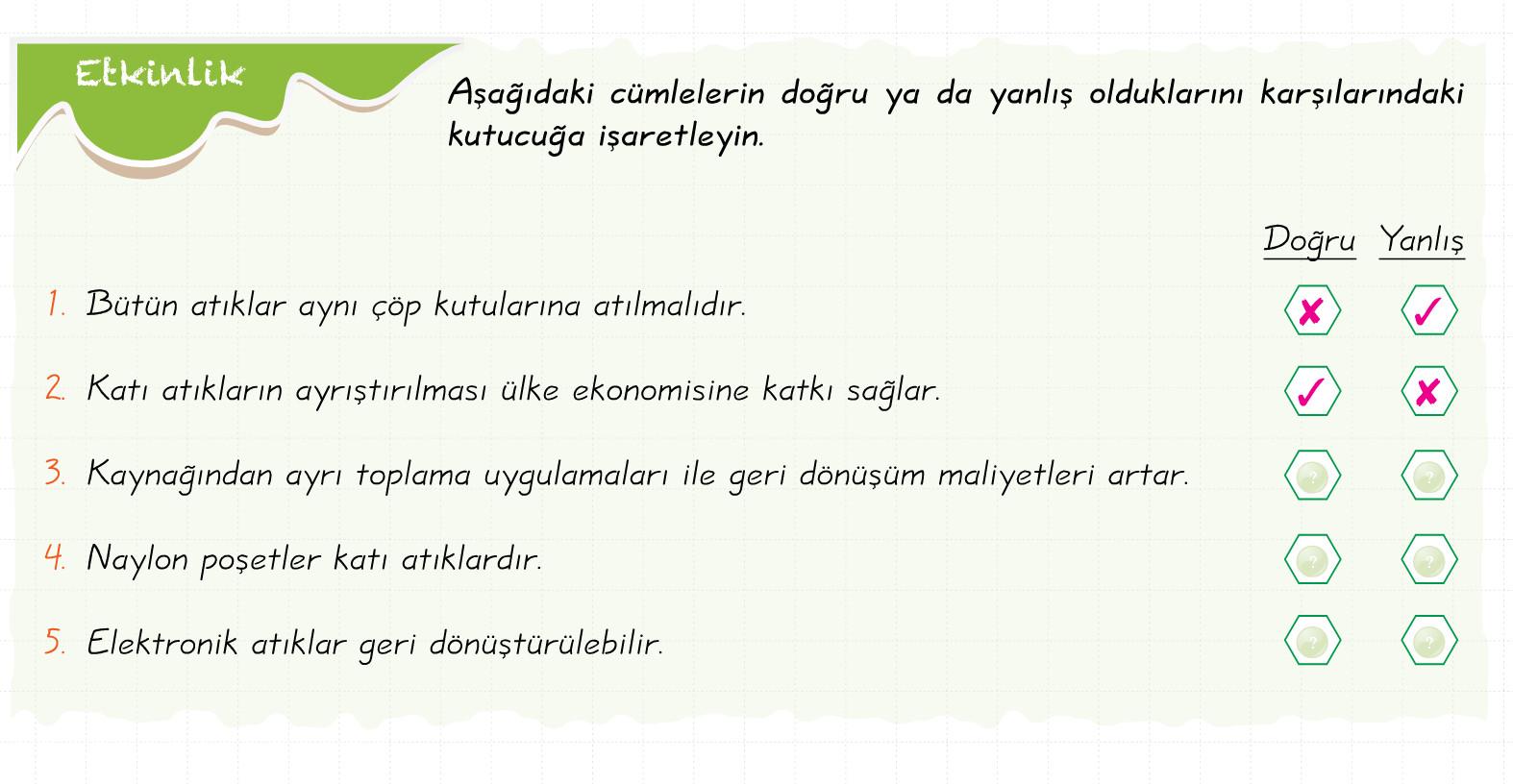 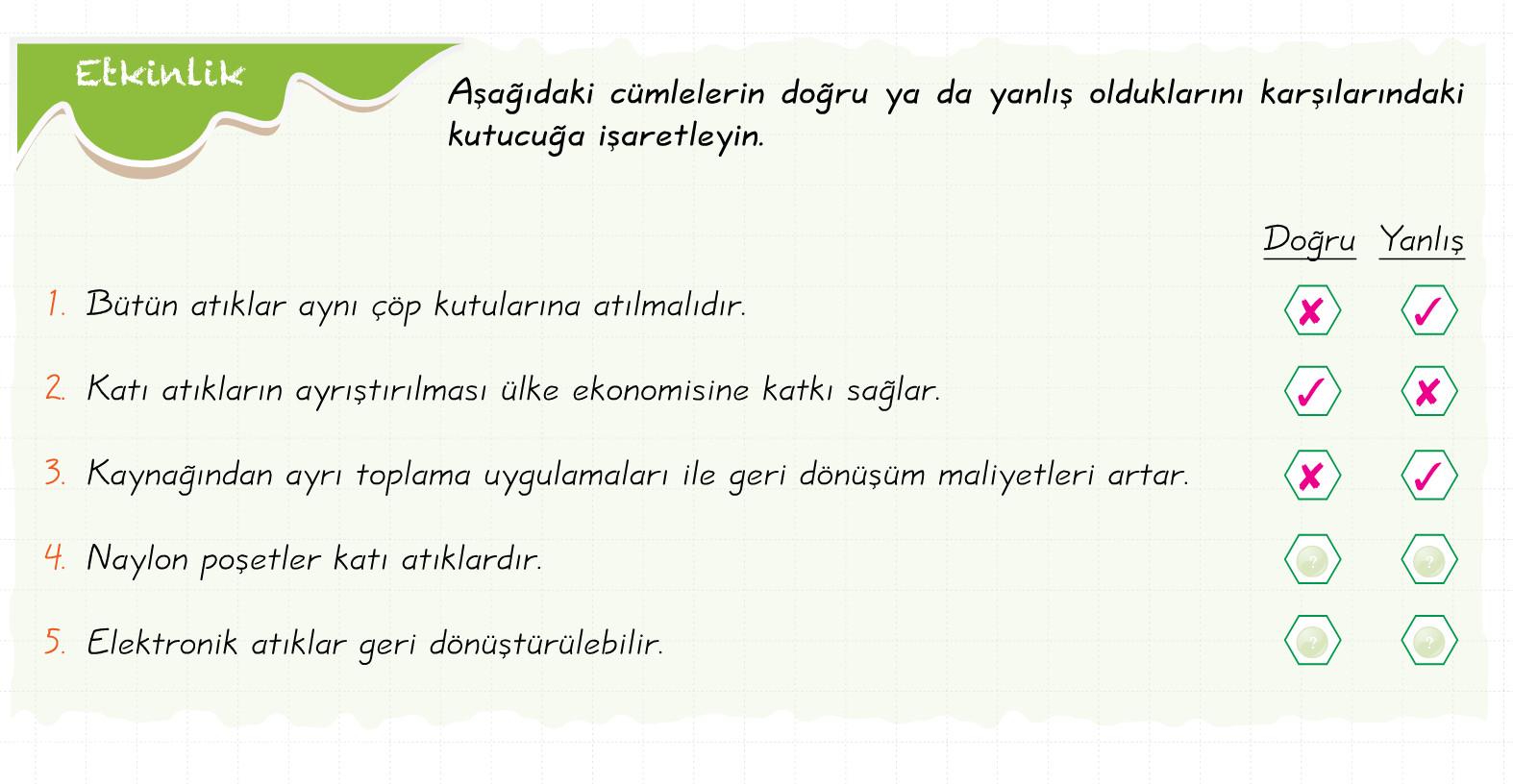 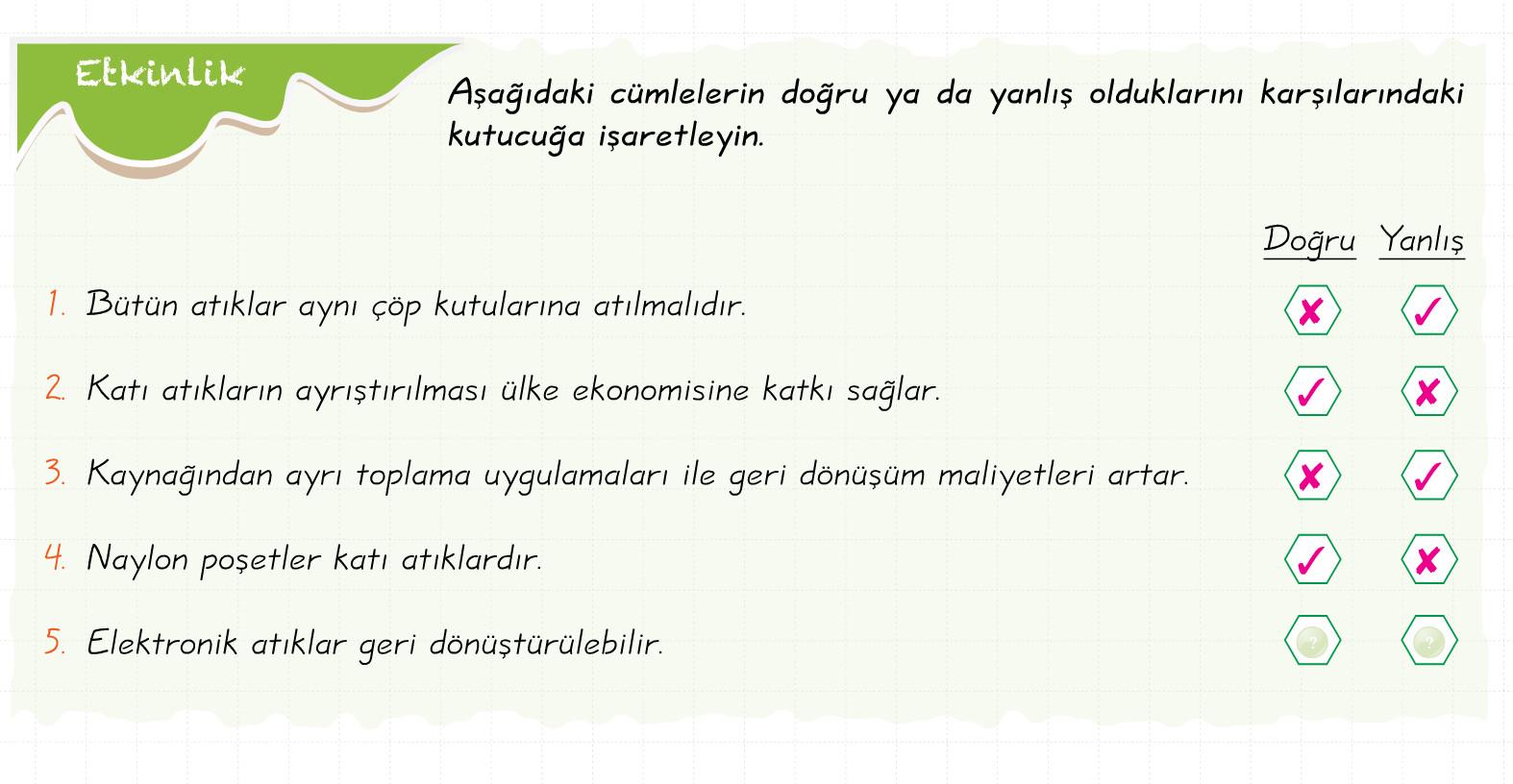 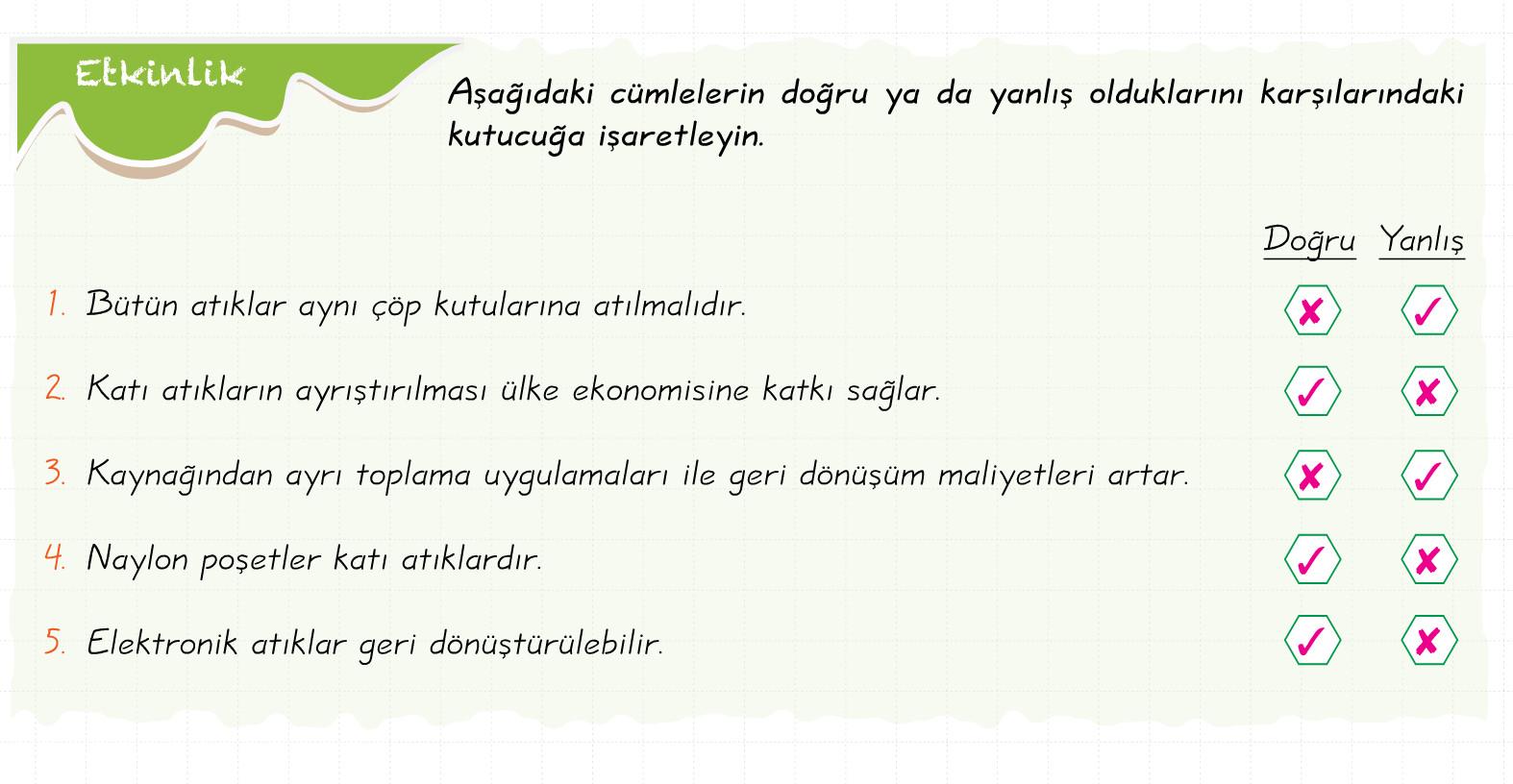 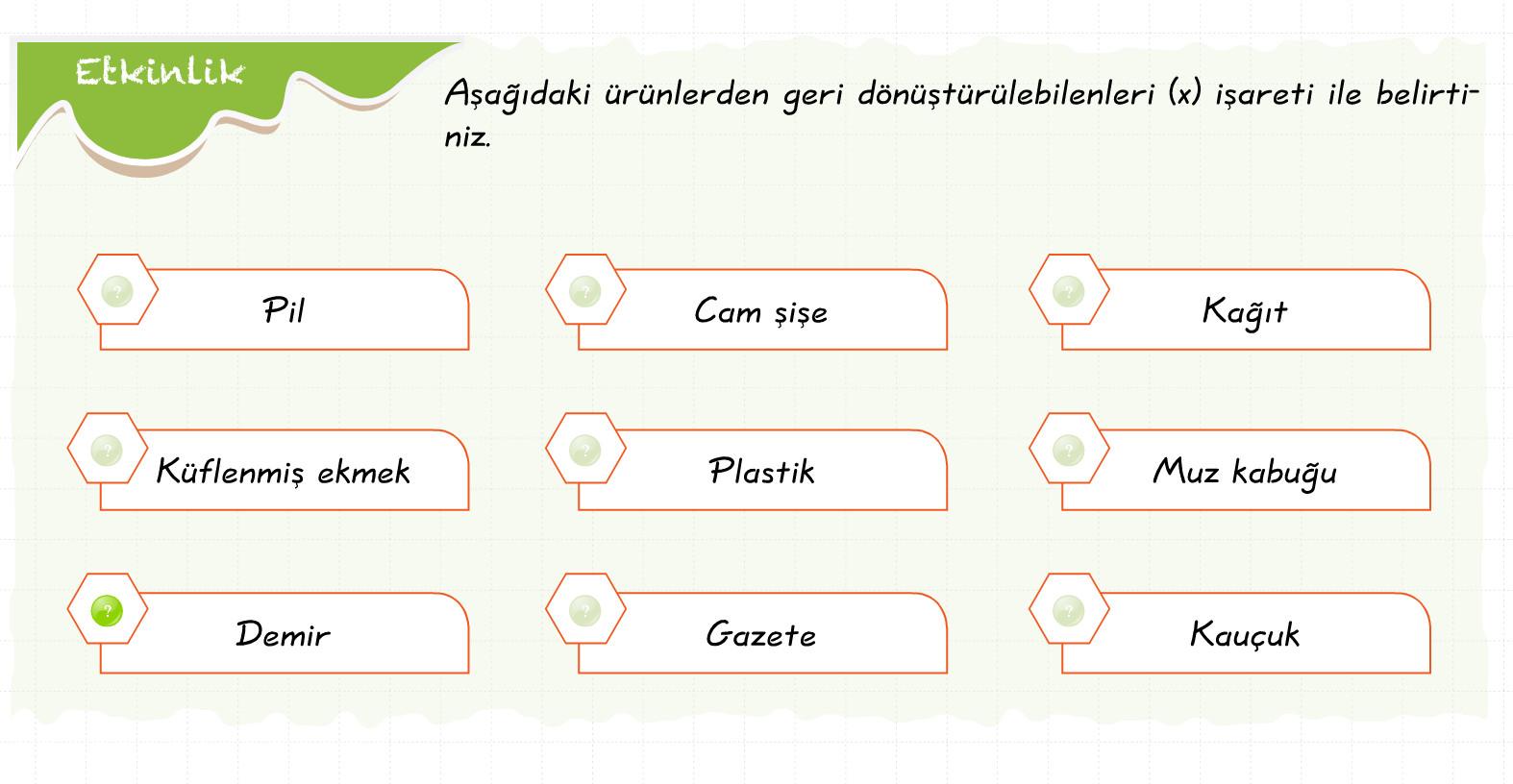 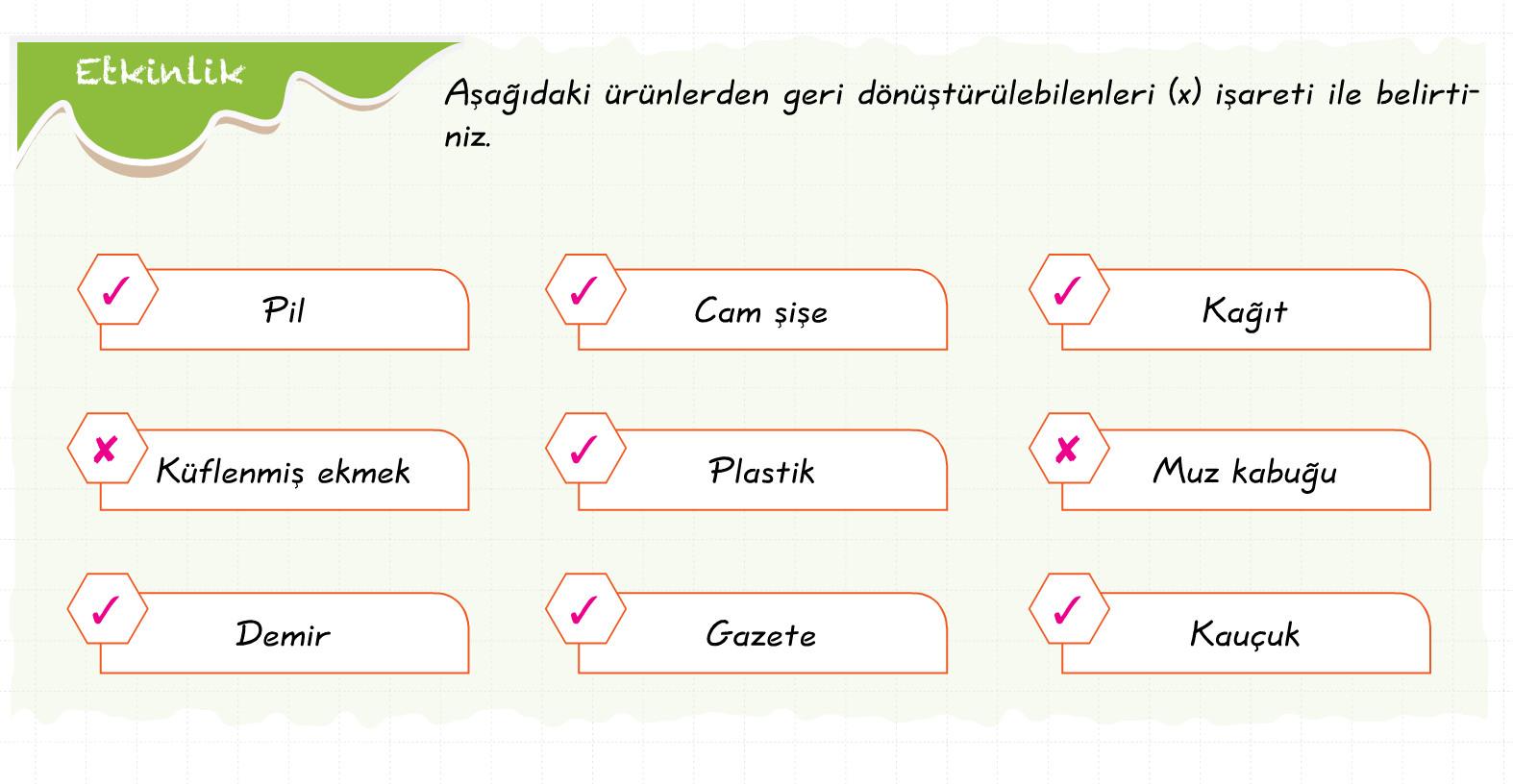 DEĞERLENDİRME SORULARI
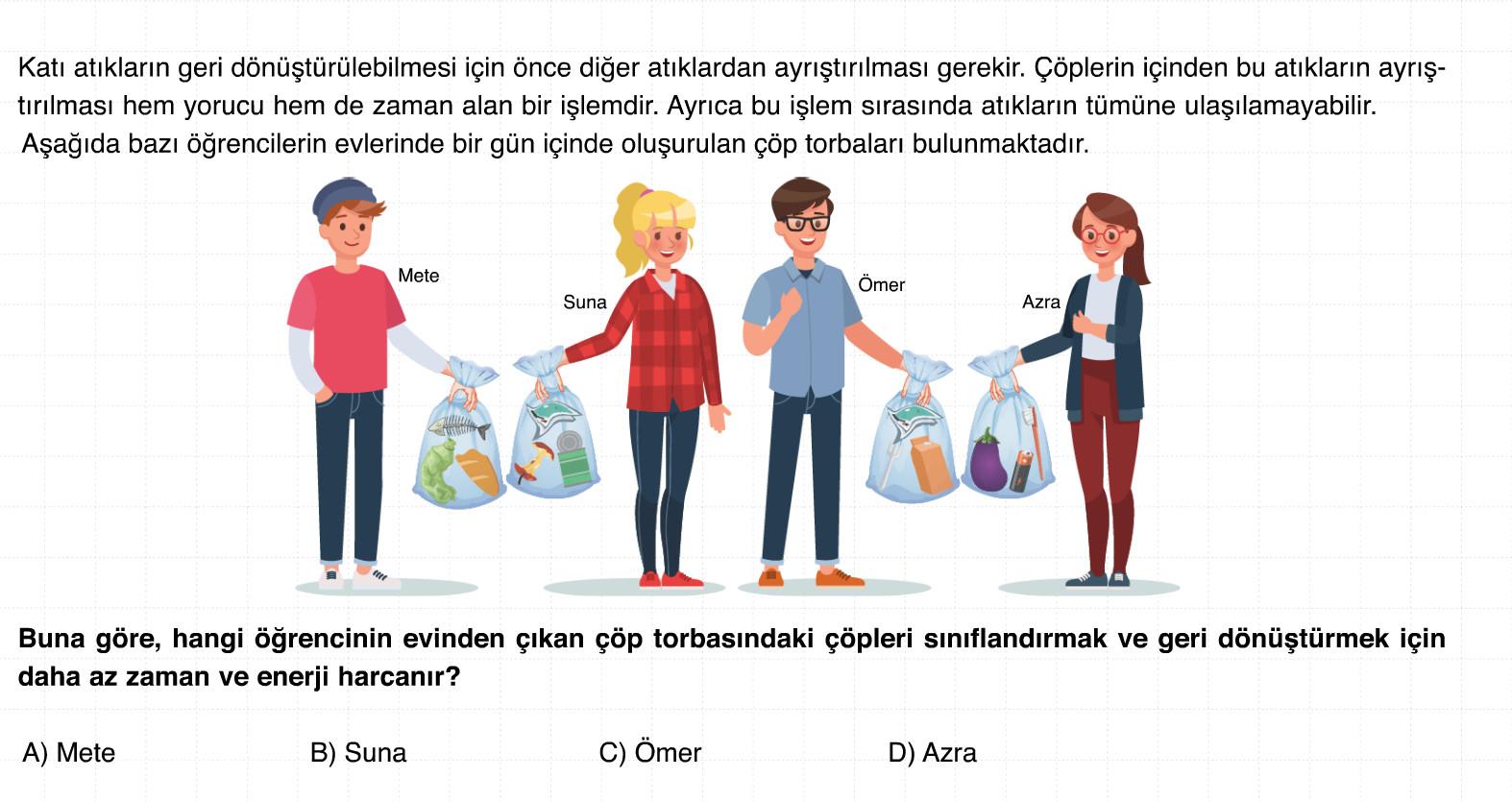 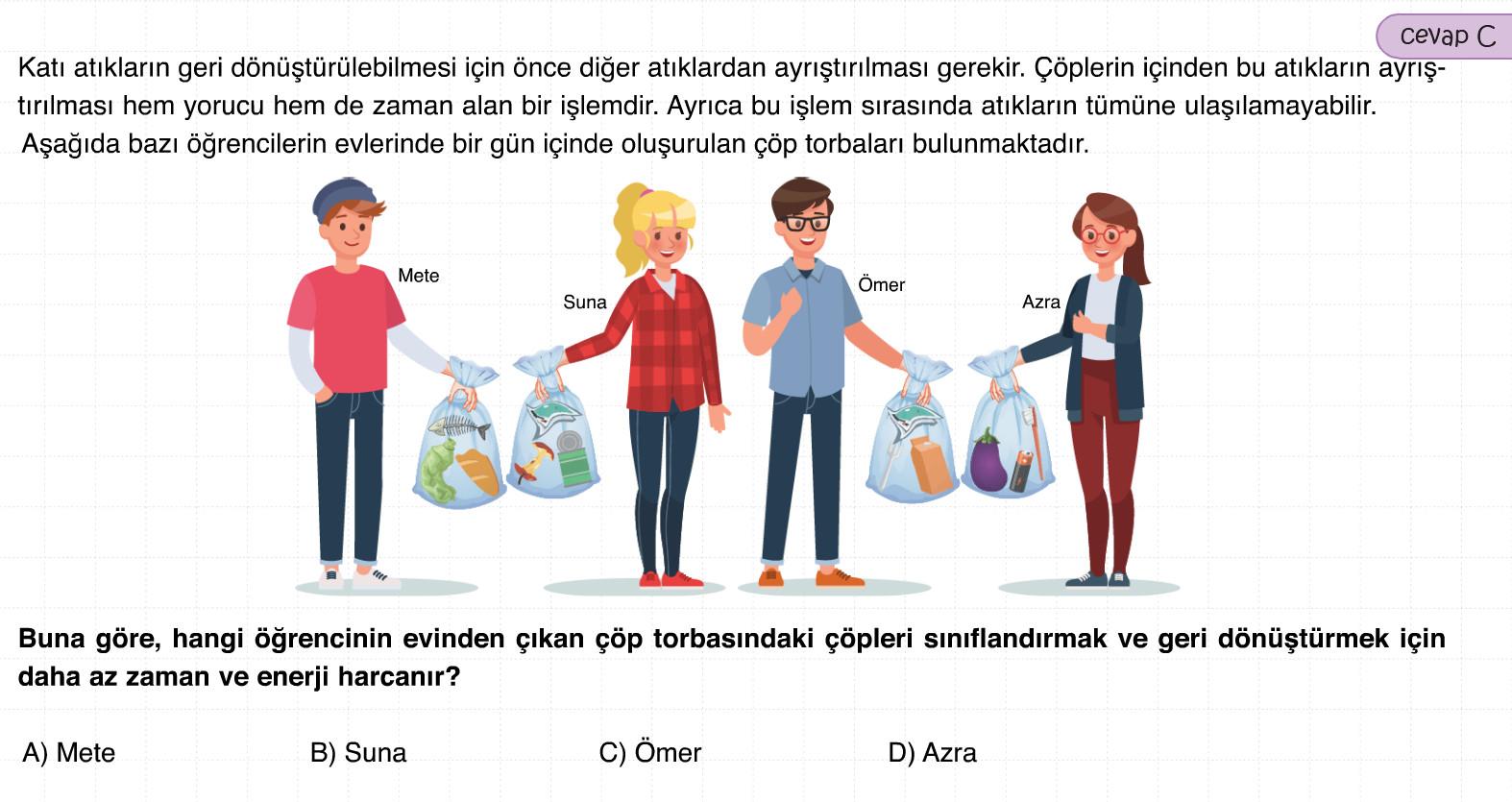 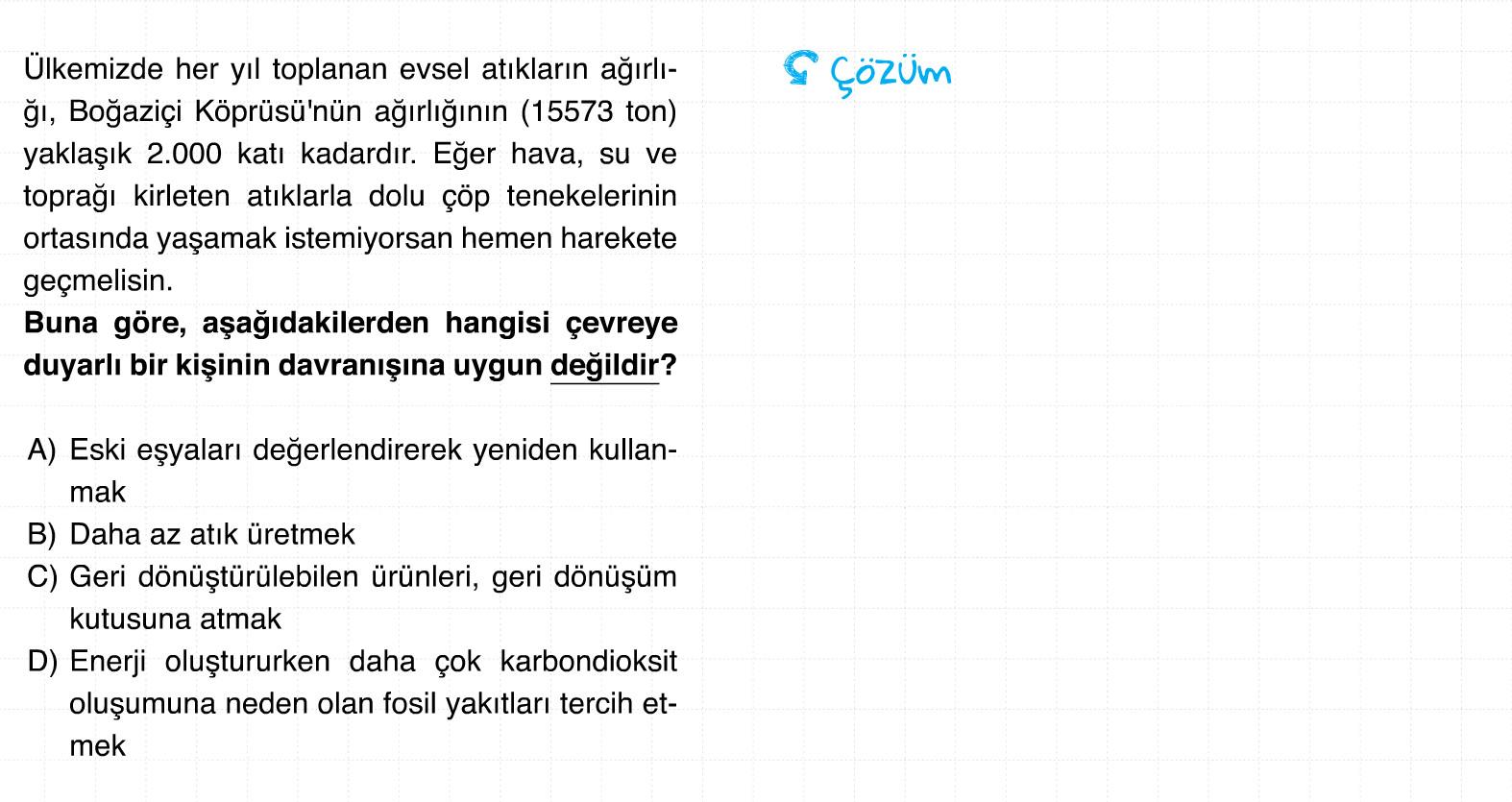 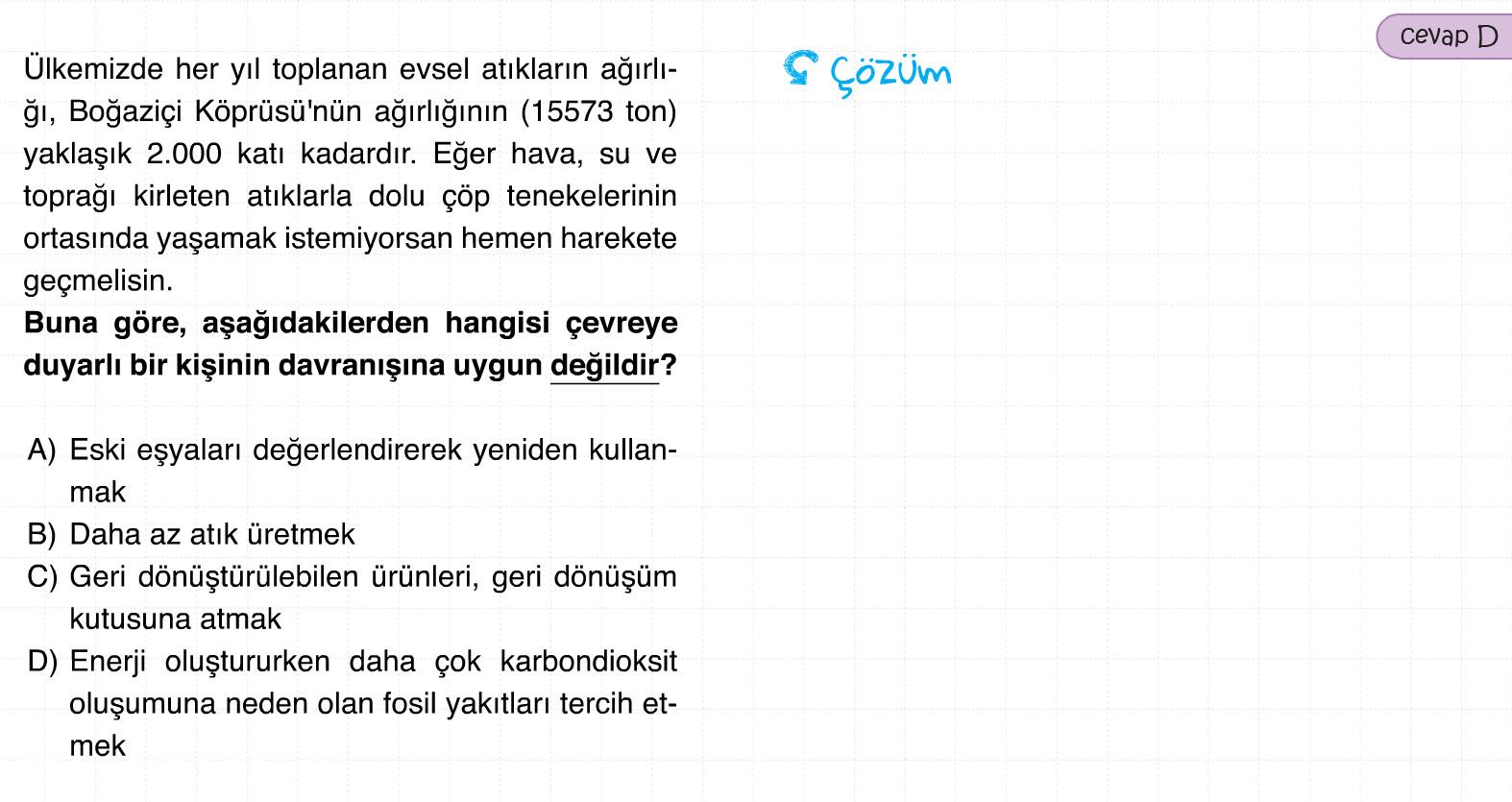 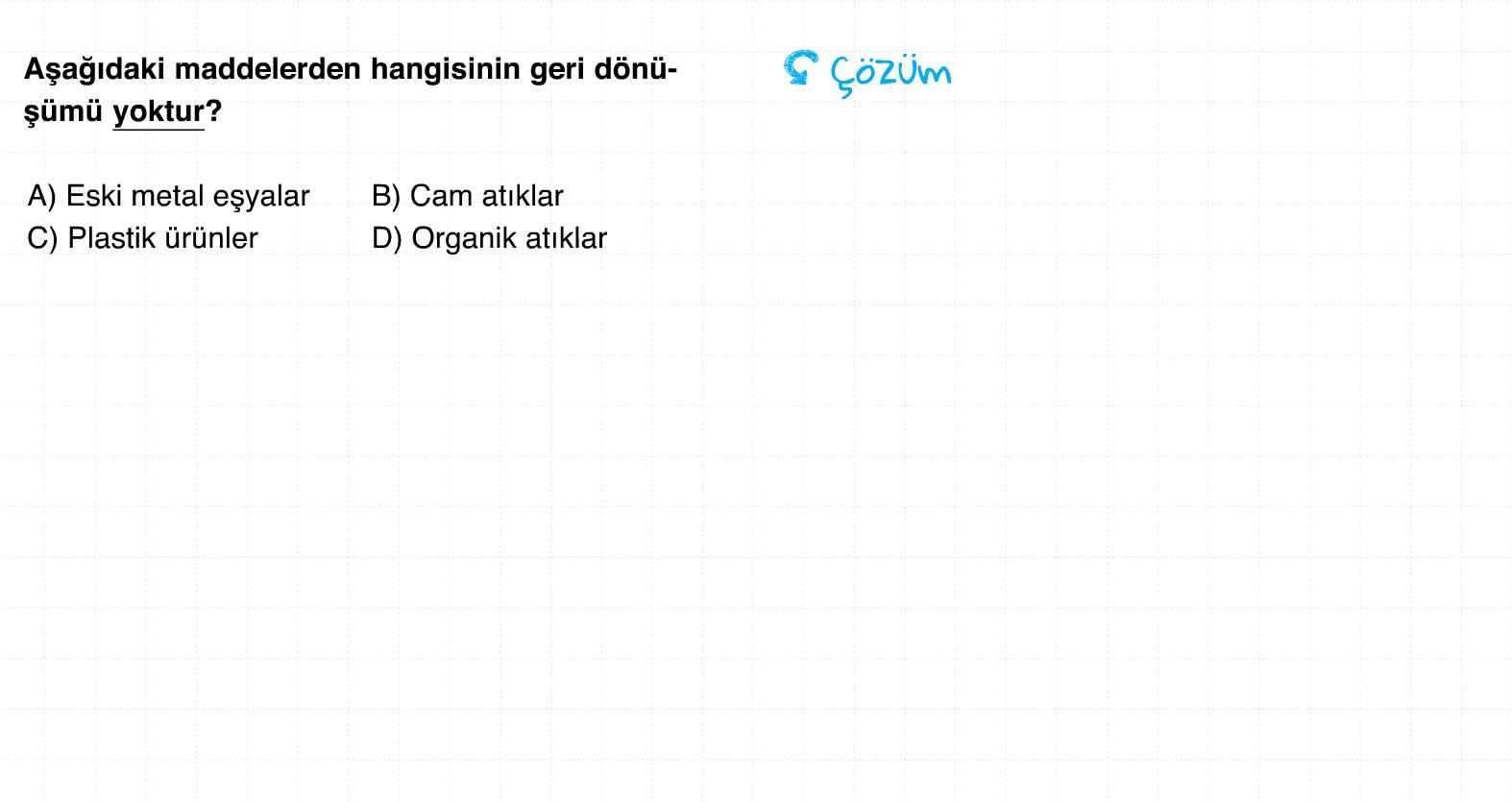 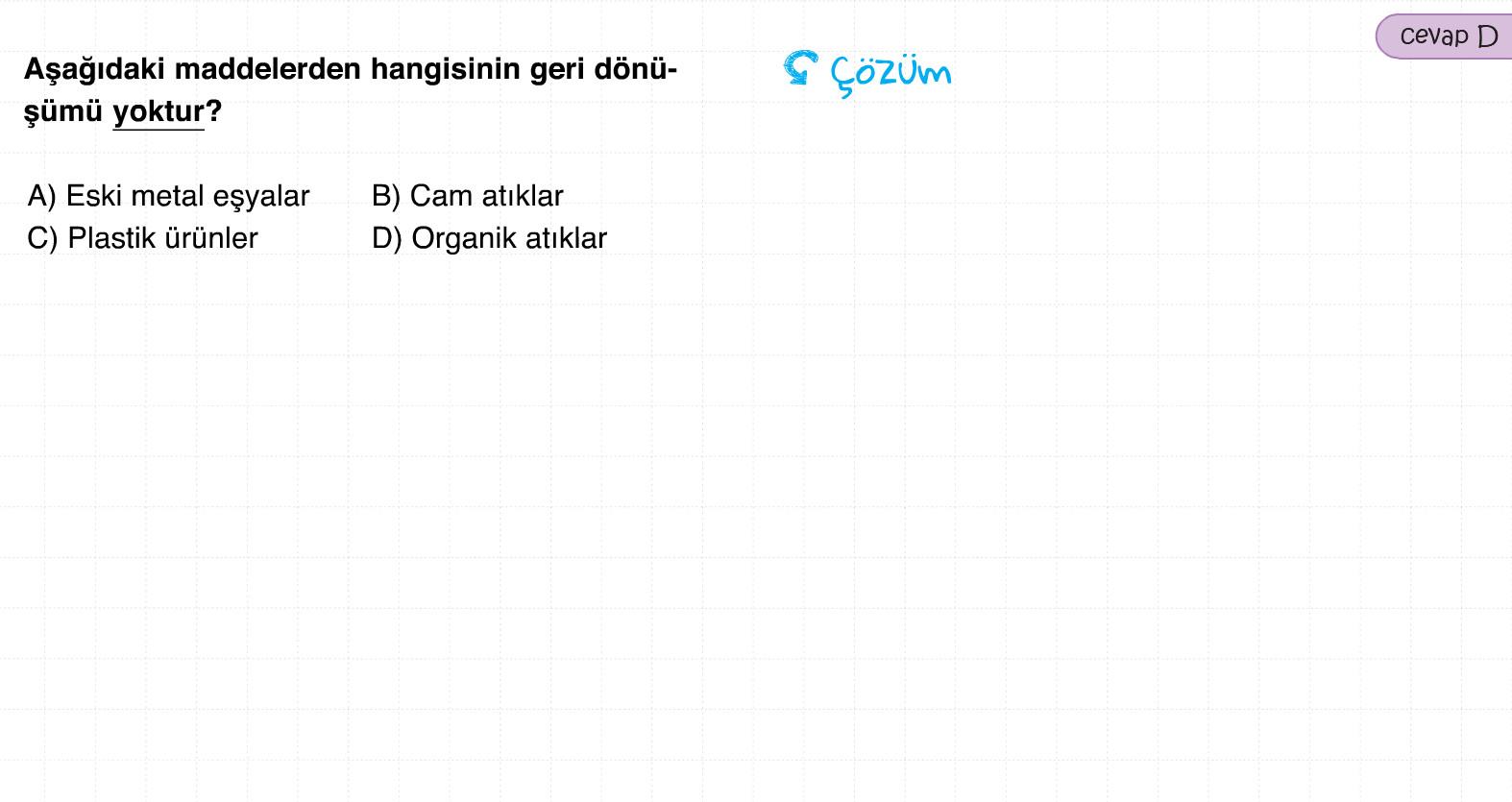 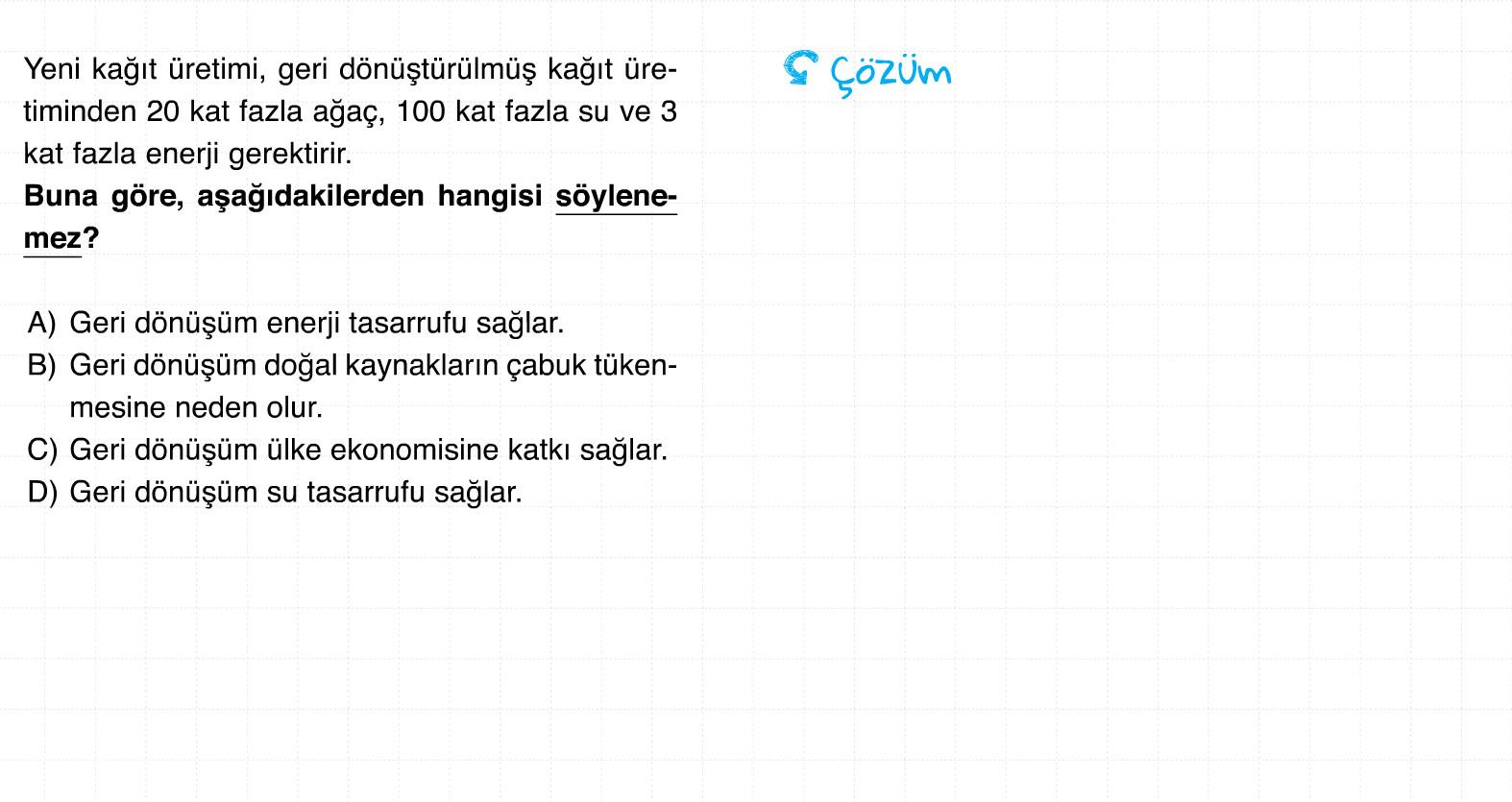 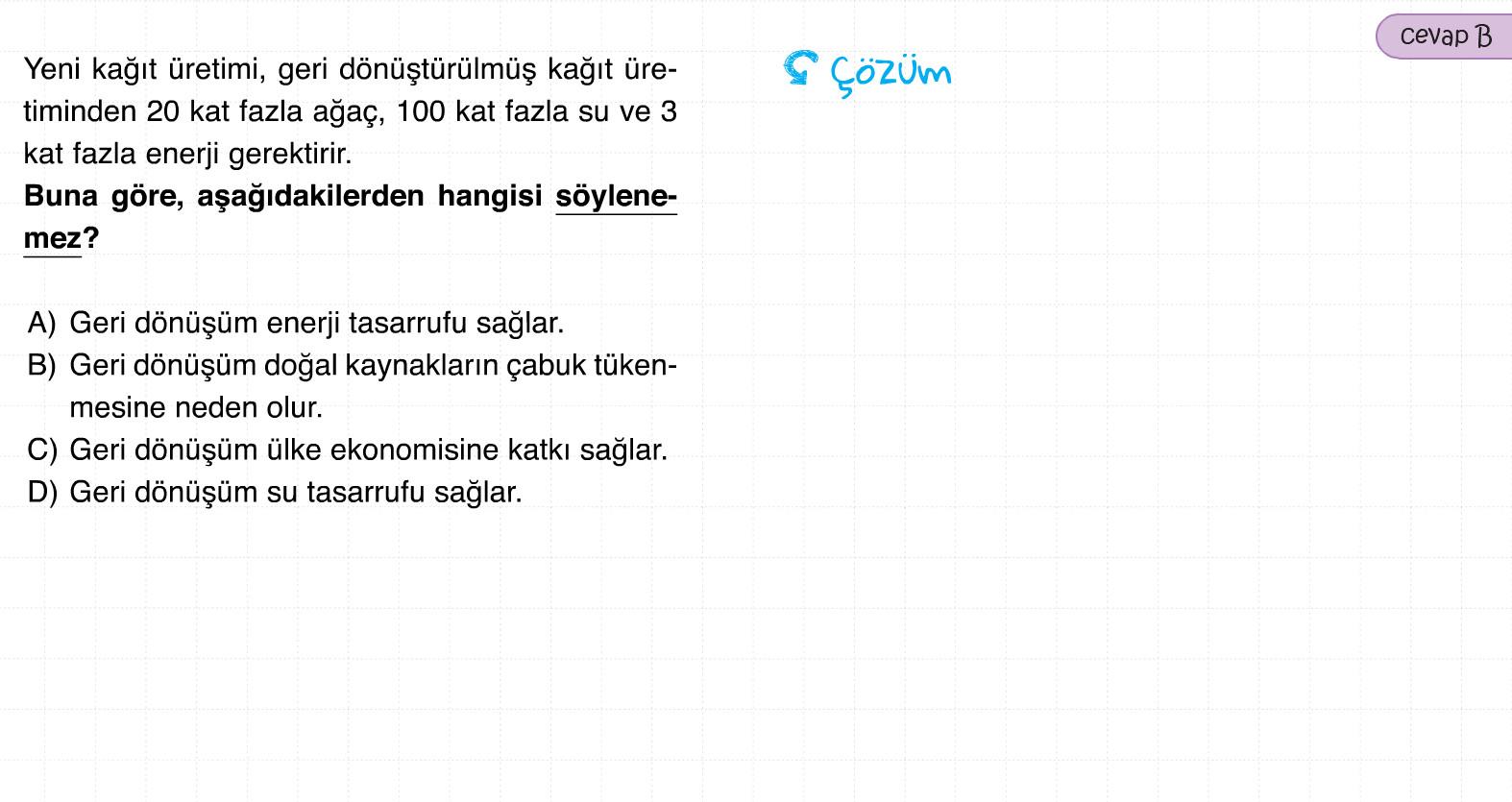 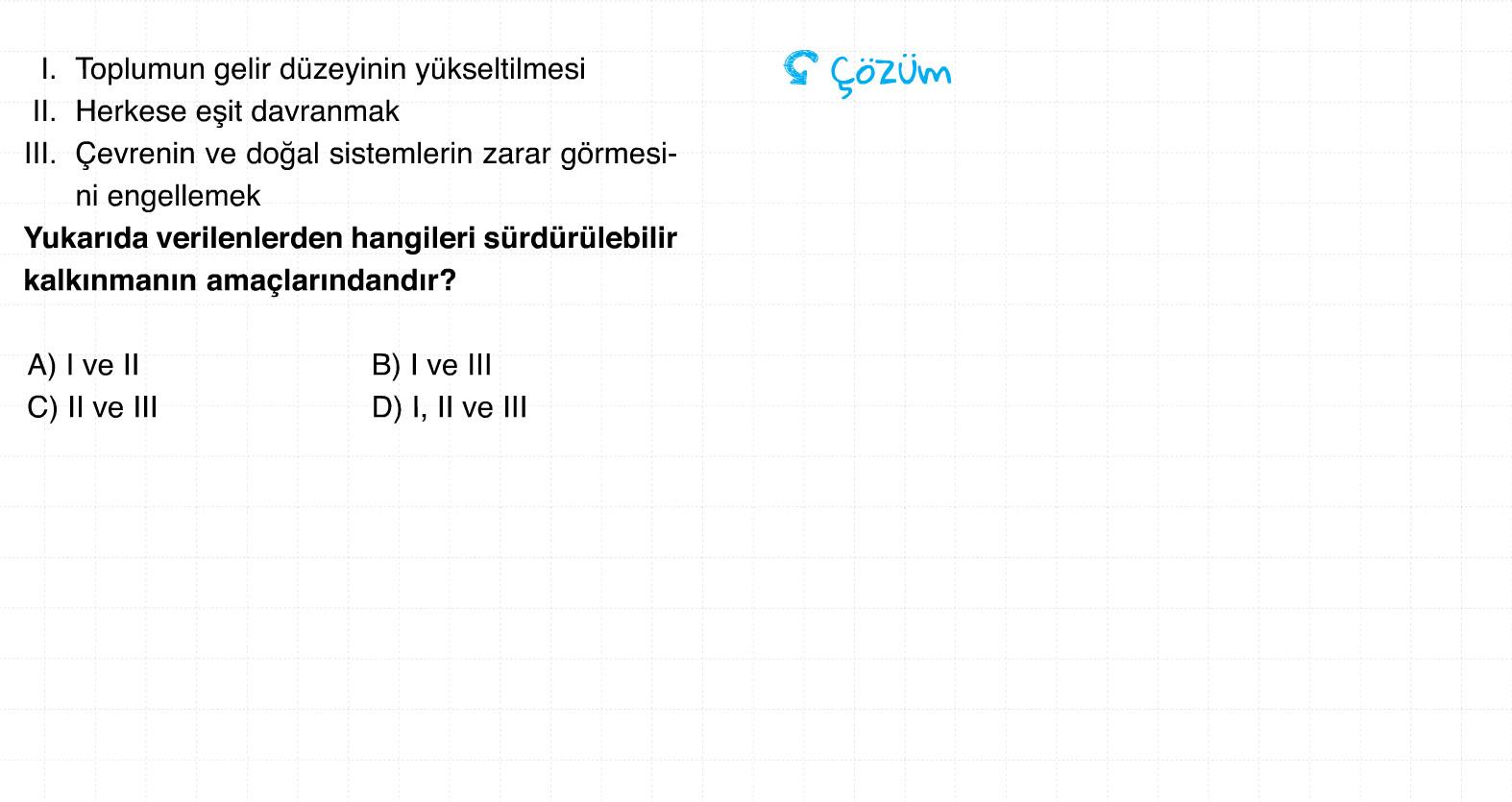 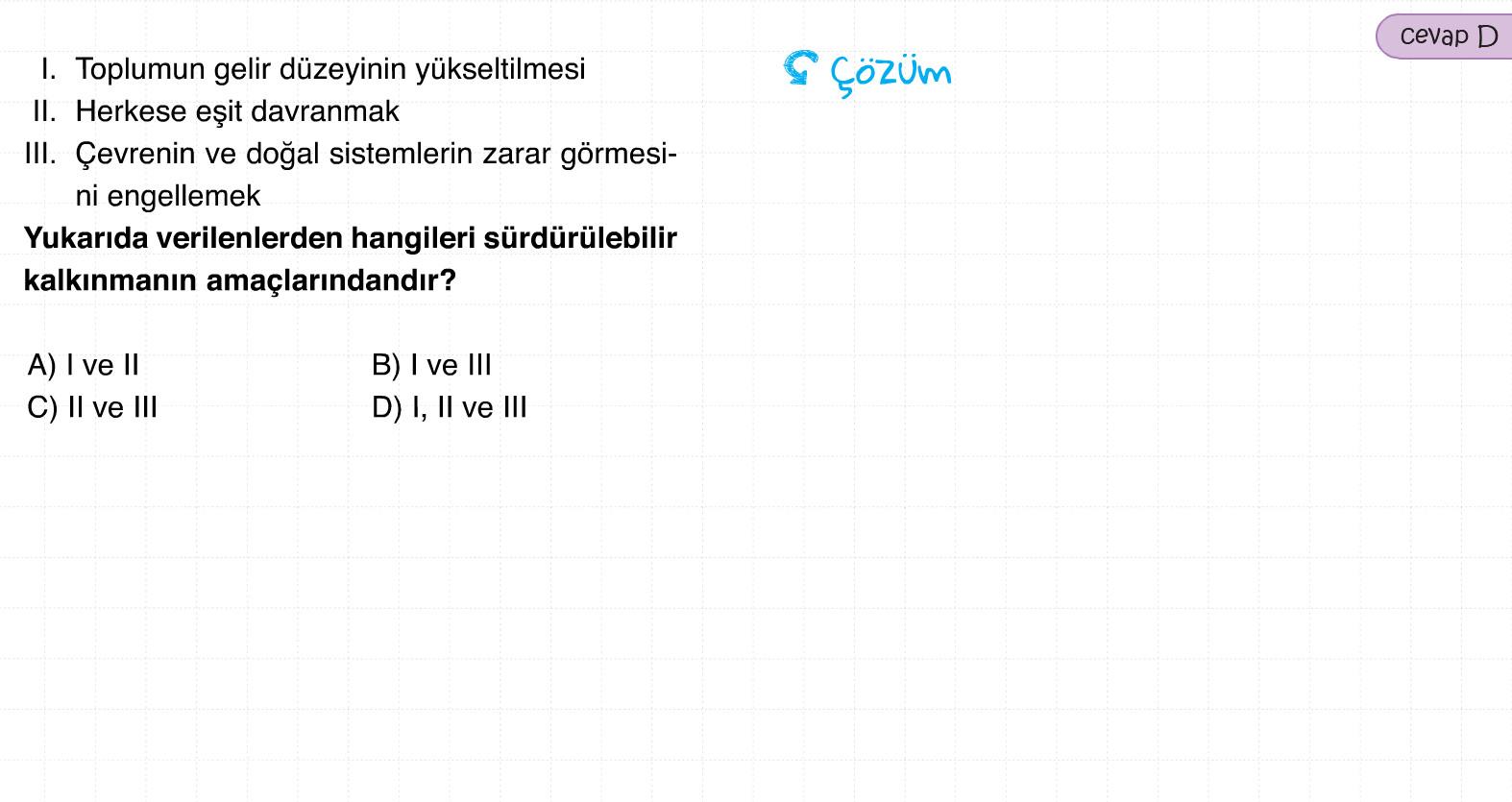 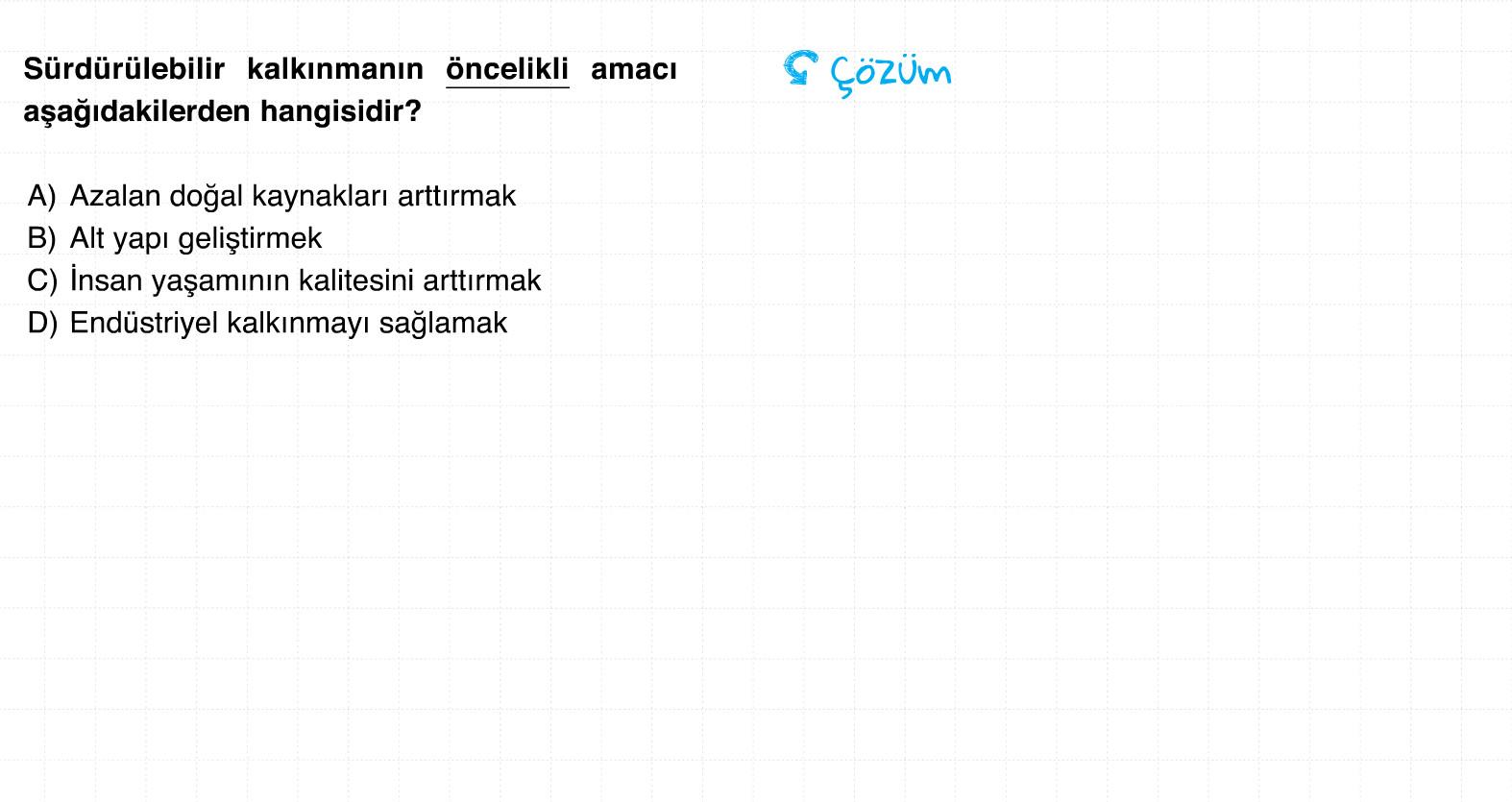 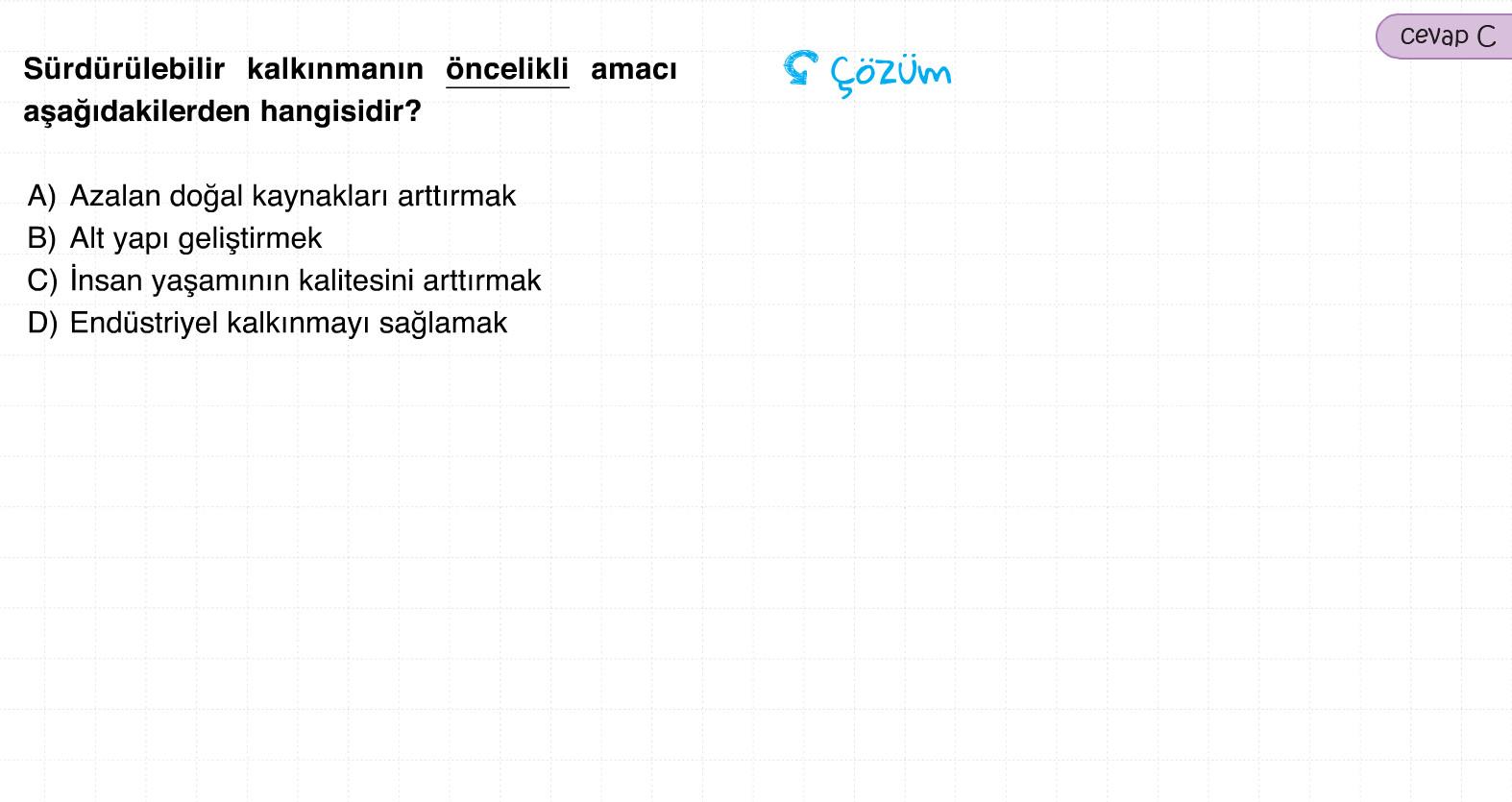 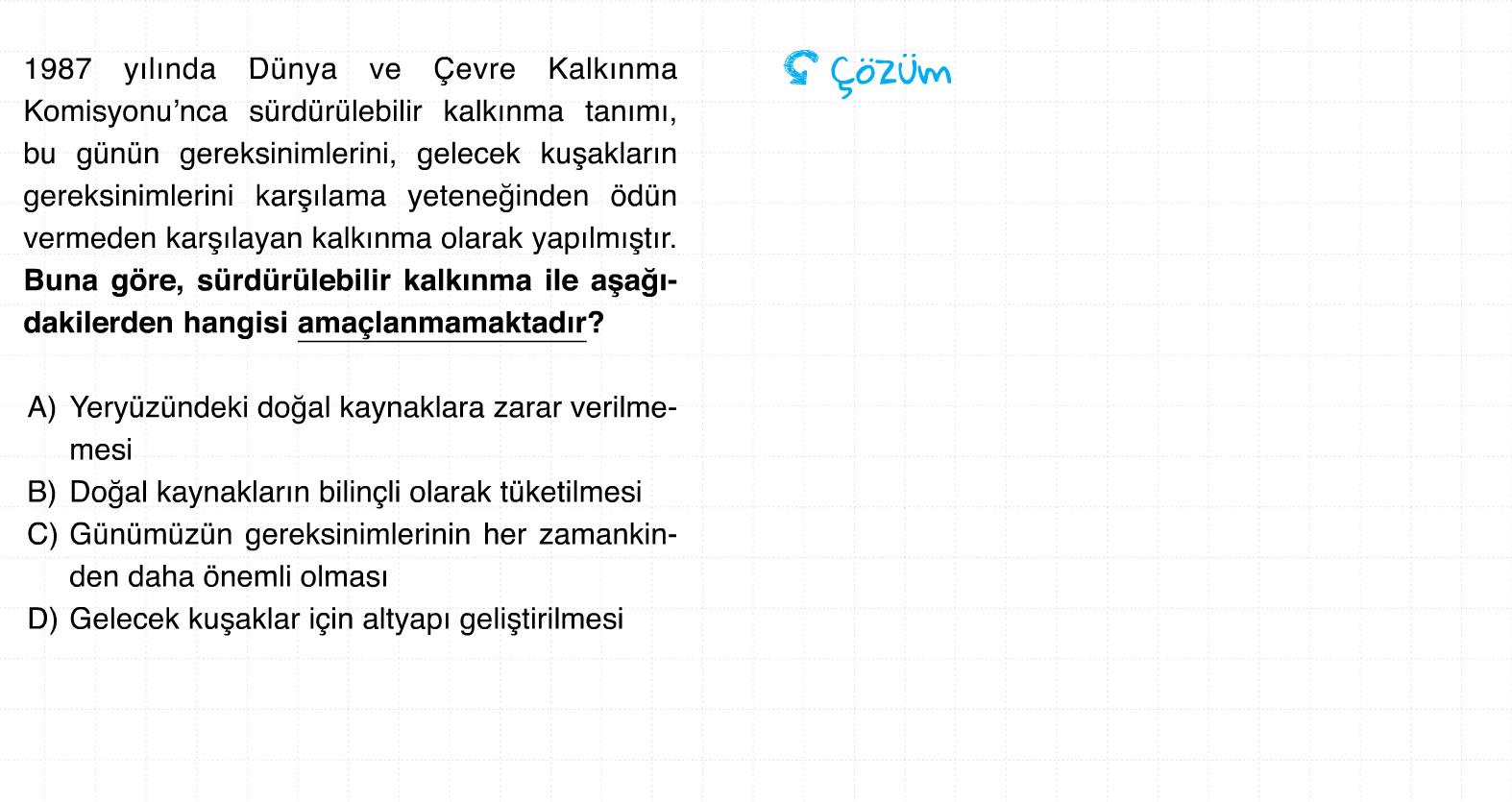 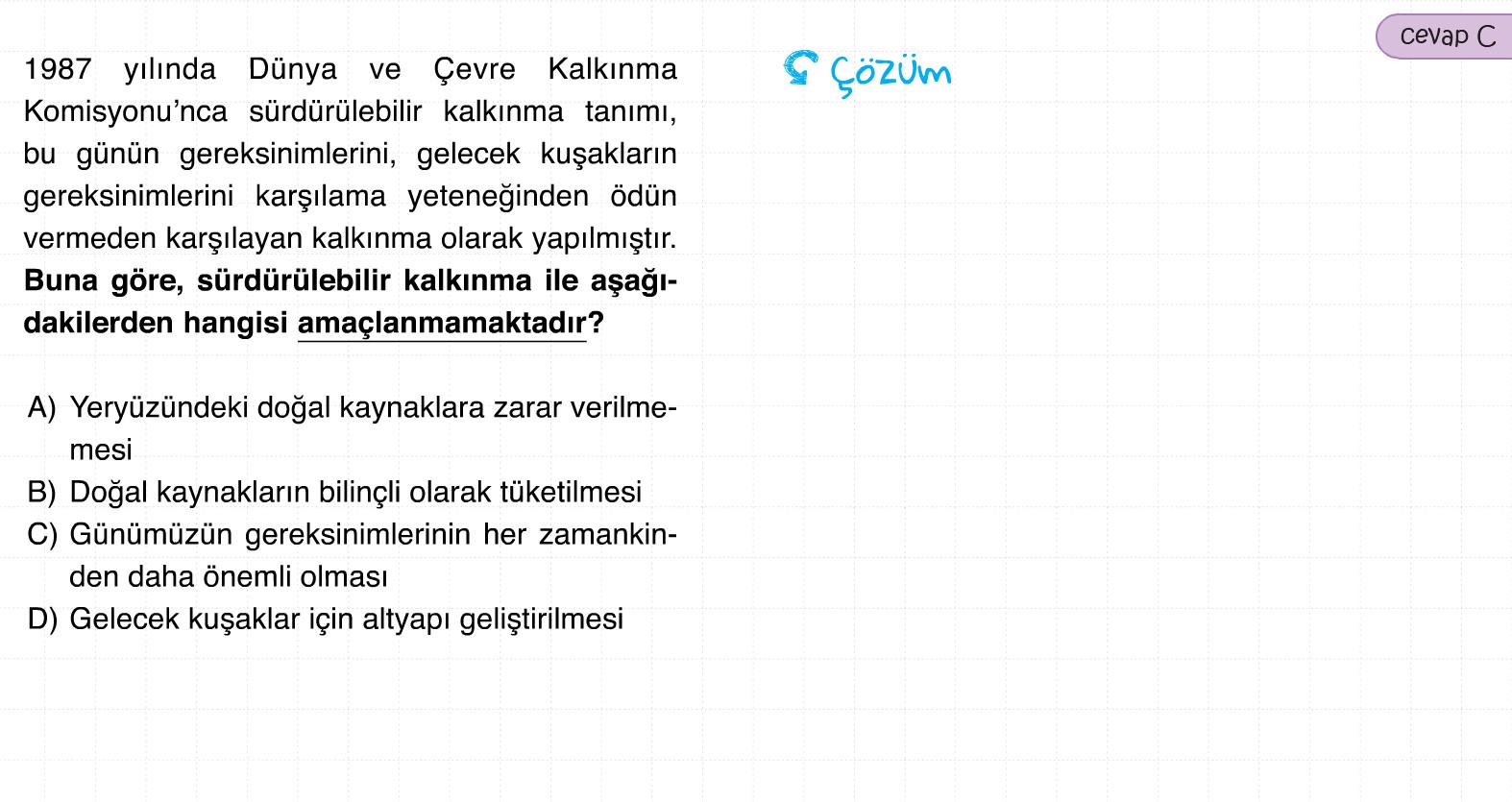 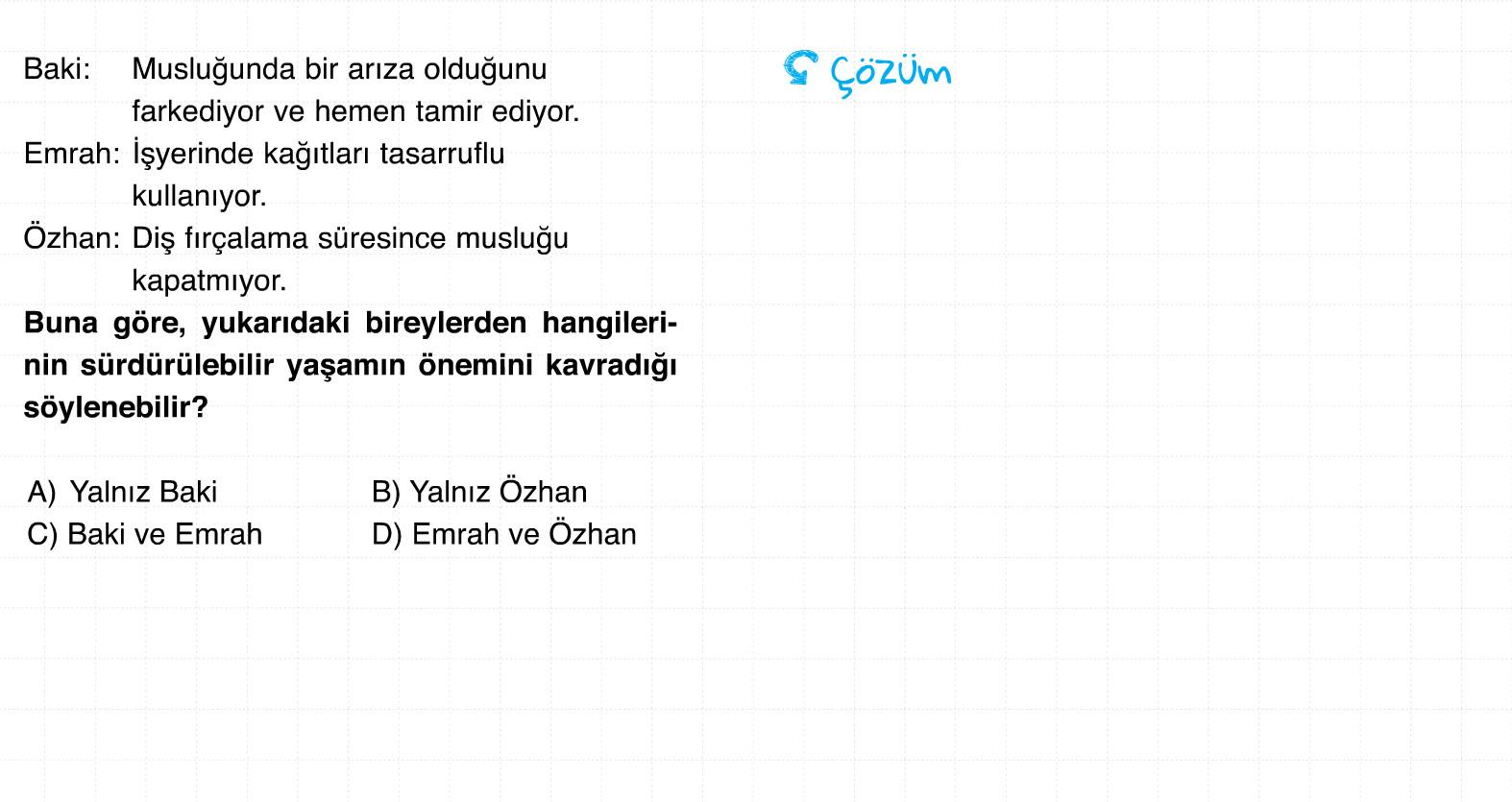 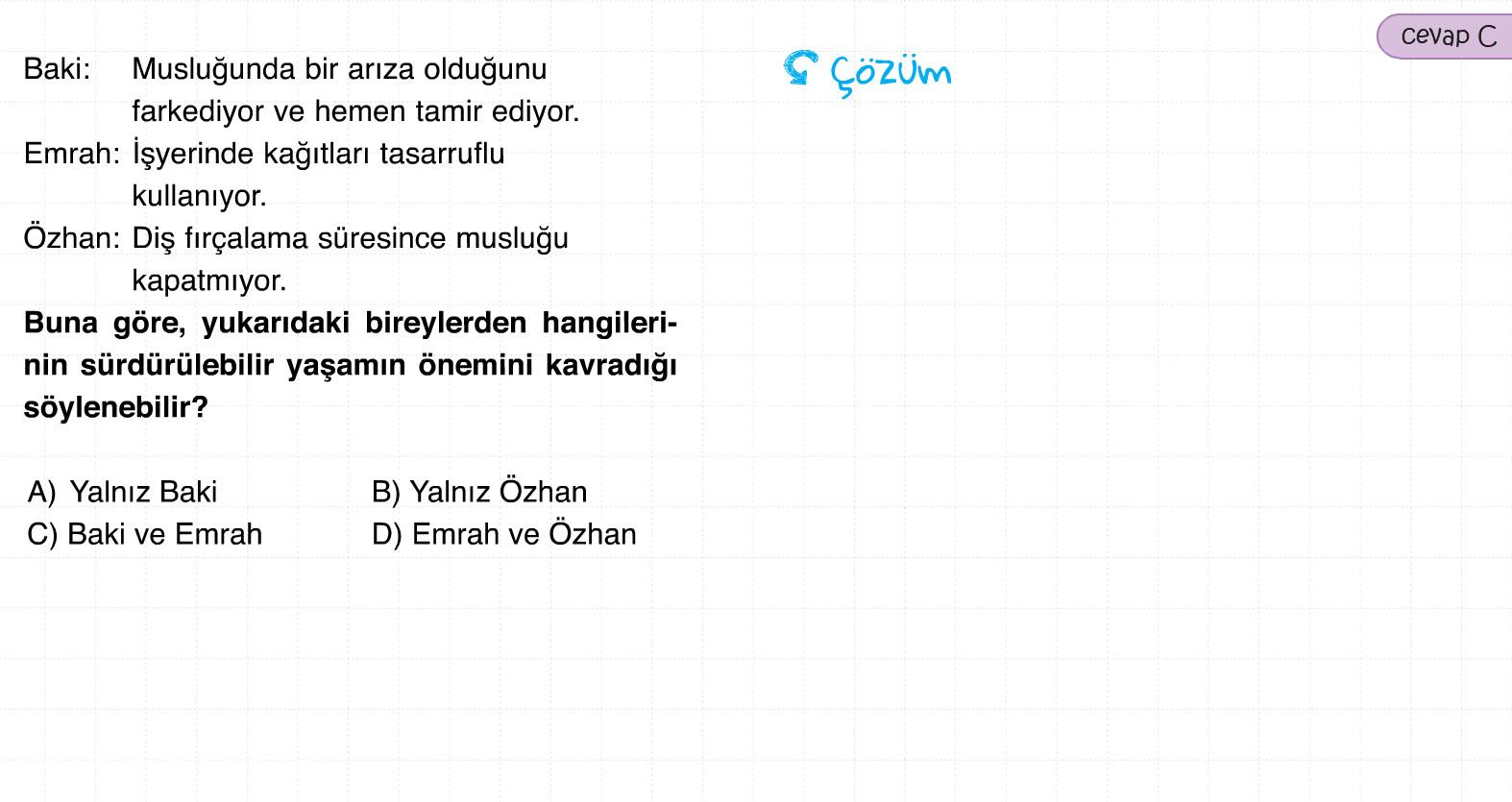 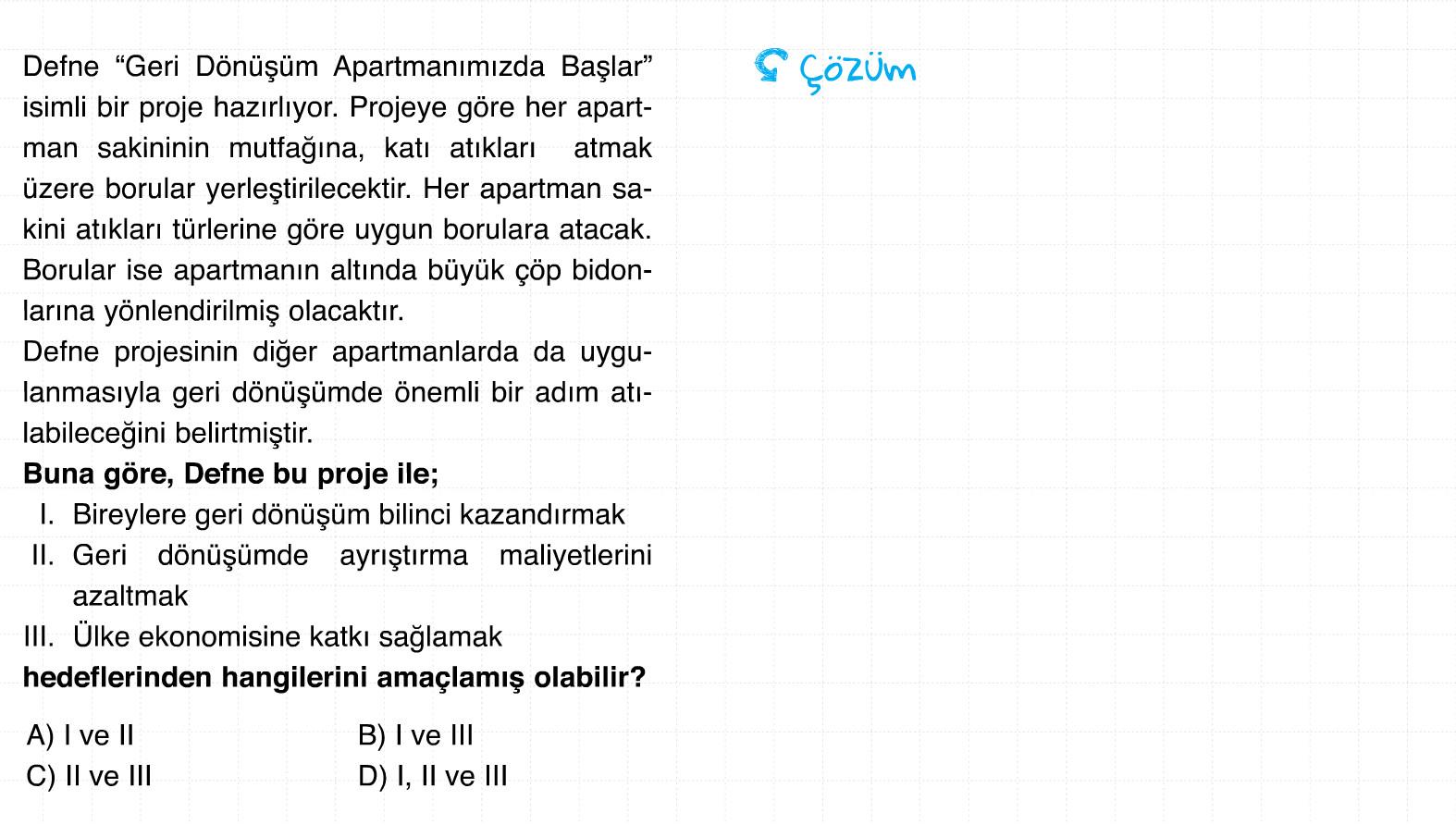 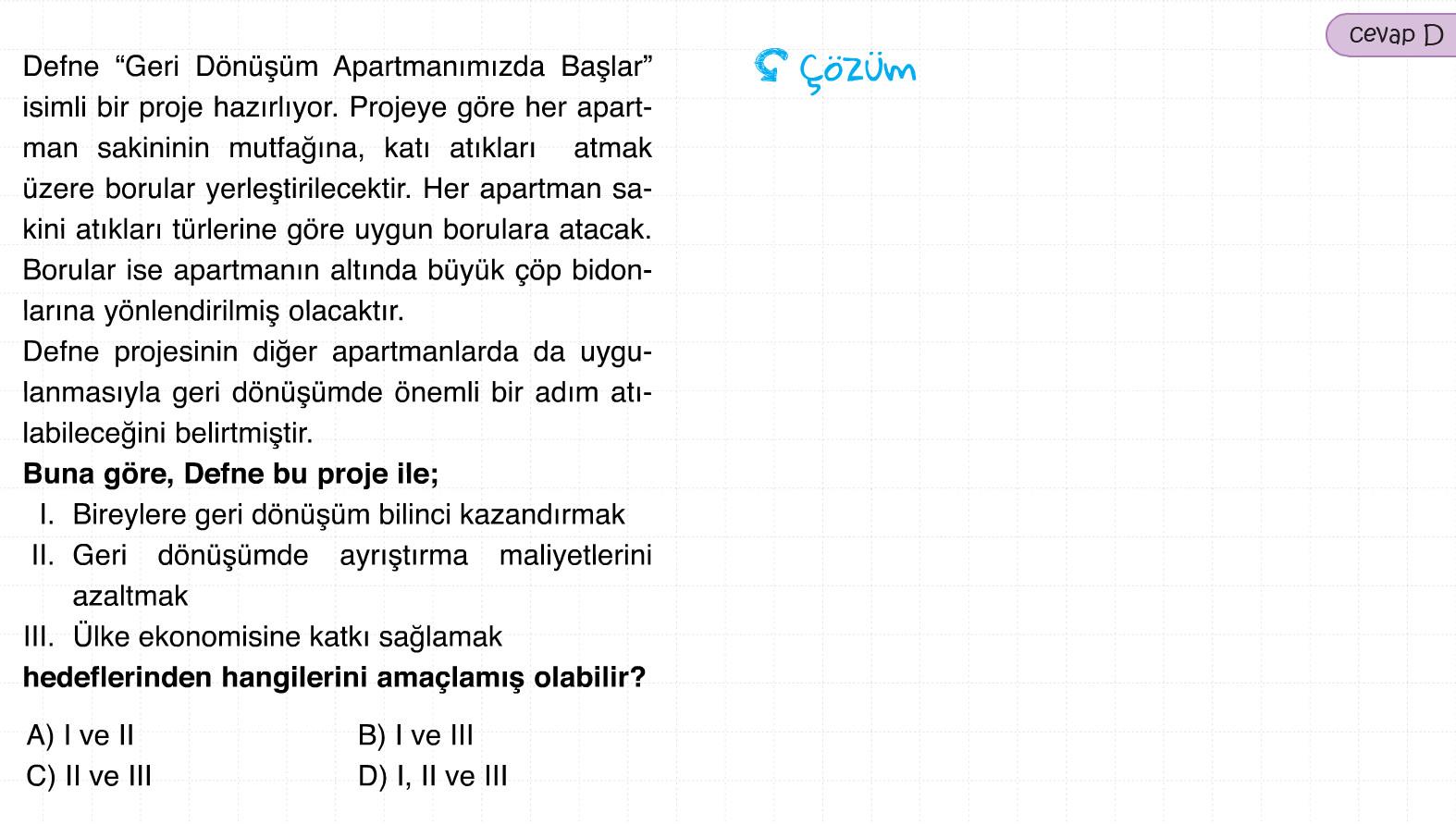 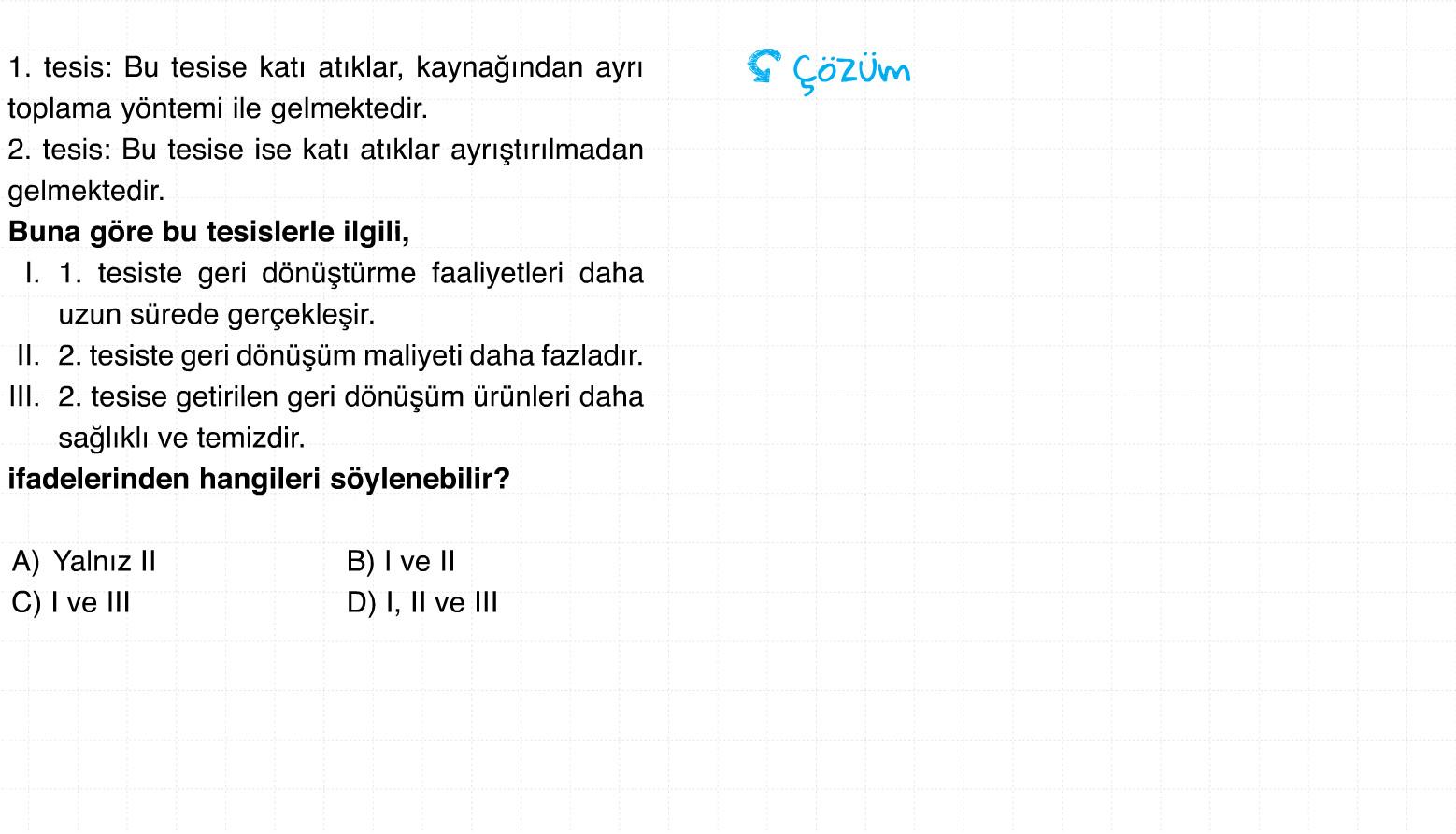 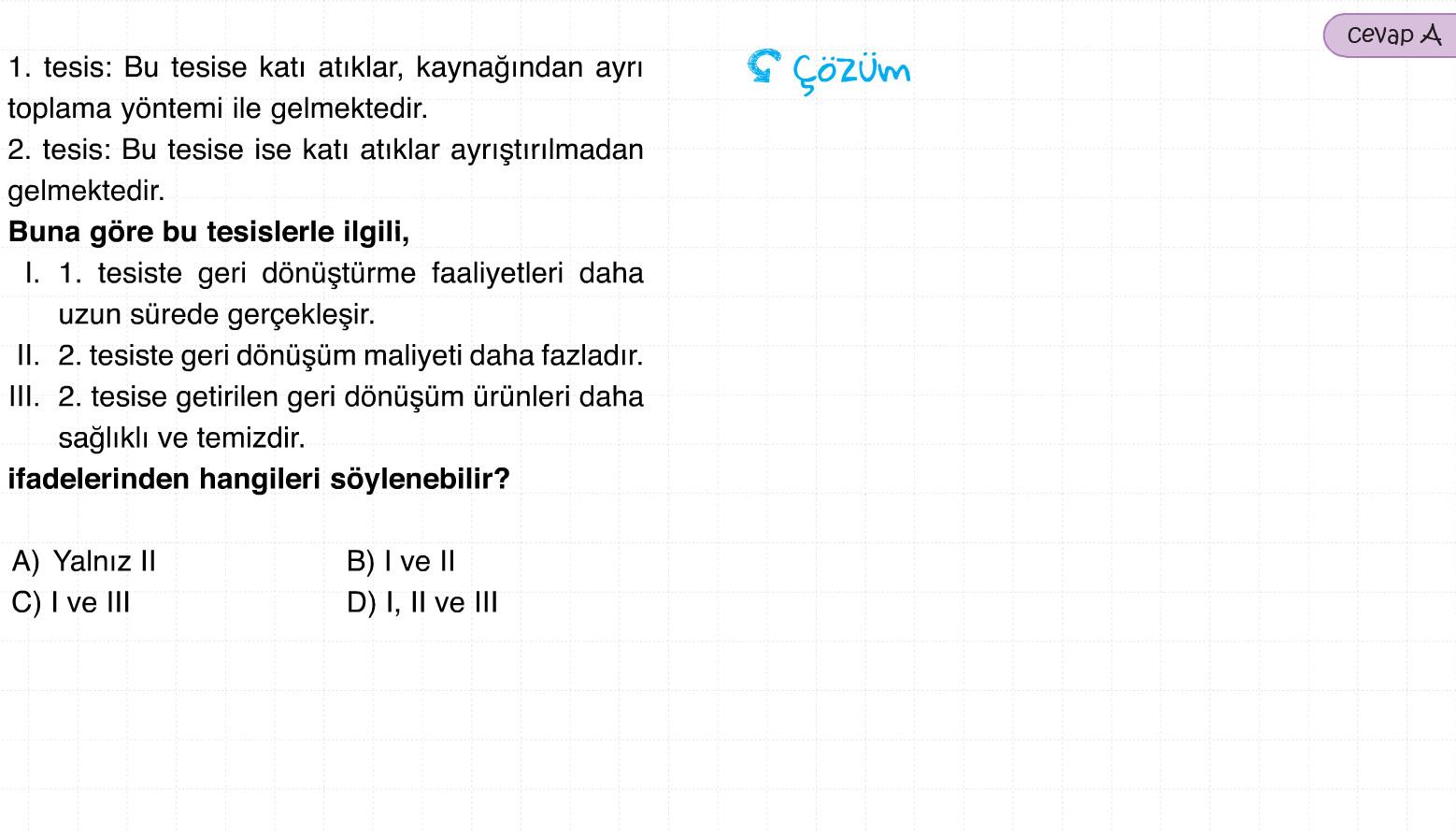 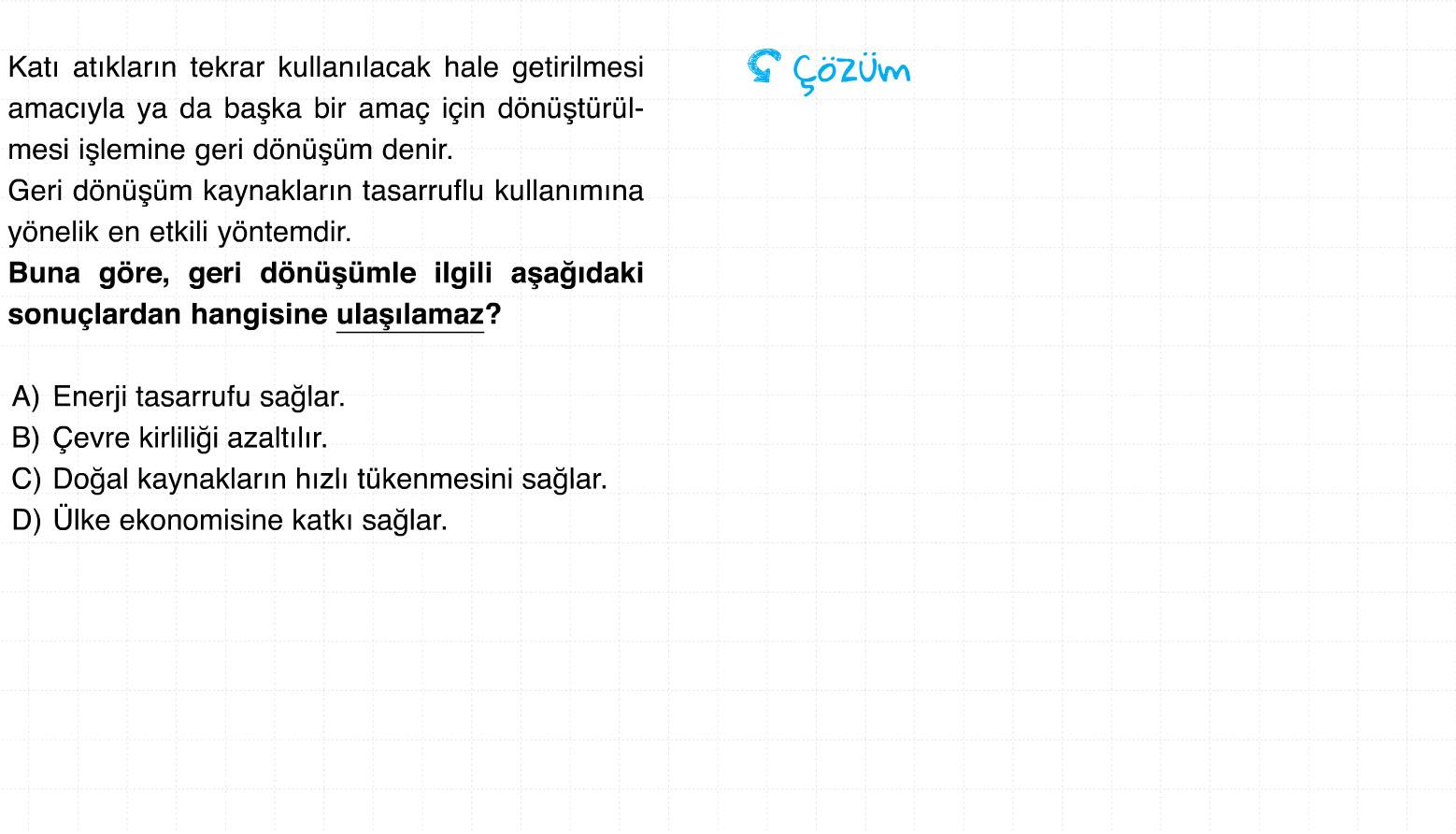 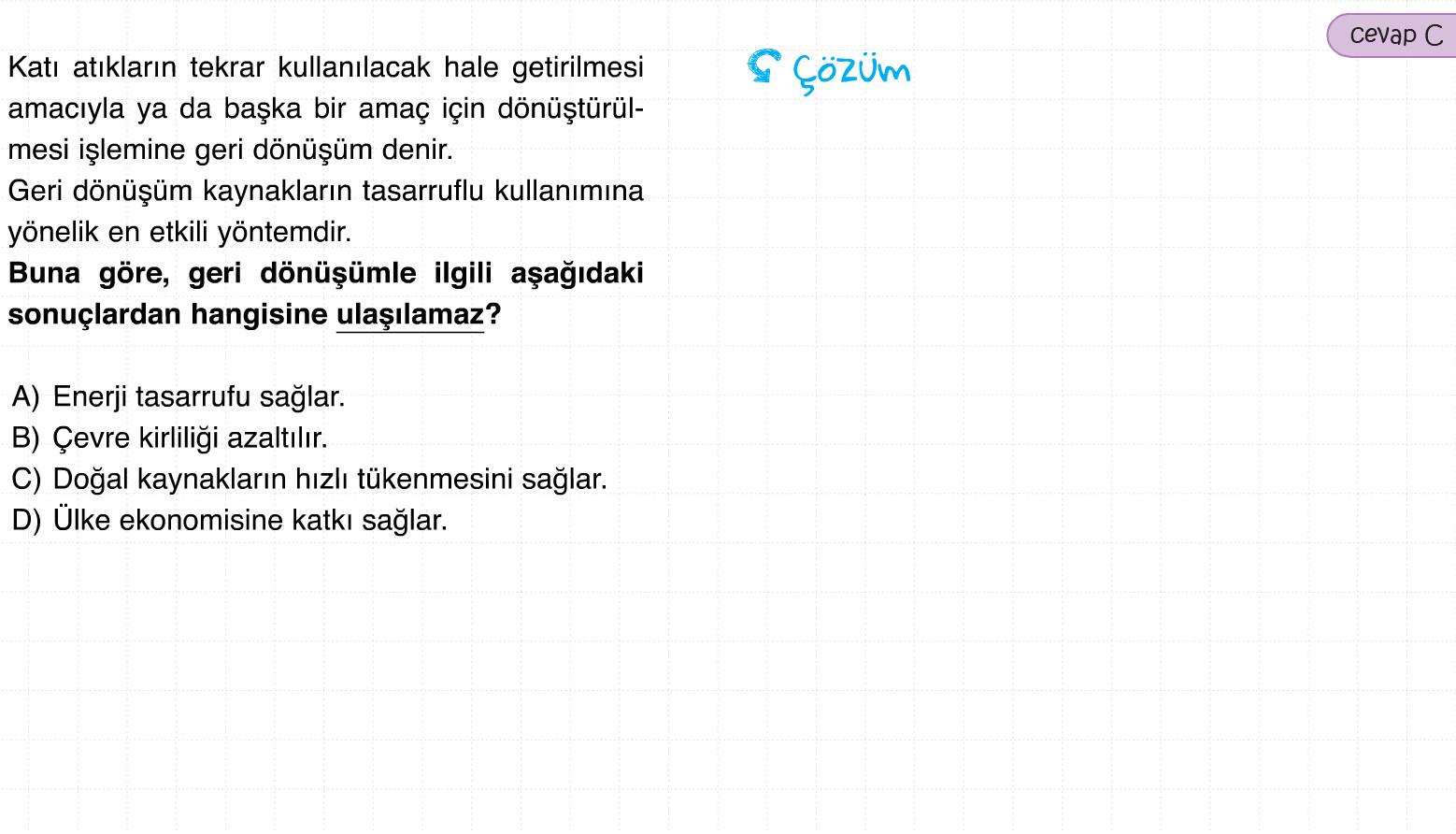 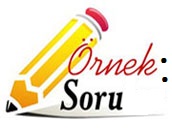 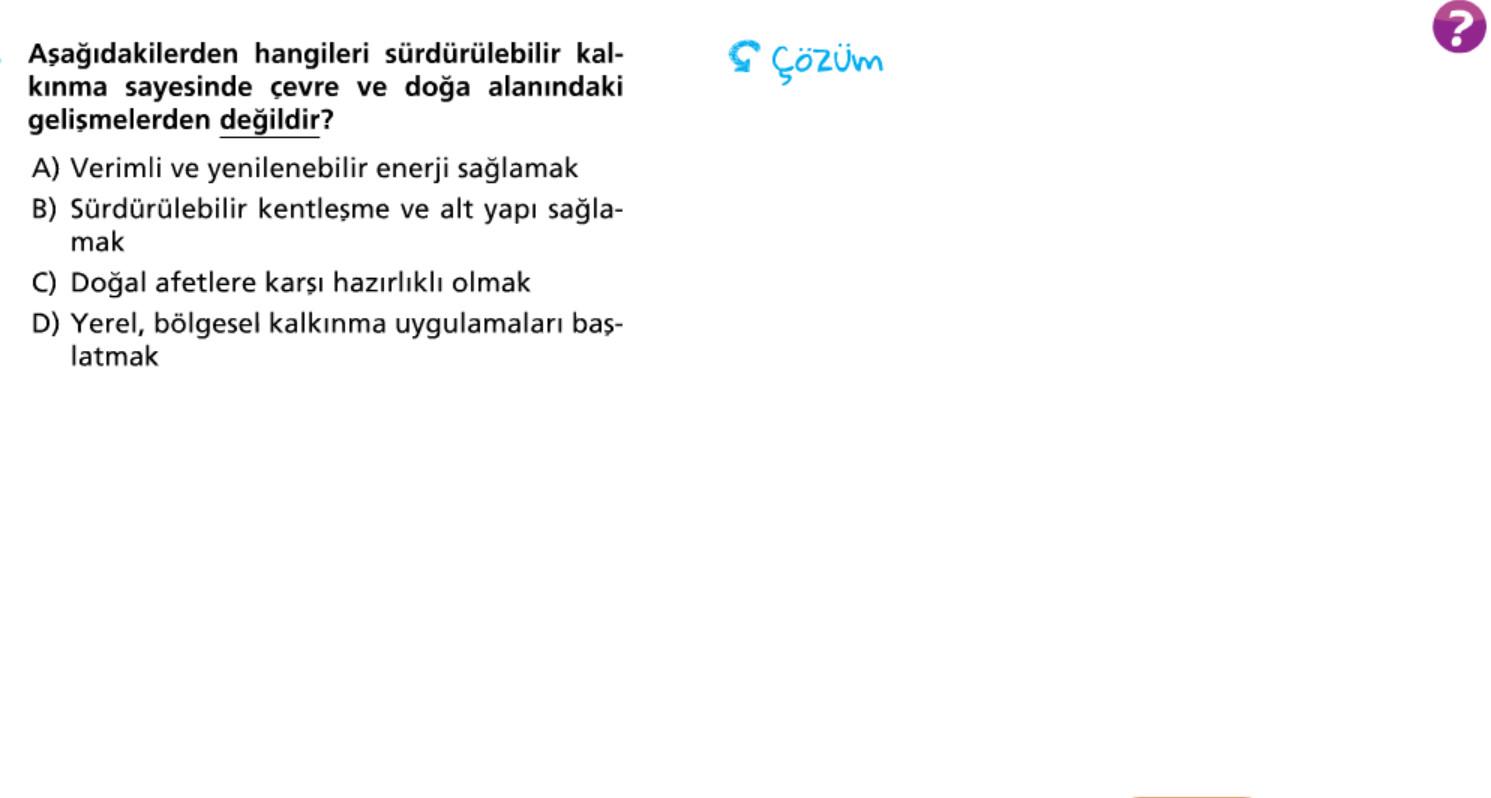 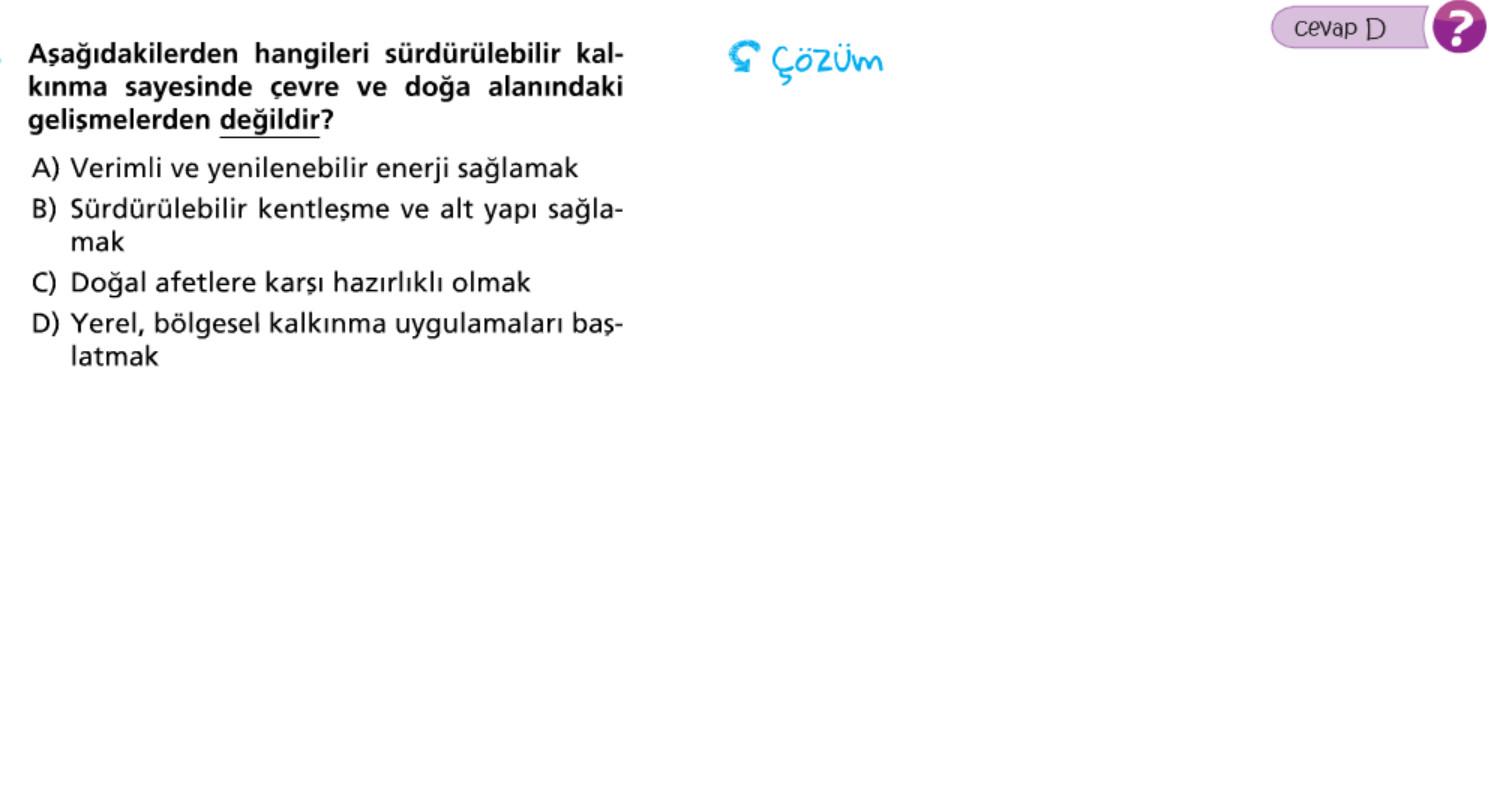 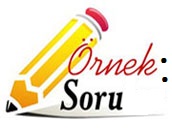 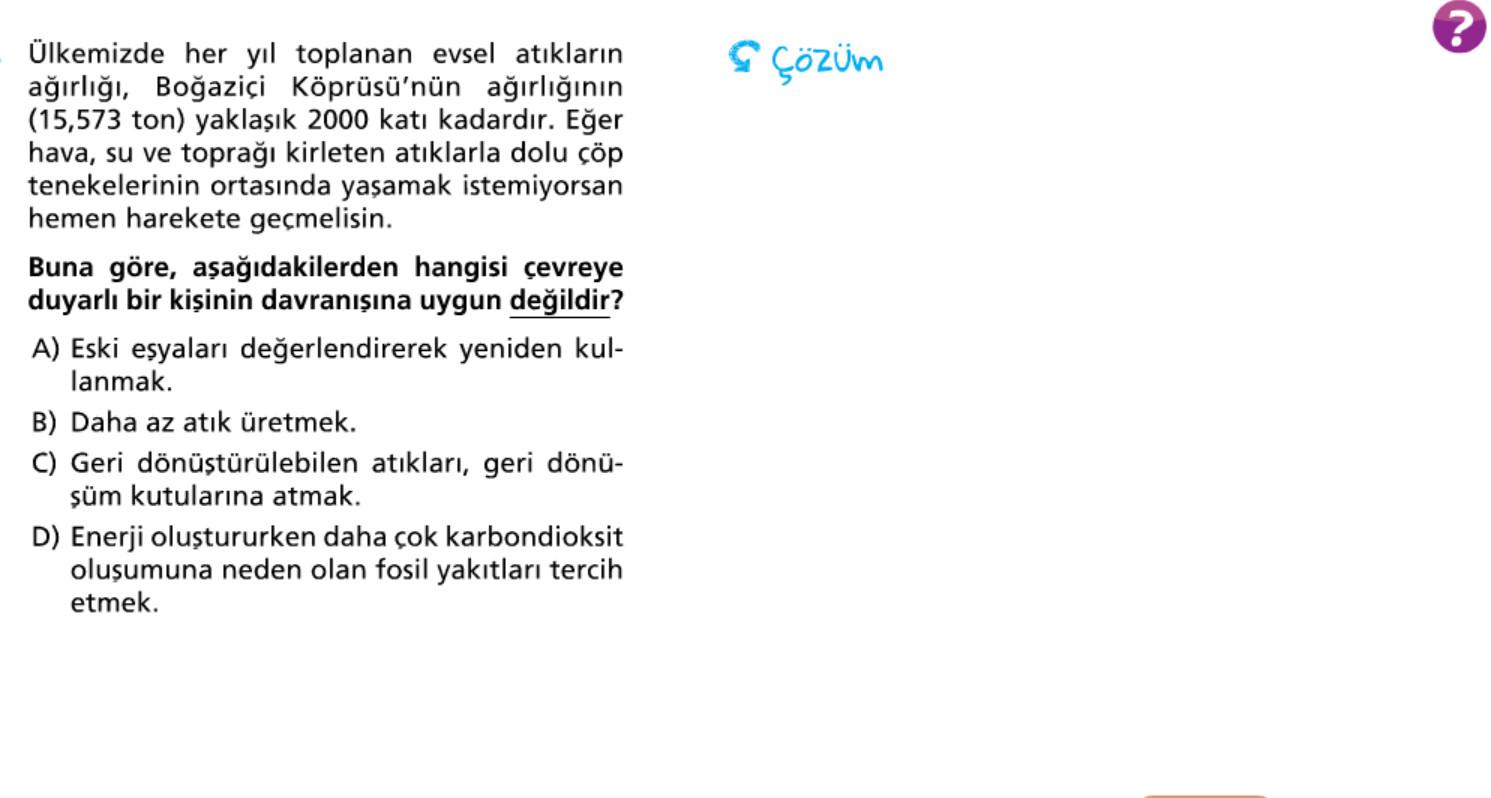 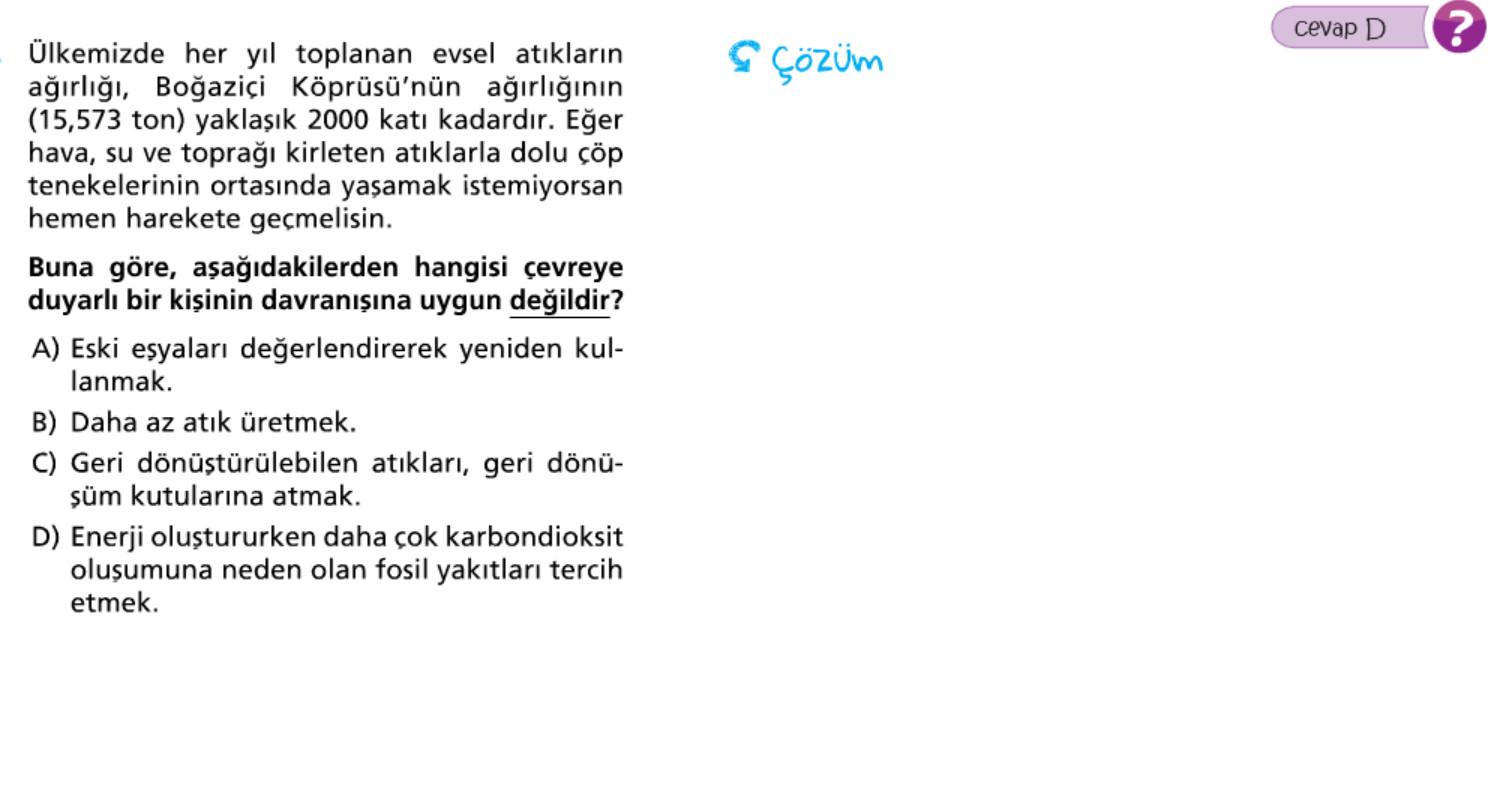 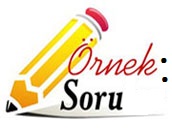 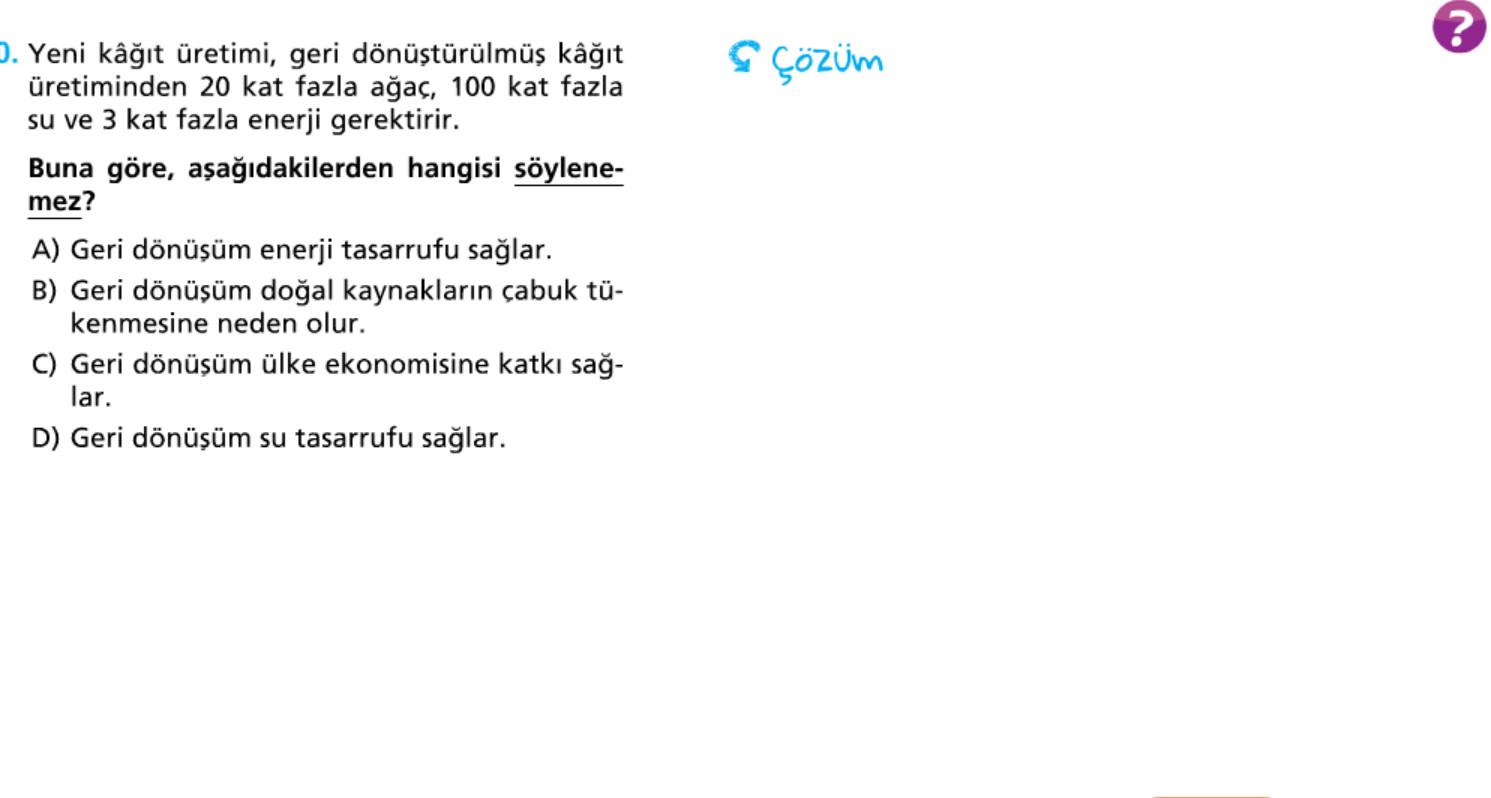 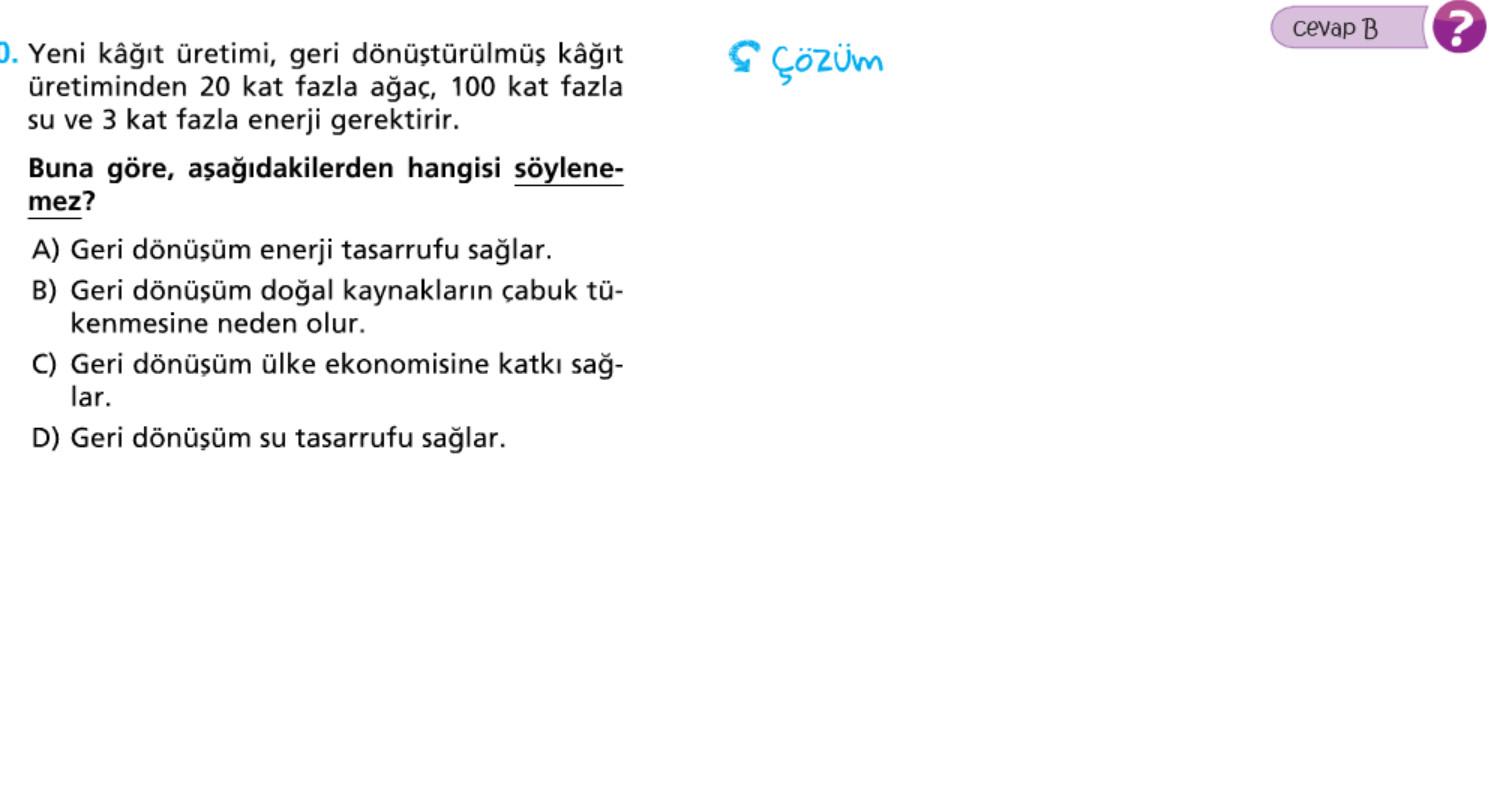